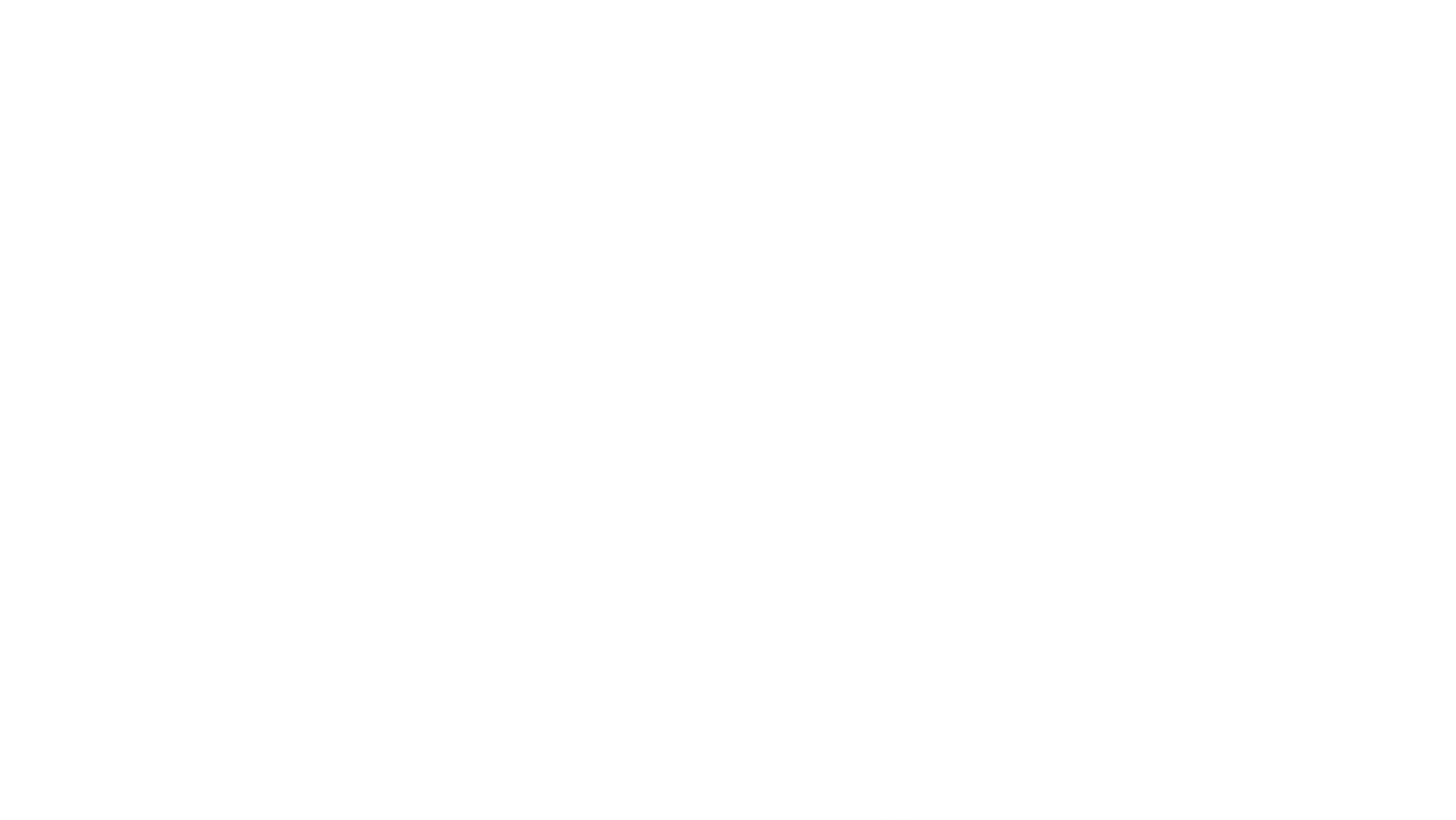 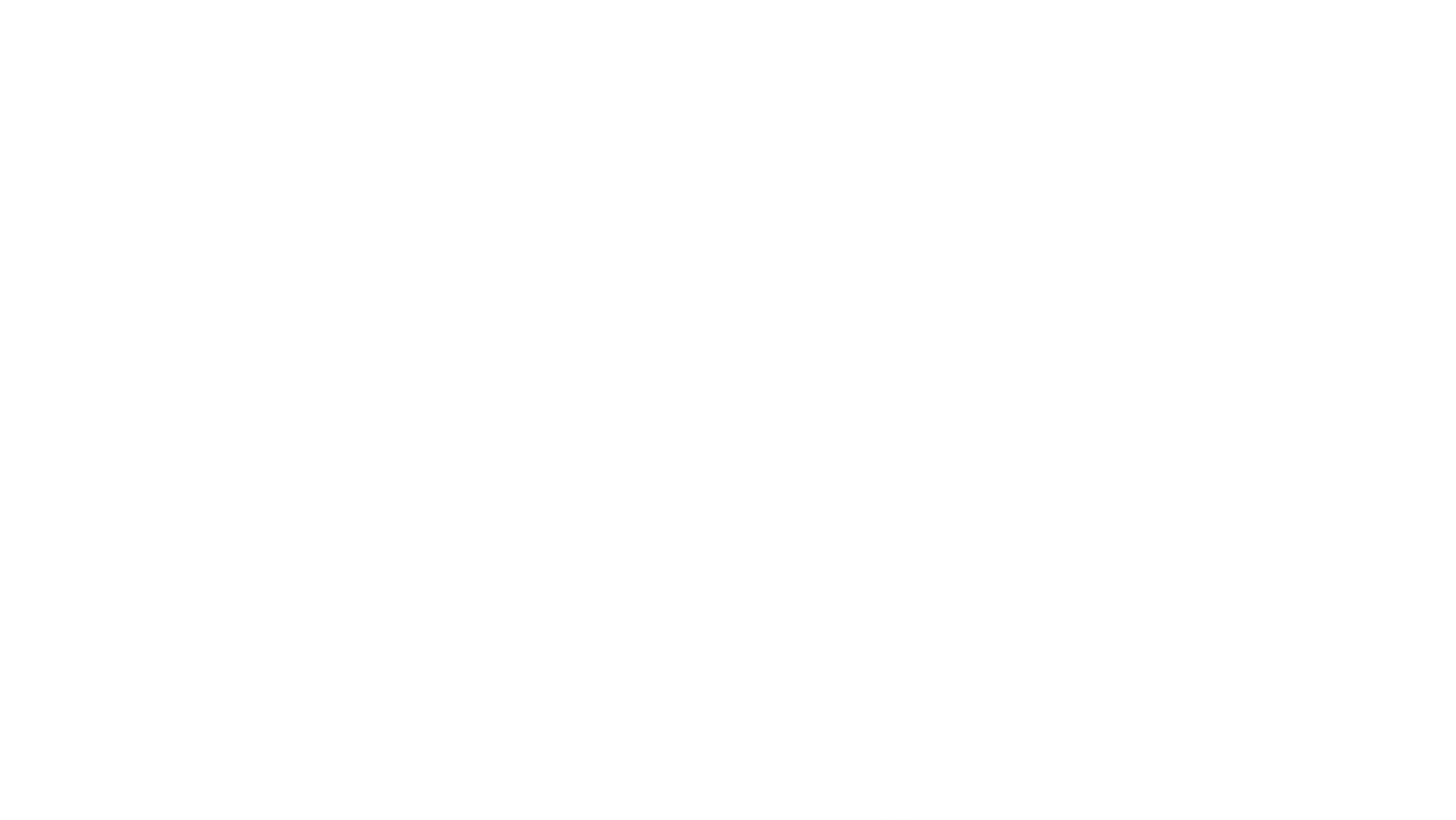 UBND QUẬN LONG BIÊN
TRƯỜNG MẦM NON THẠCH CẦU
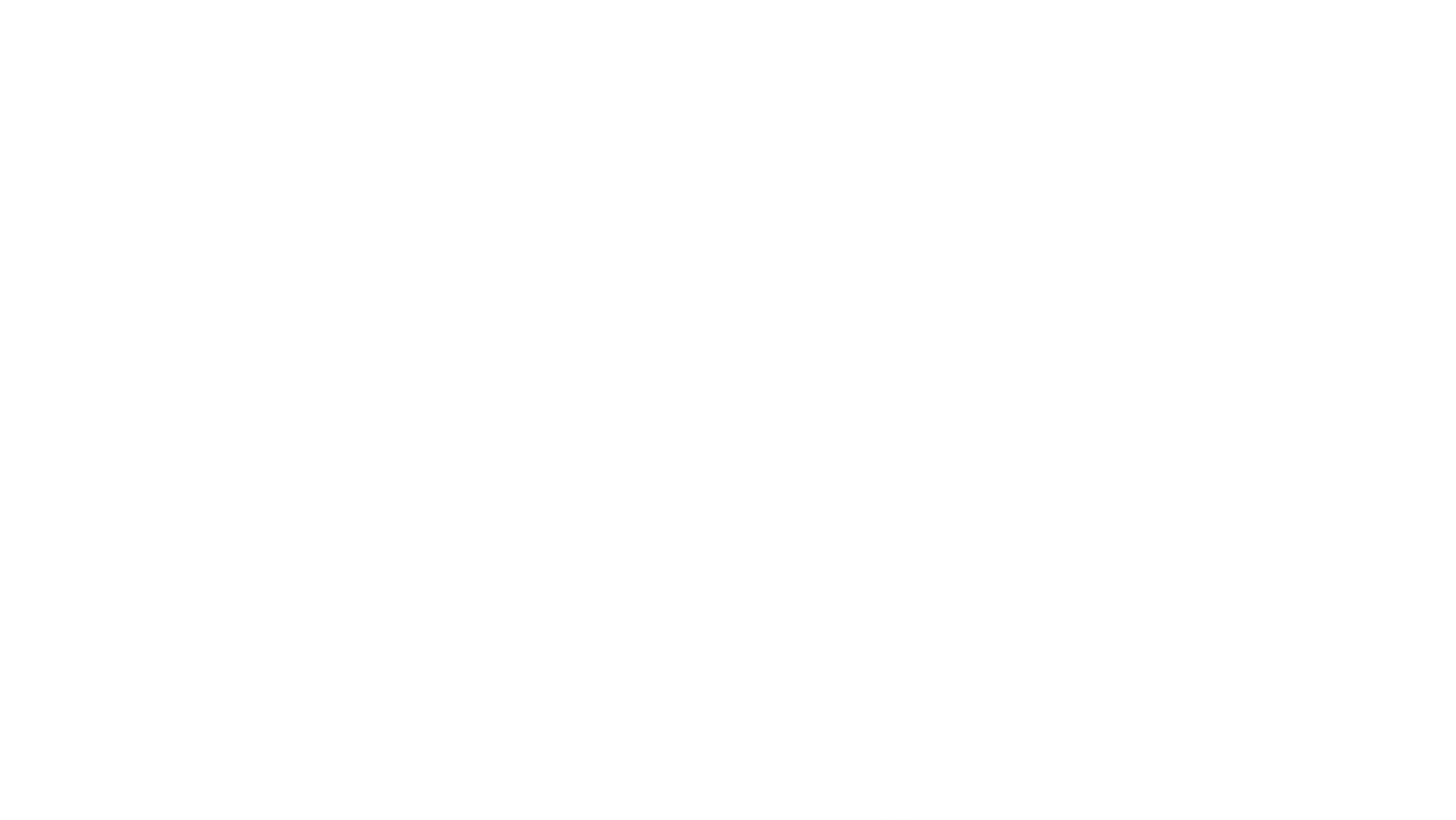 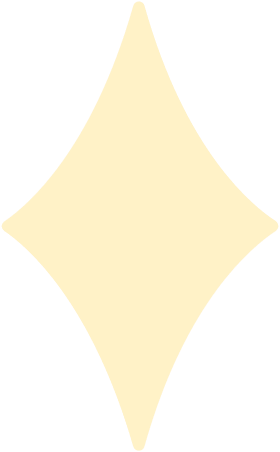 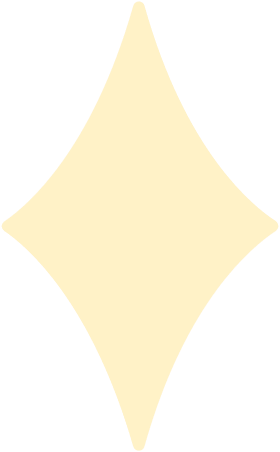 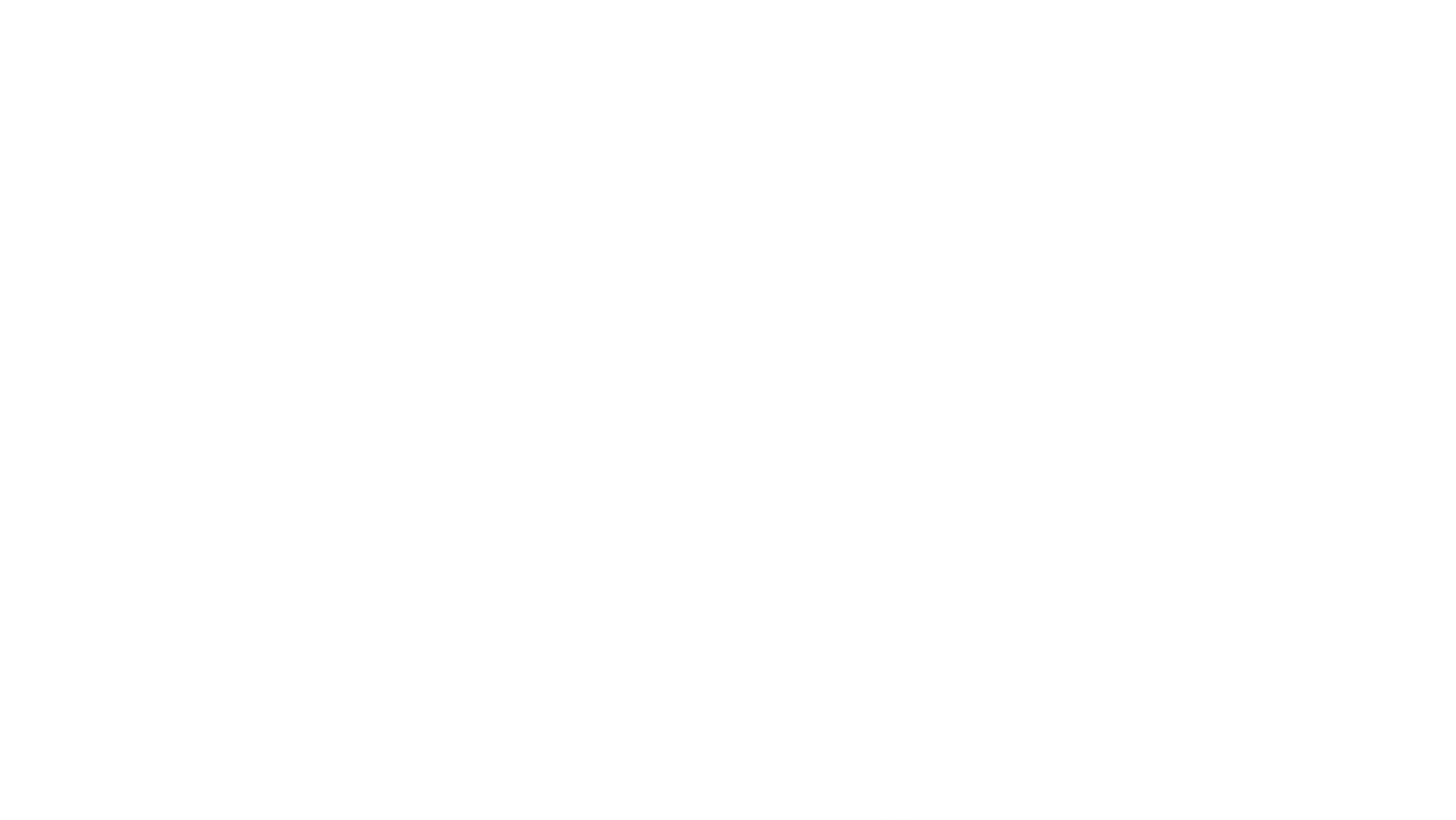 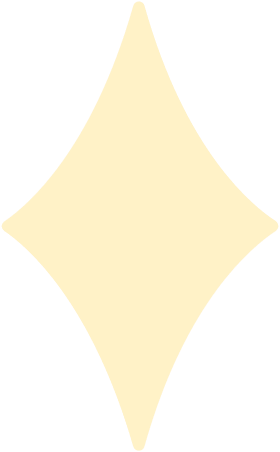 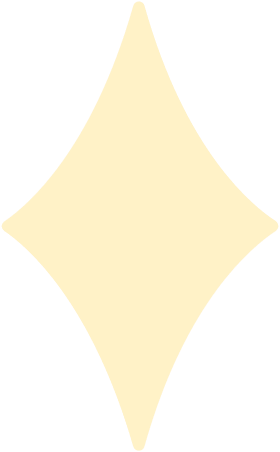 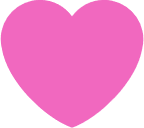 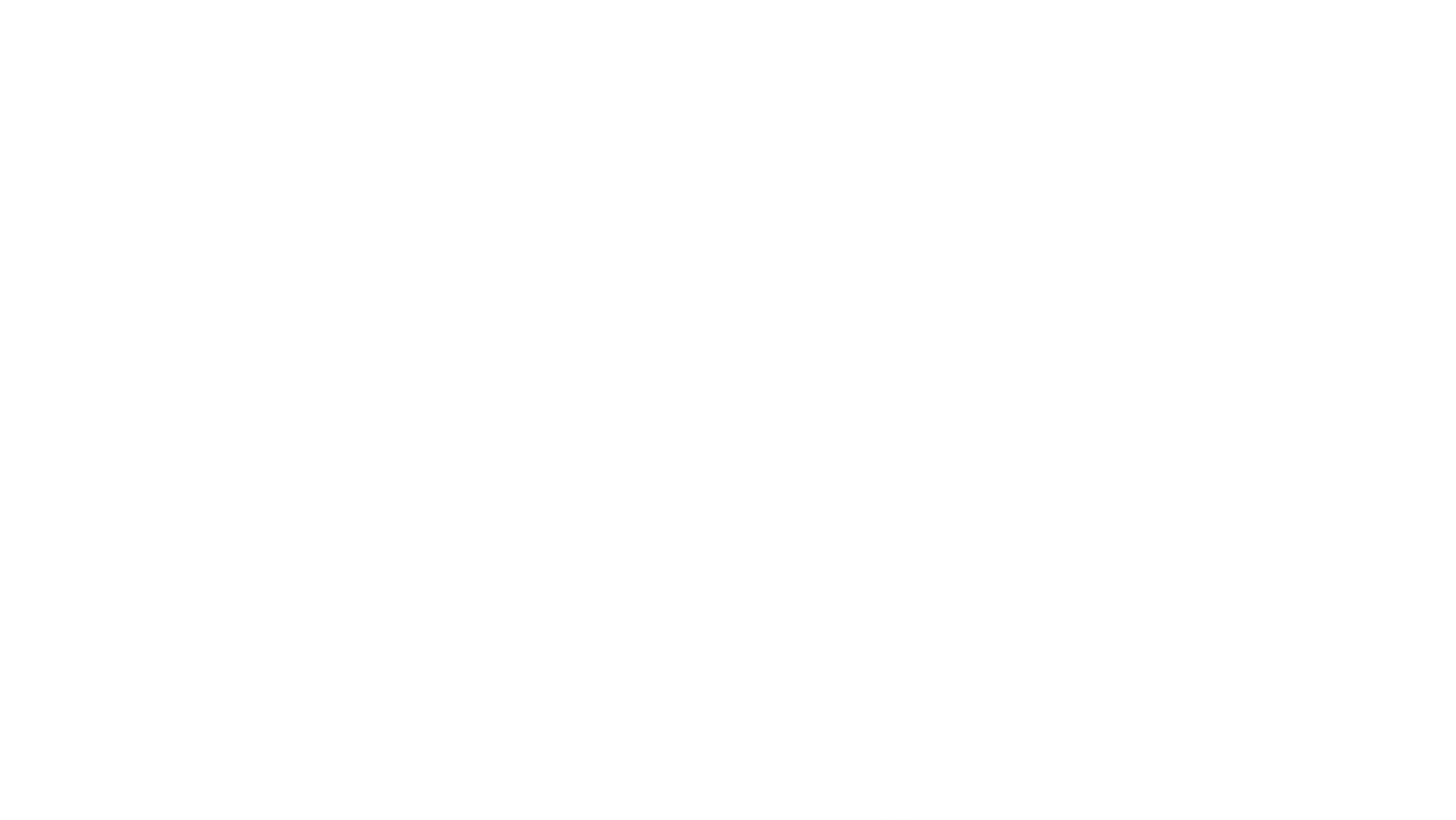 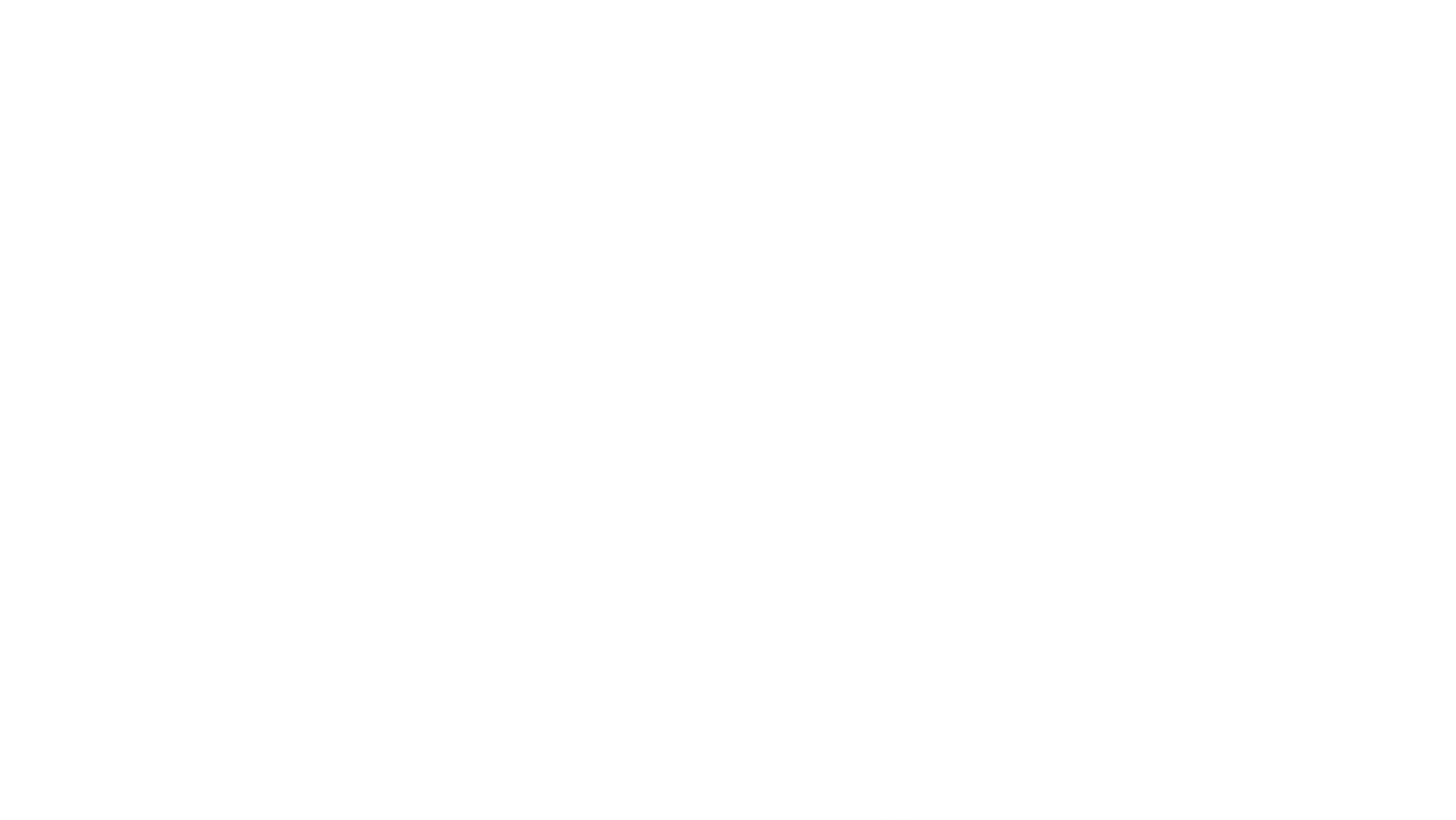 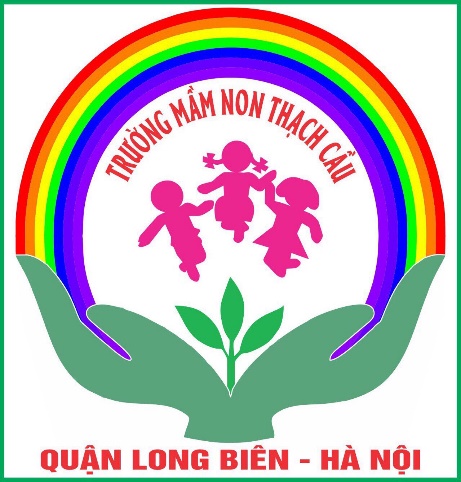 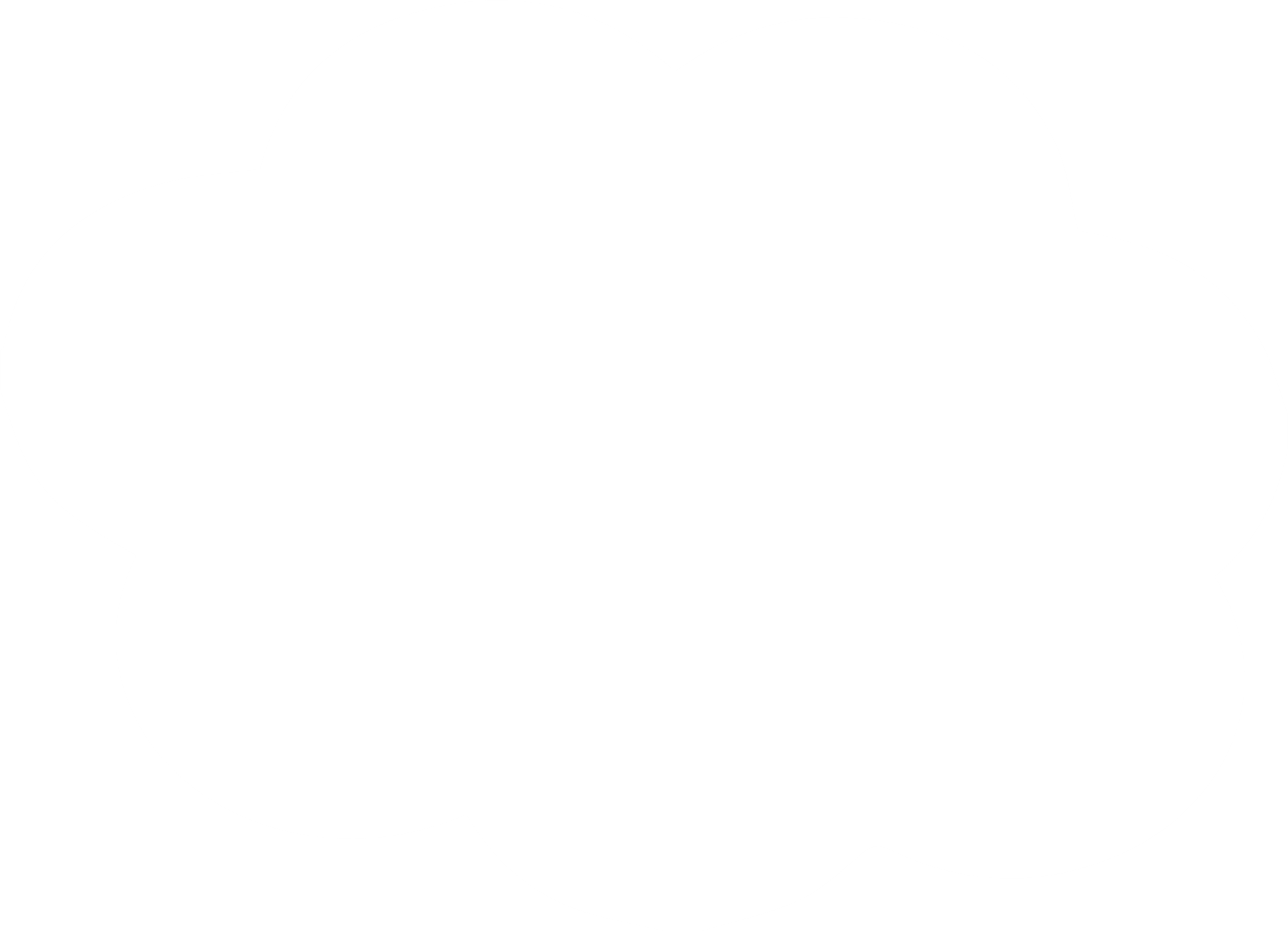 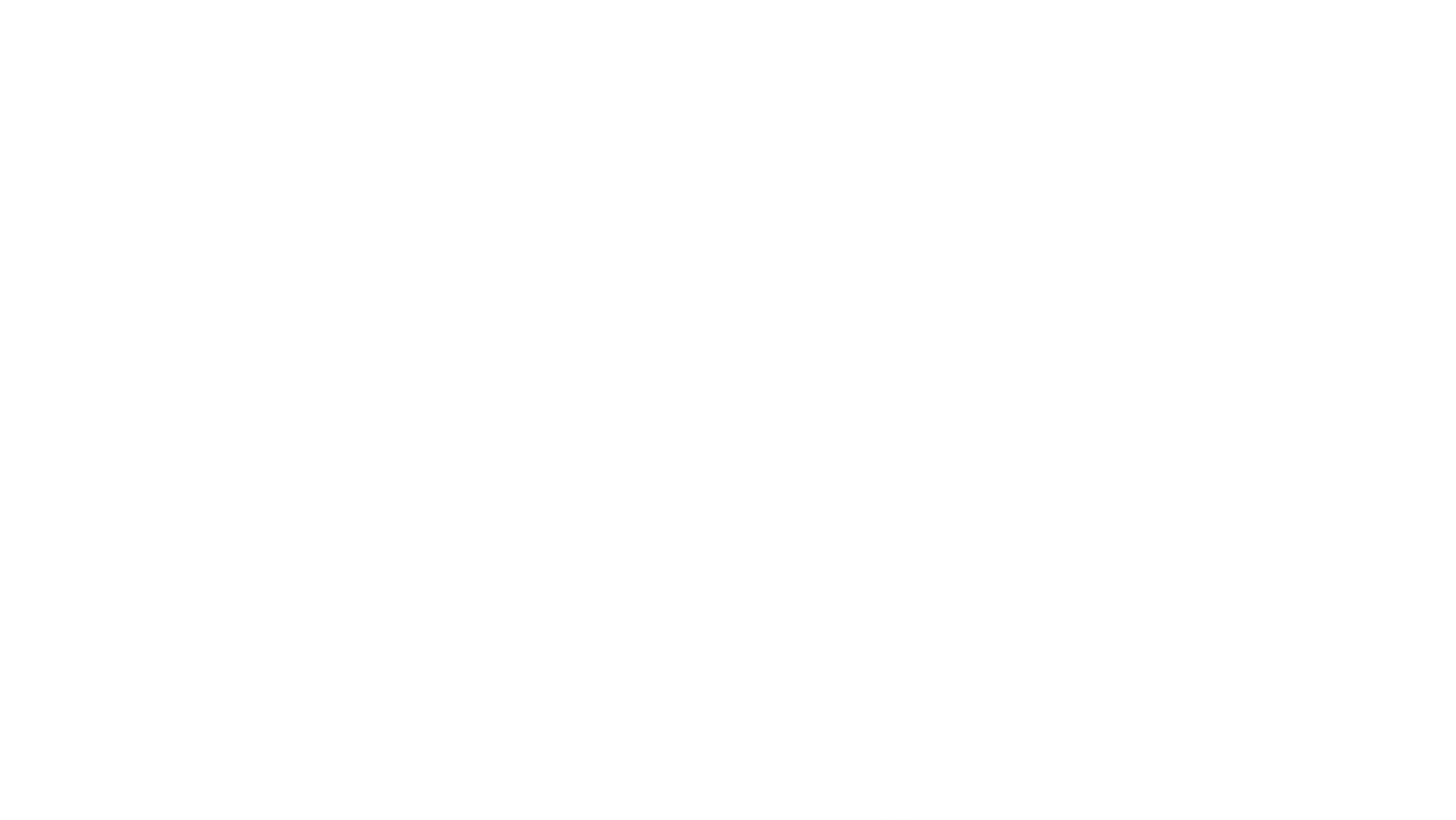 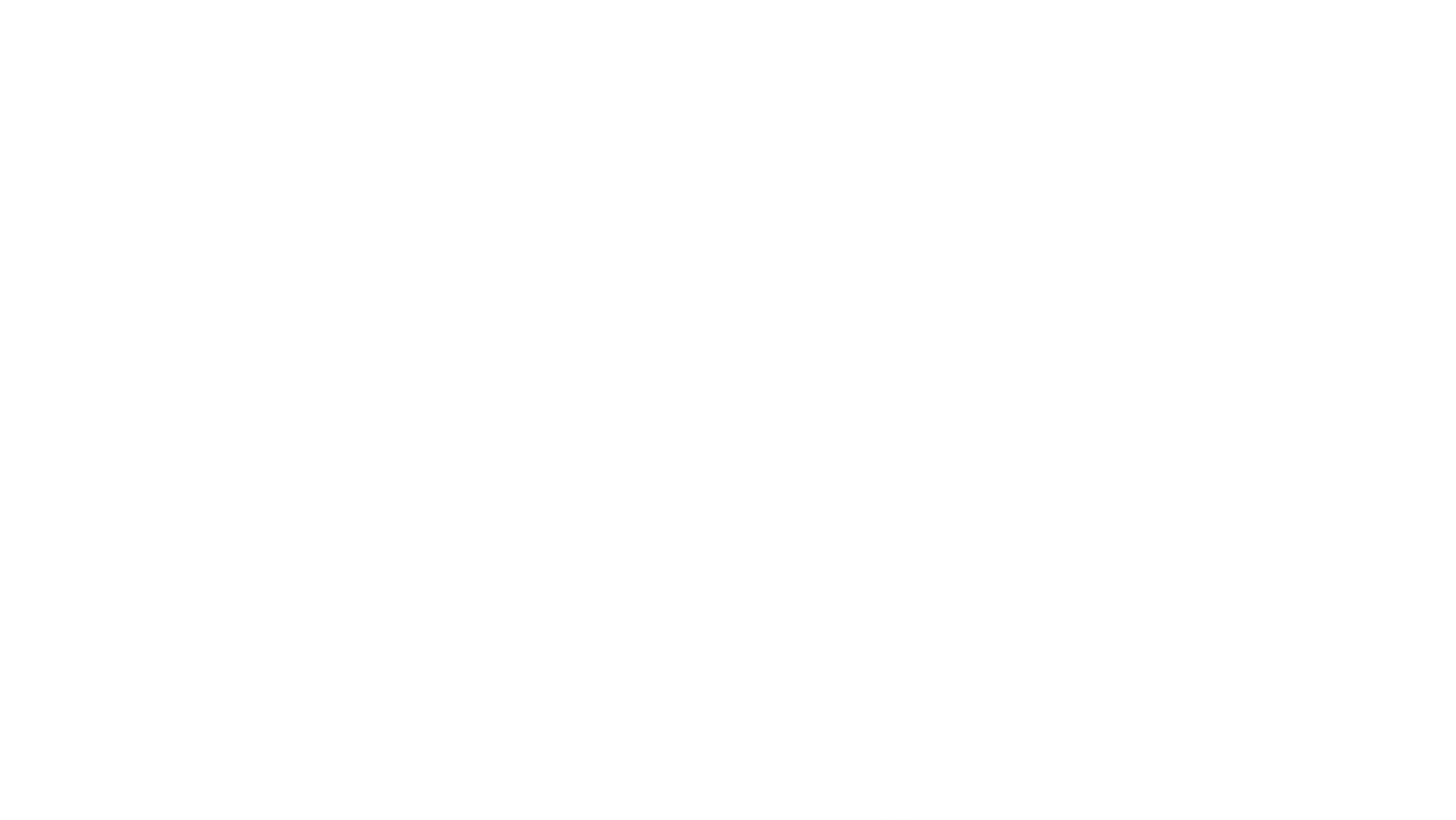 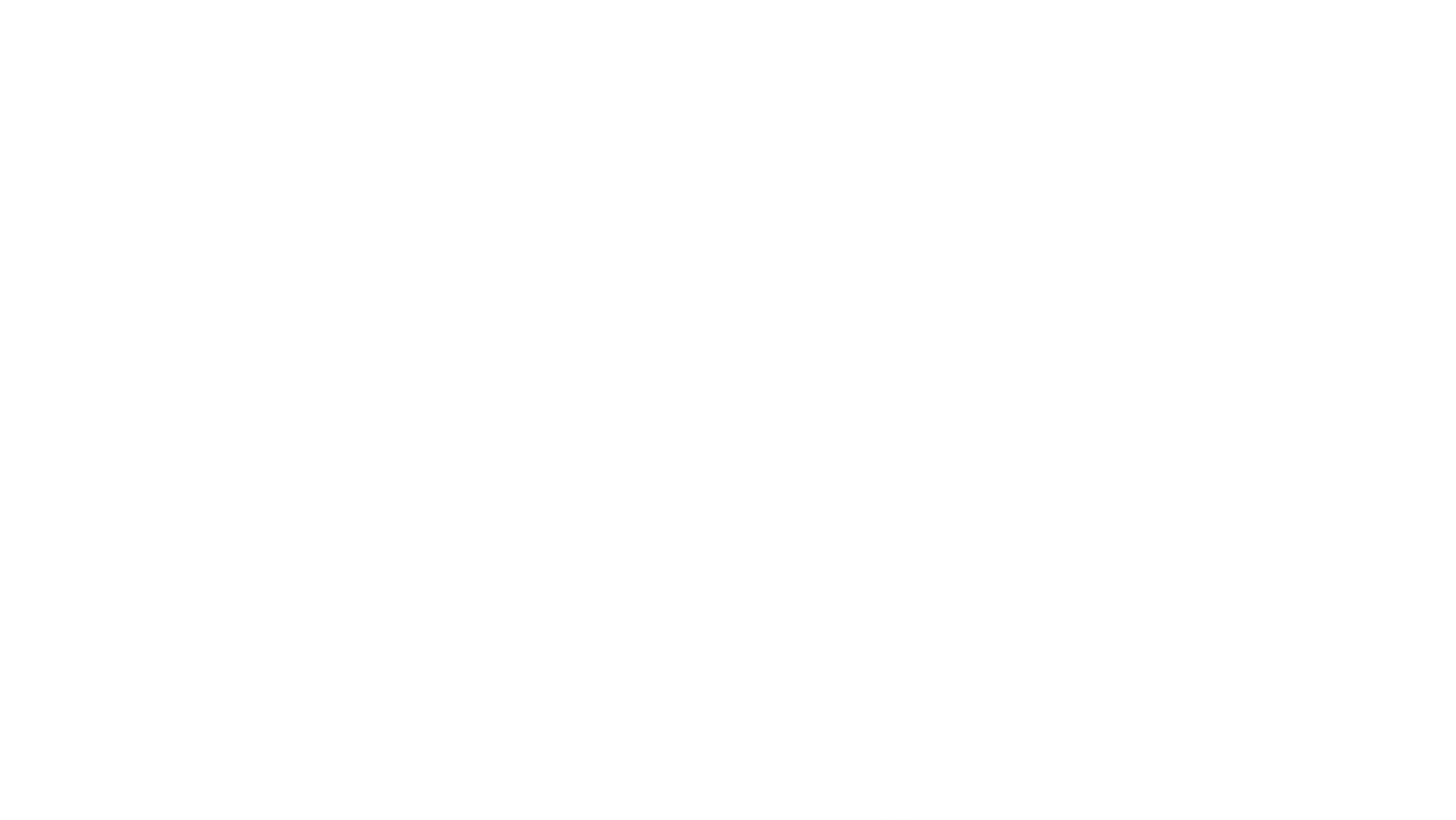 Xác định phía trên, phía dưới,phía trước, phía sau của người khác
Giáo viên: Nguyễn Thị Kim Chi
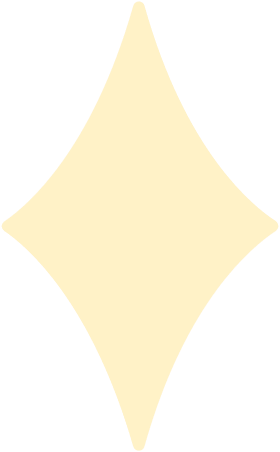 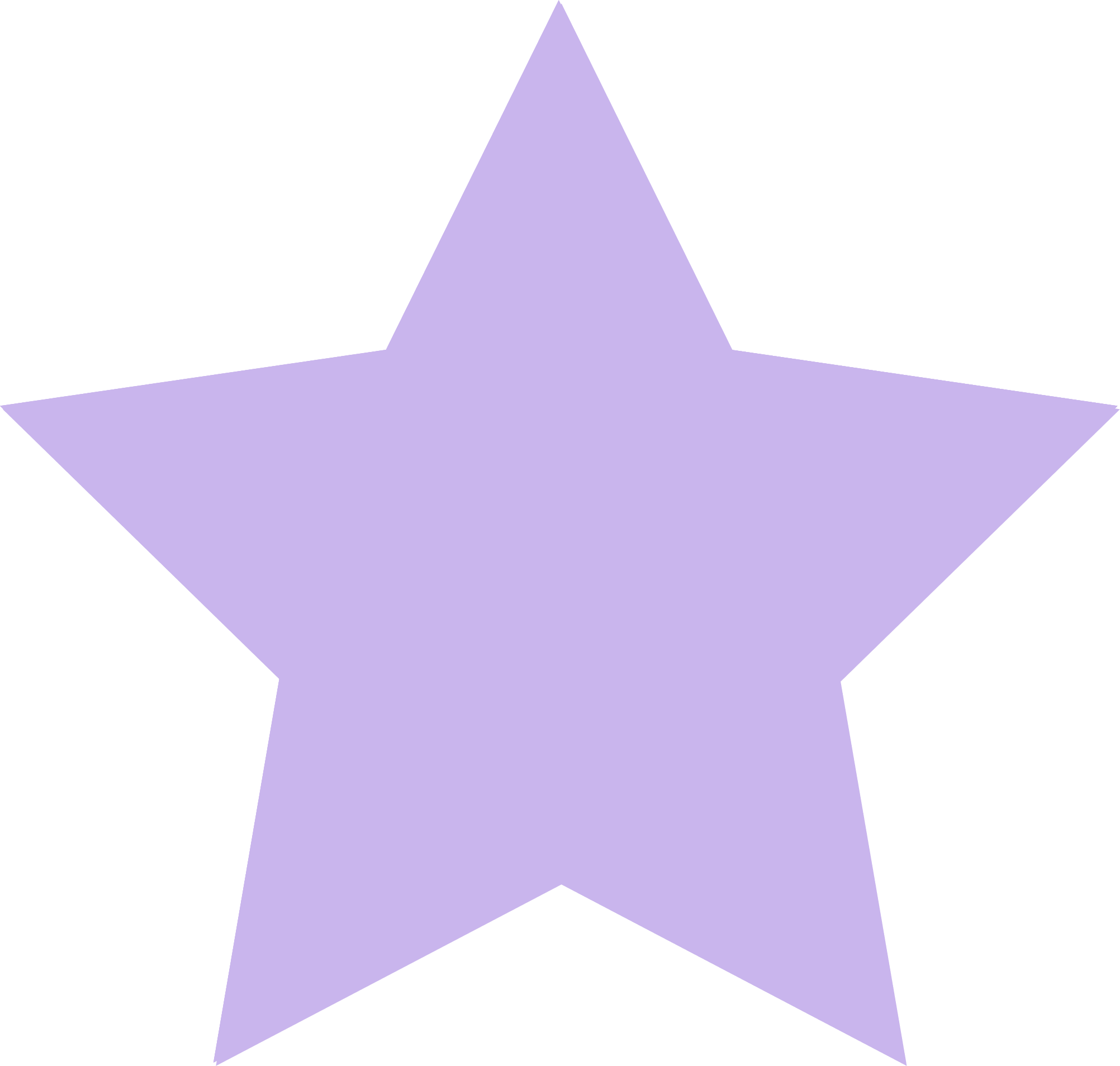 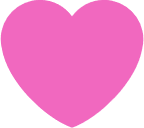 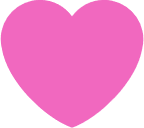 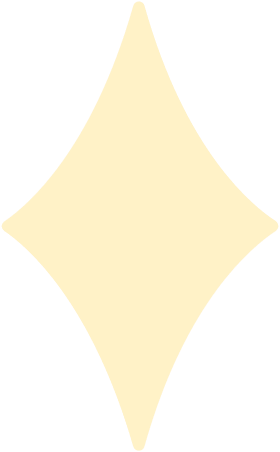 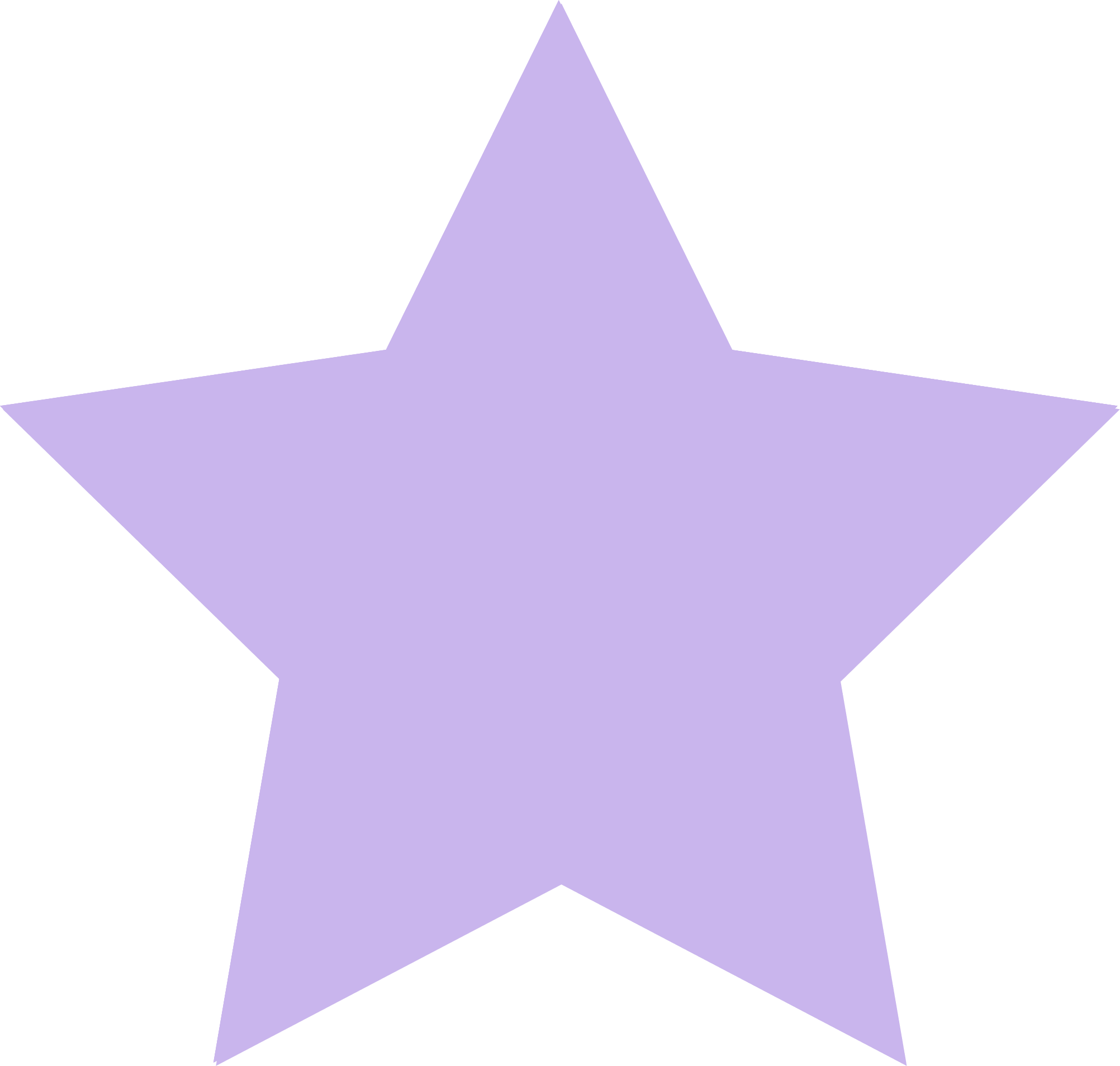 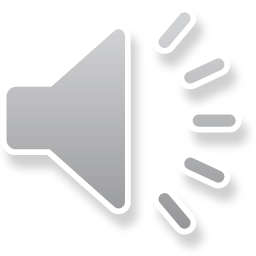 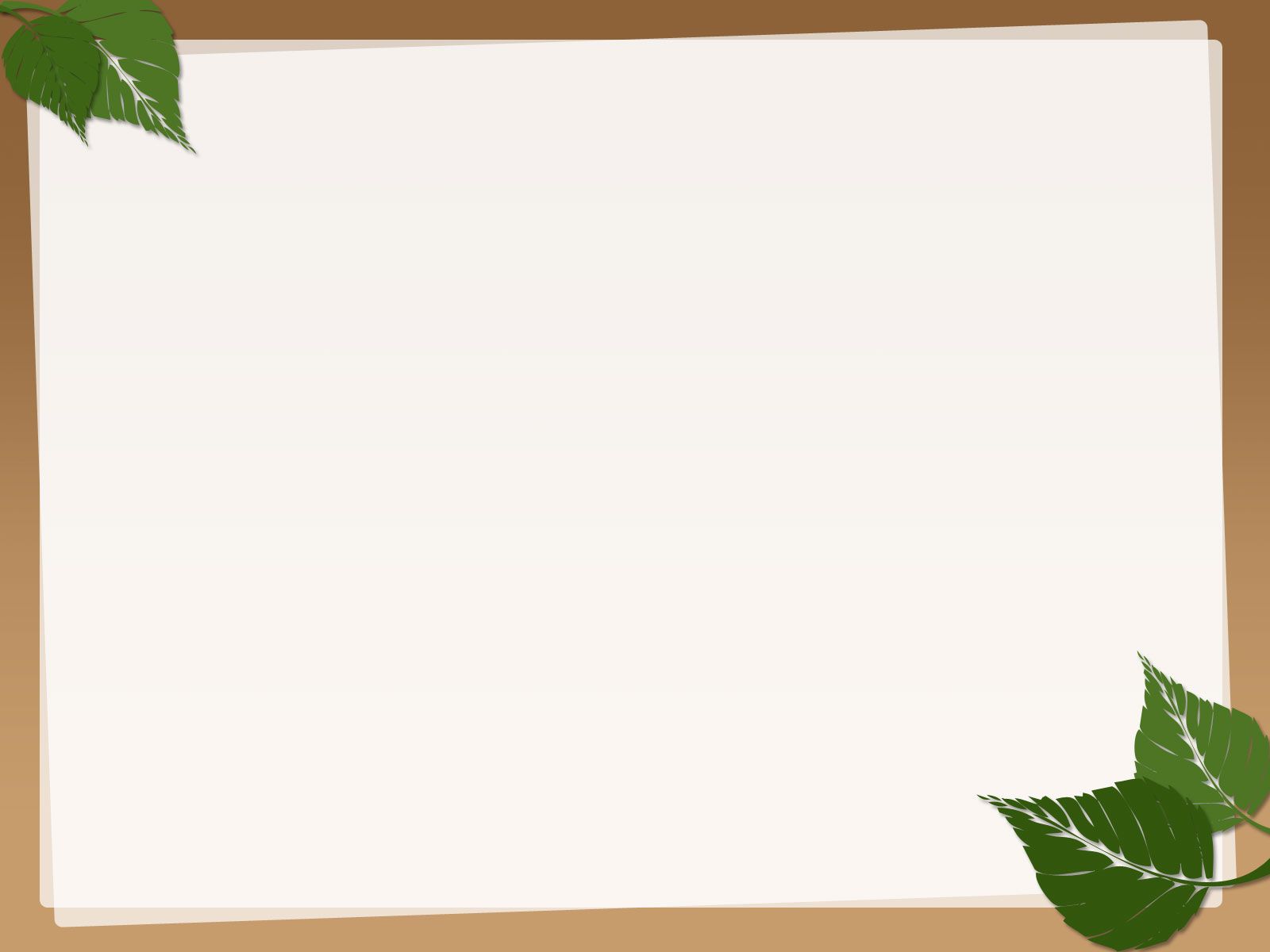 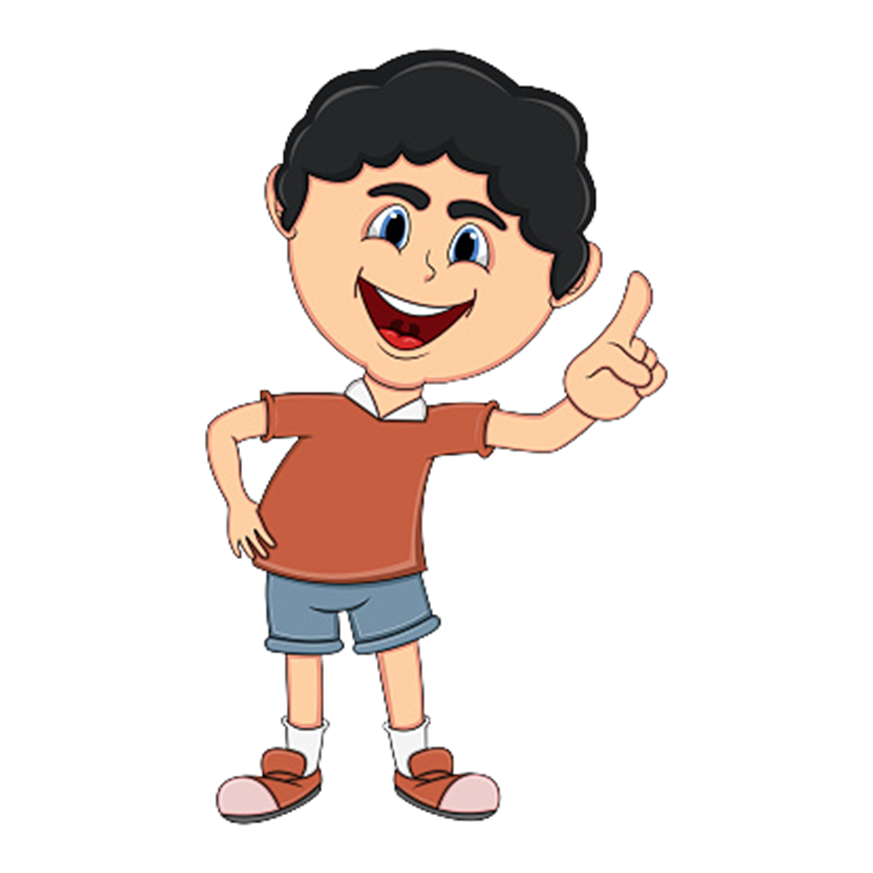 Trò chơi : Hãy làm theo tôi
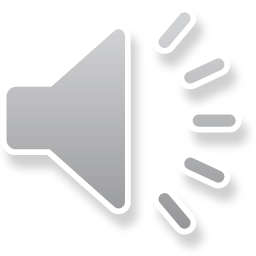 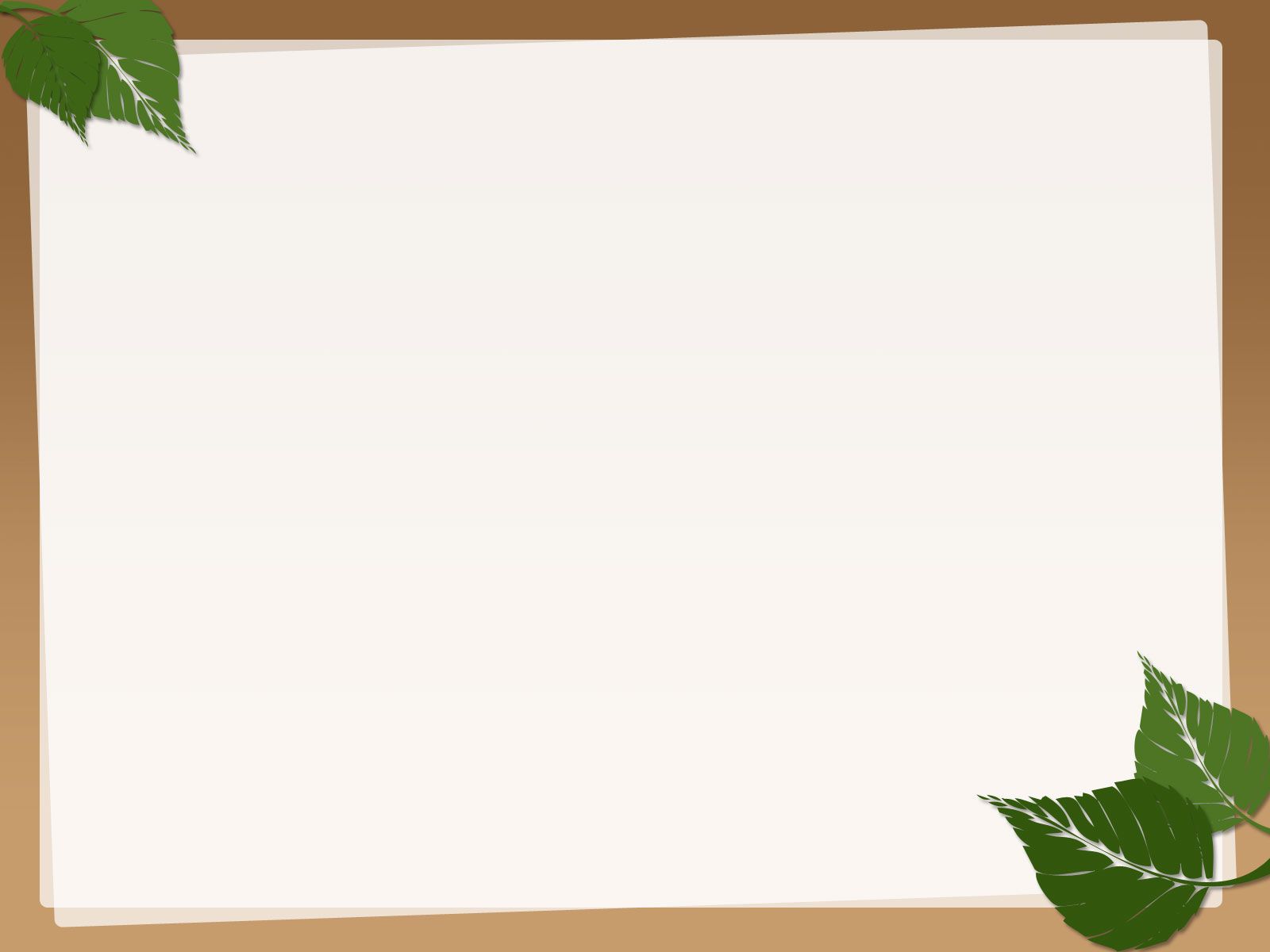 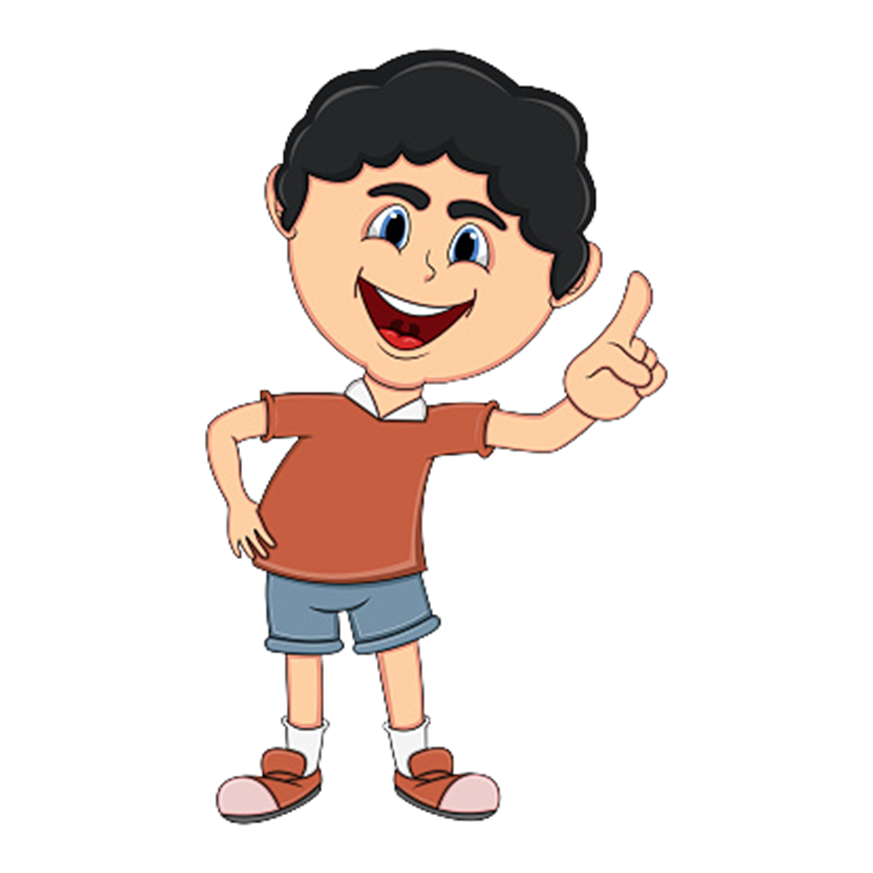 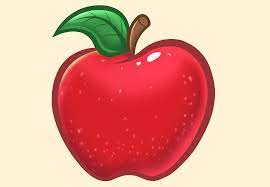 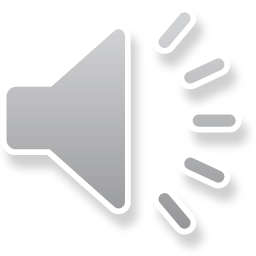 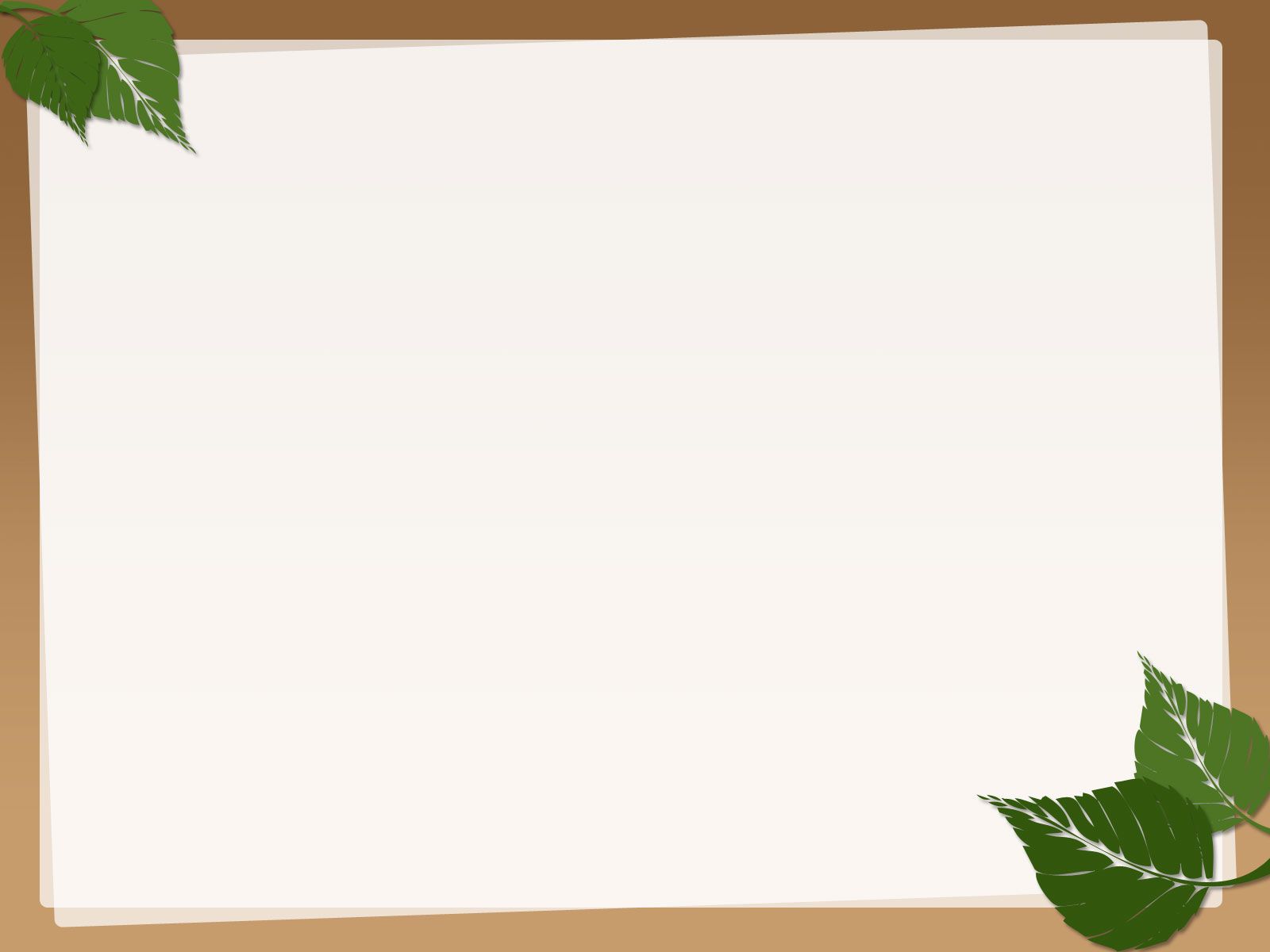 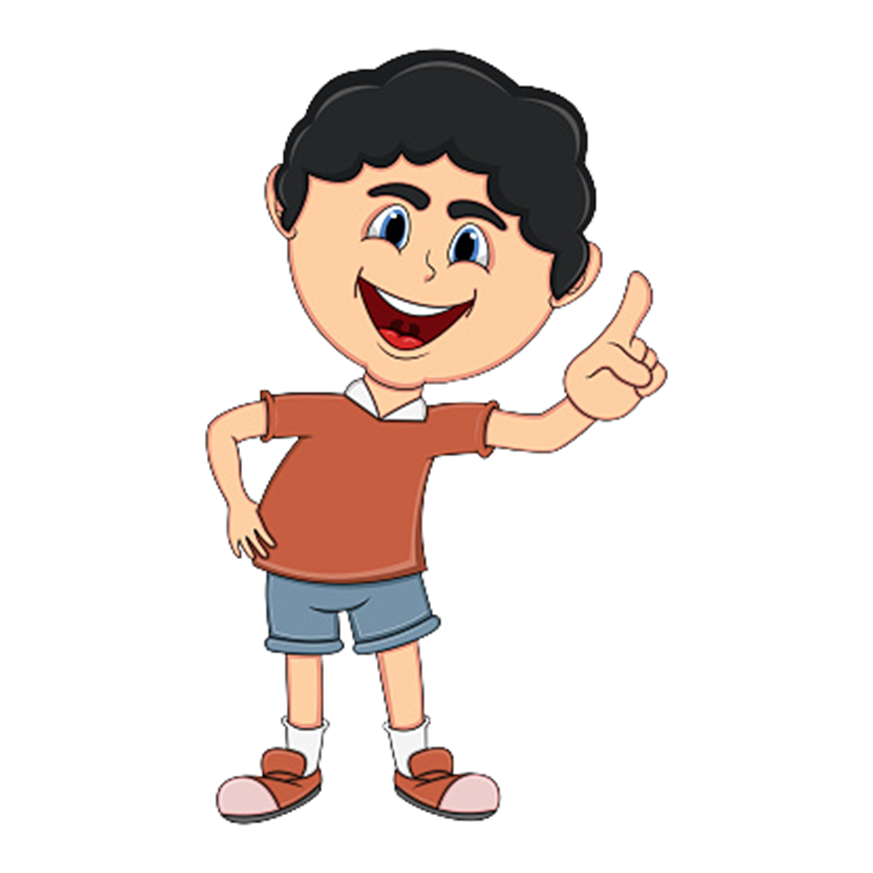 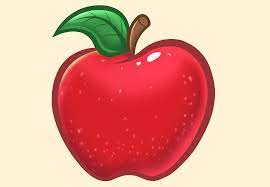 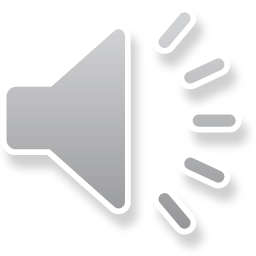 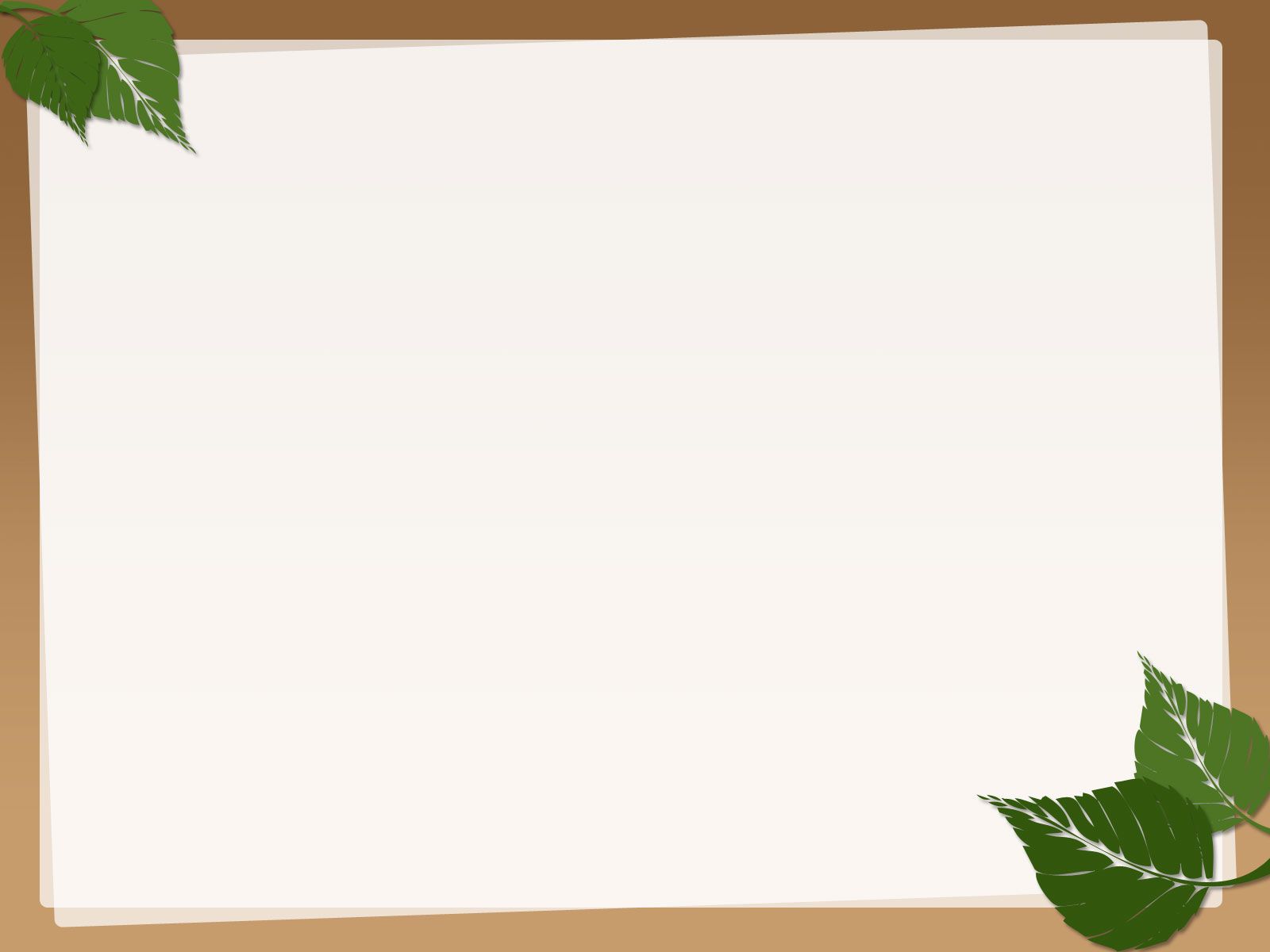 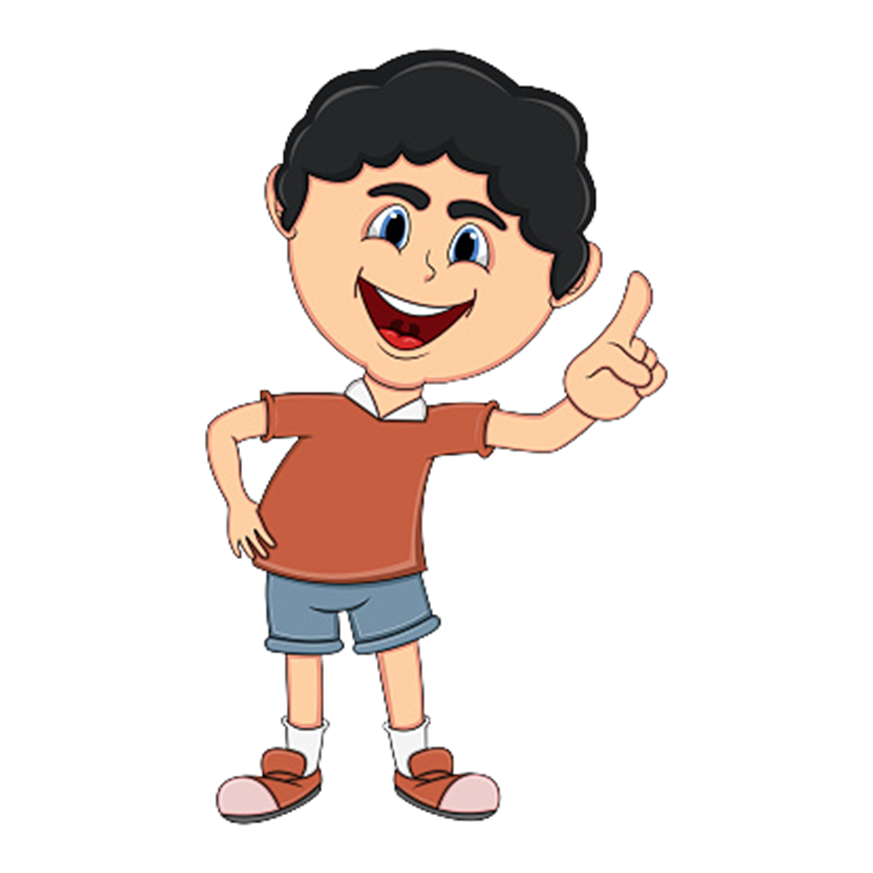 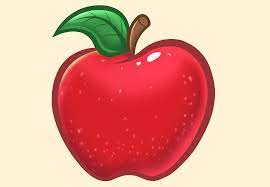 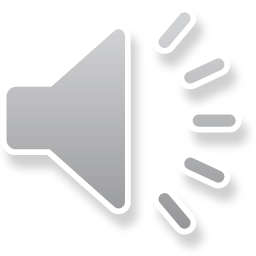 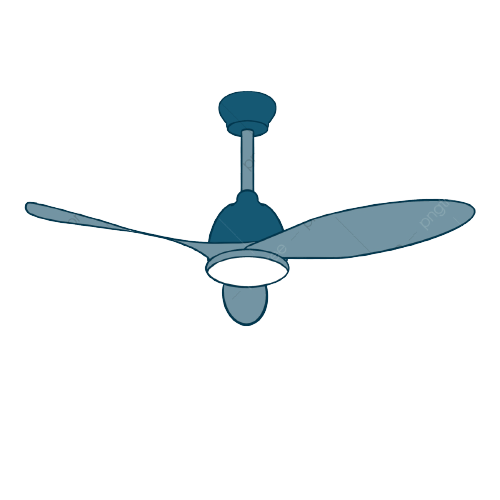 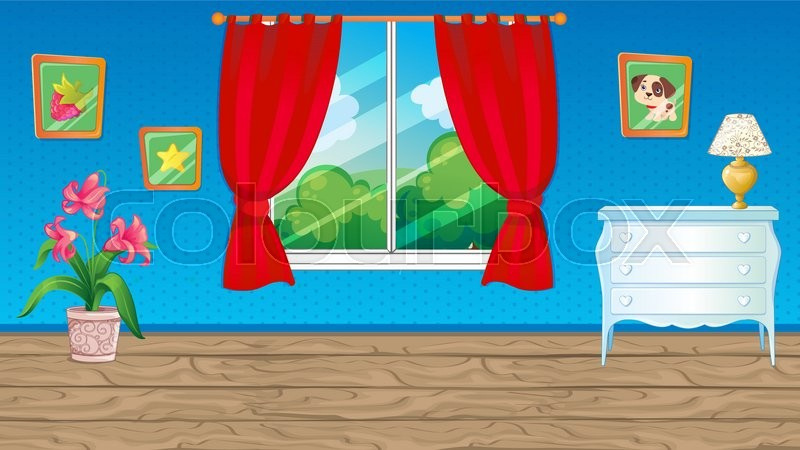 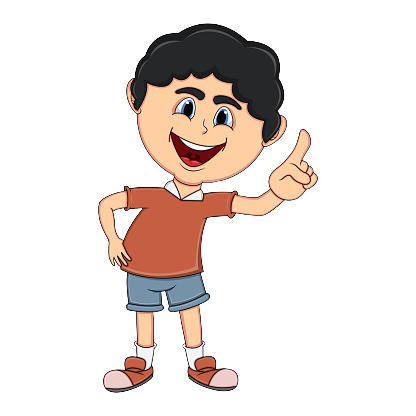 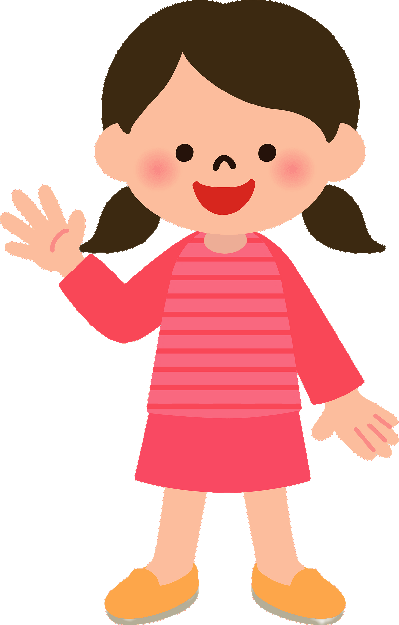 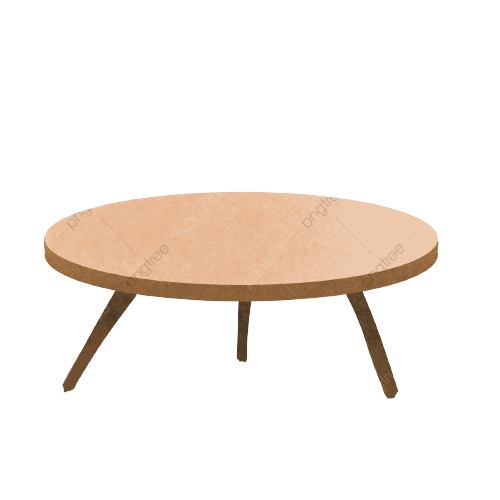 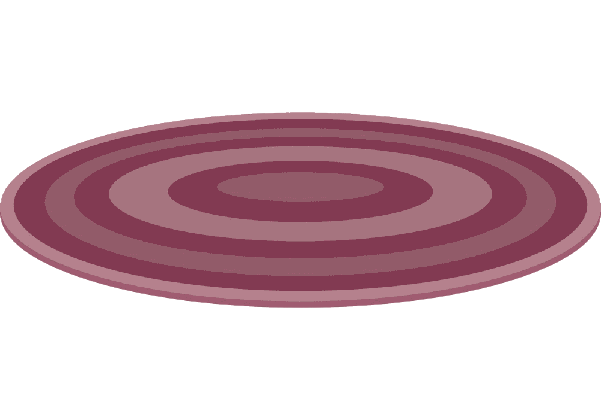 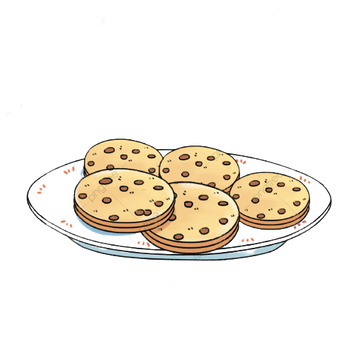 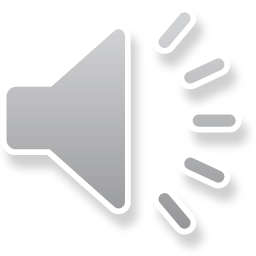 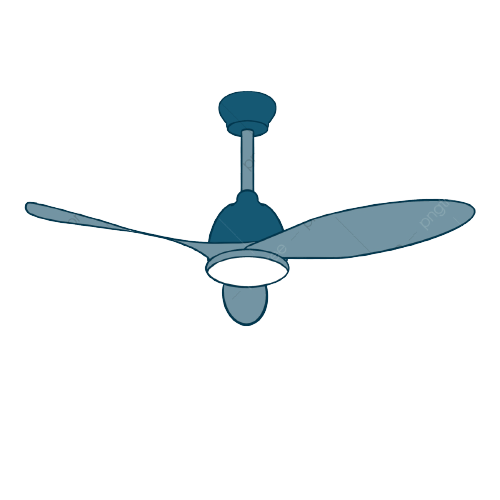 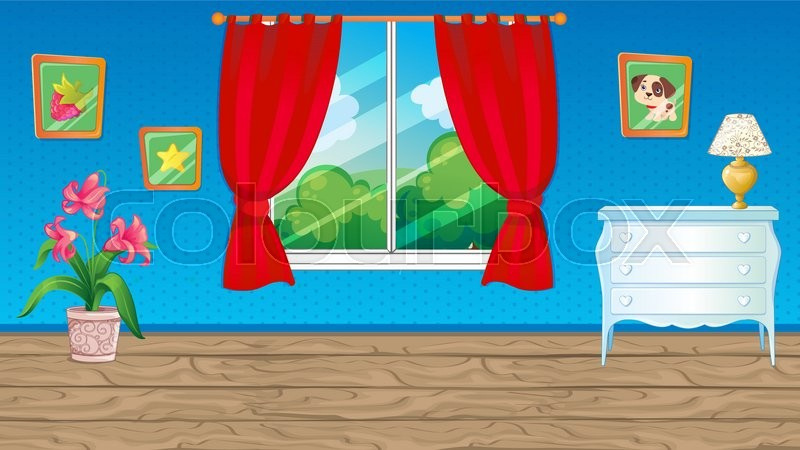 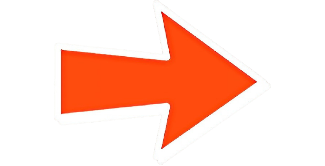 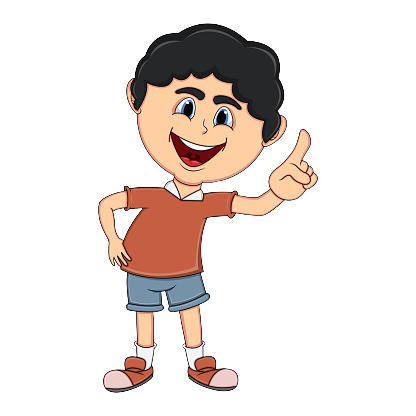 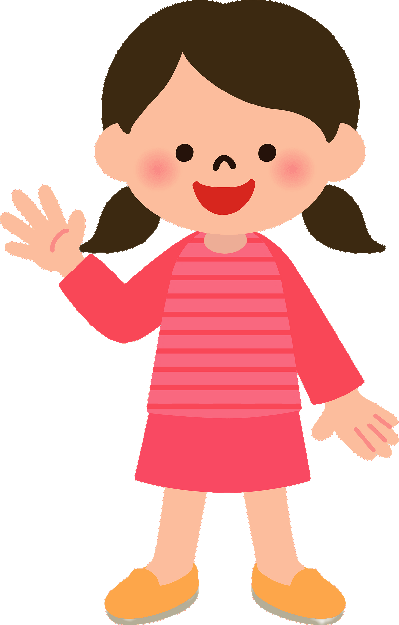 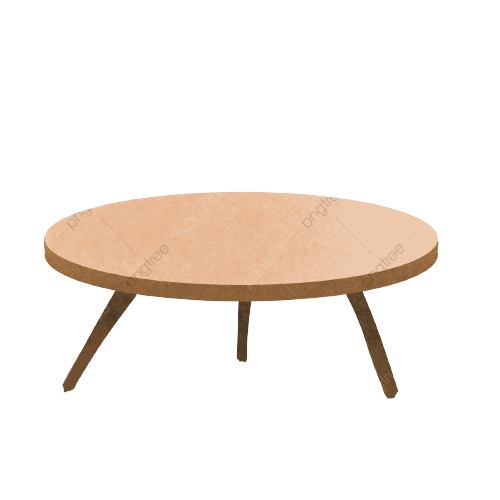 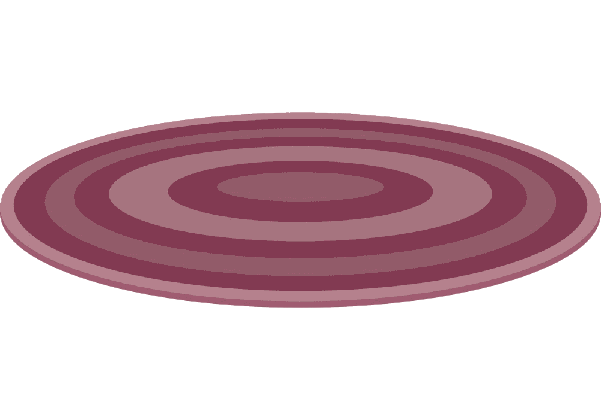 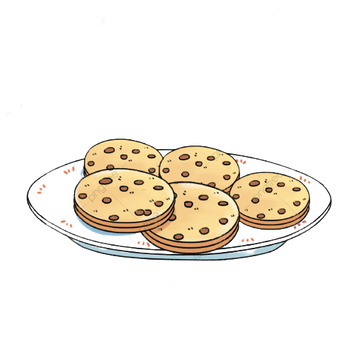 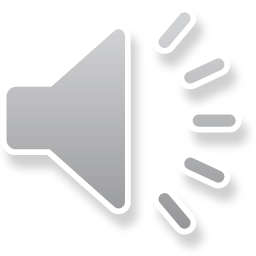 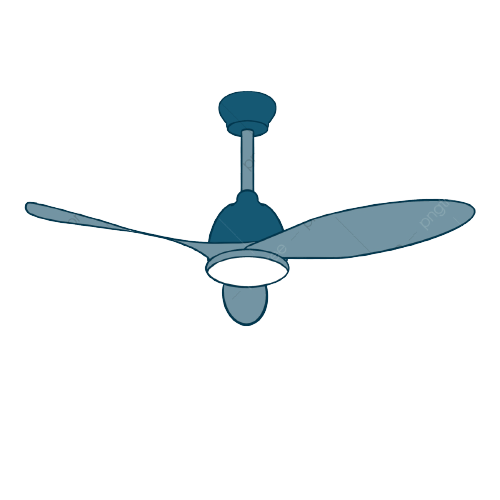 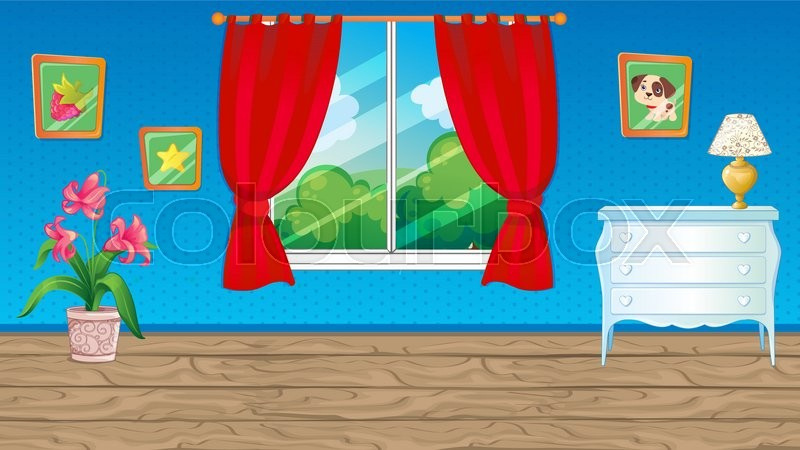 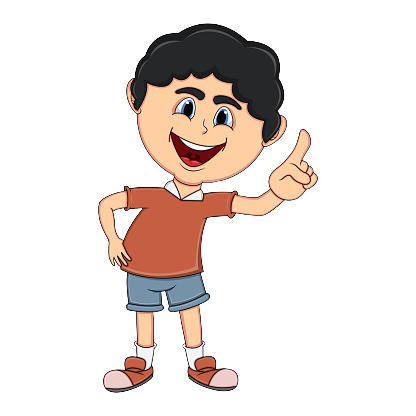 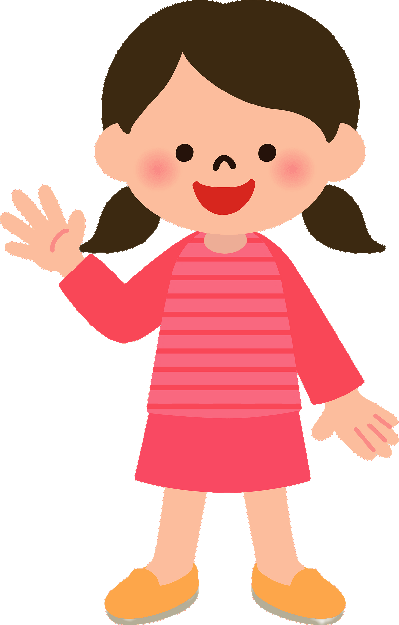 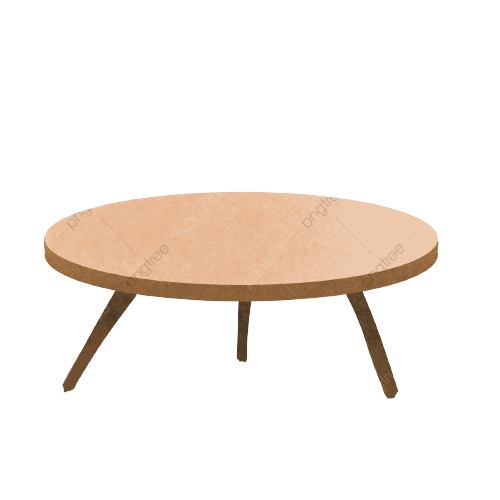 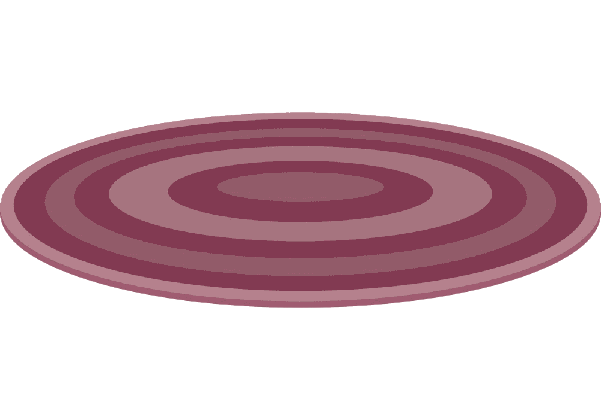 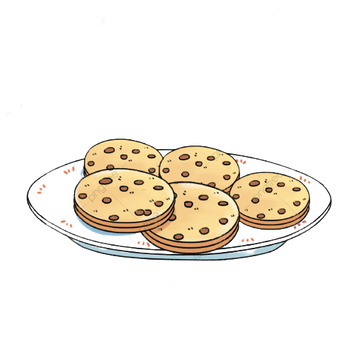 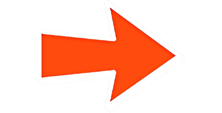 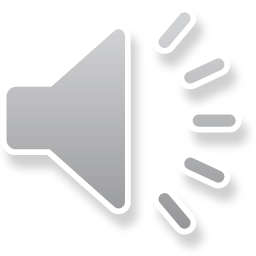 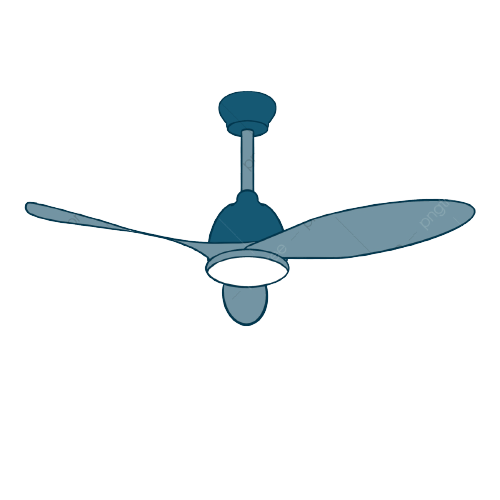 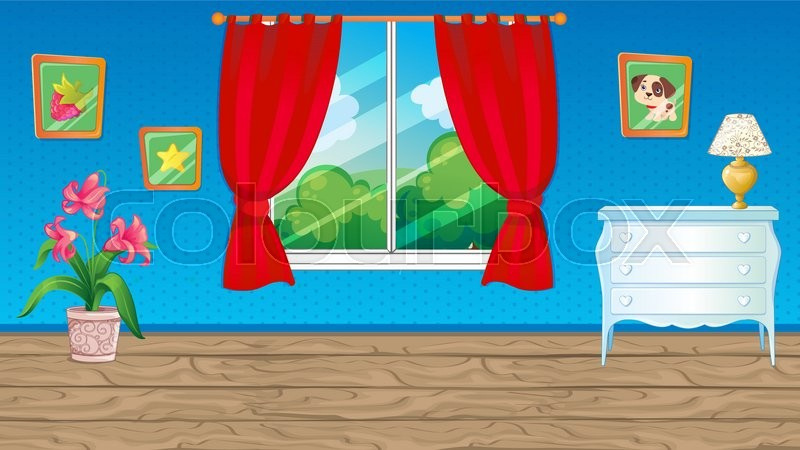 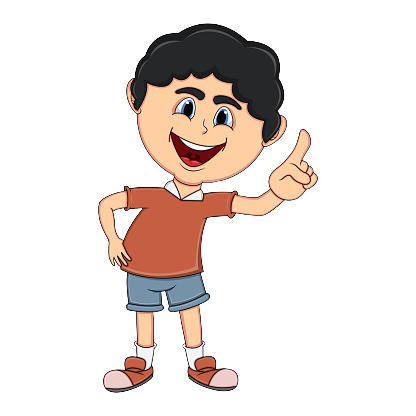 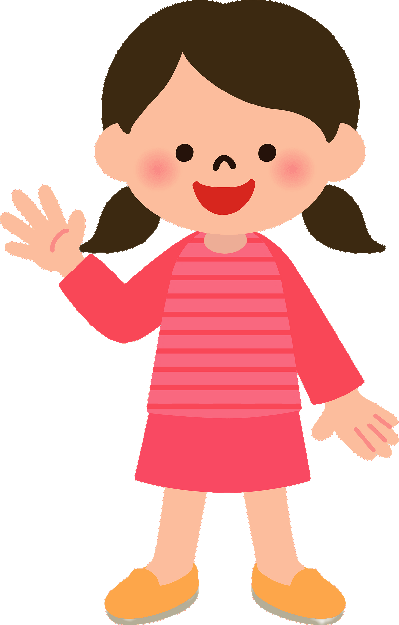 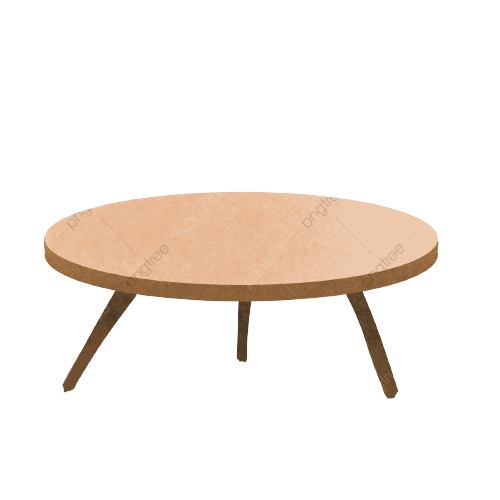 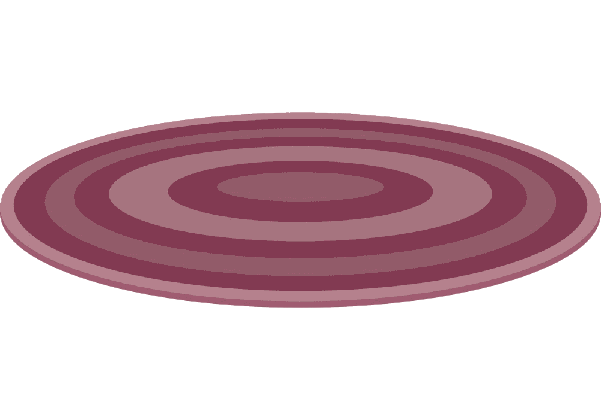 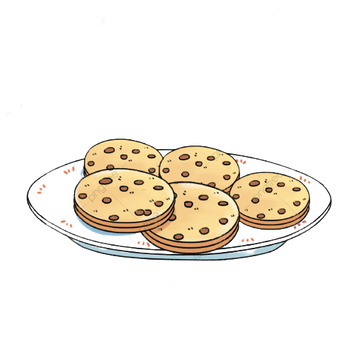 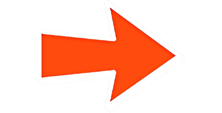 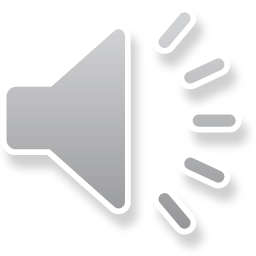 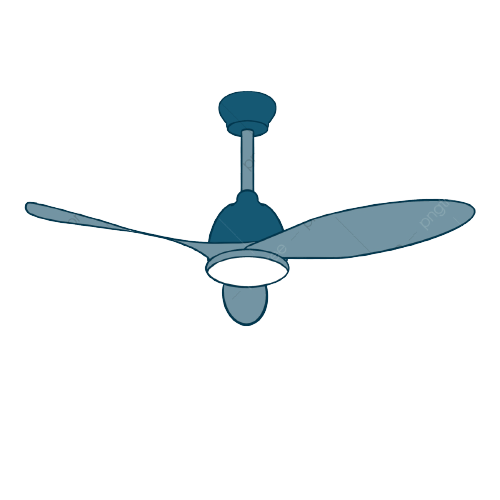 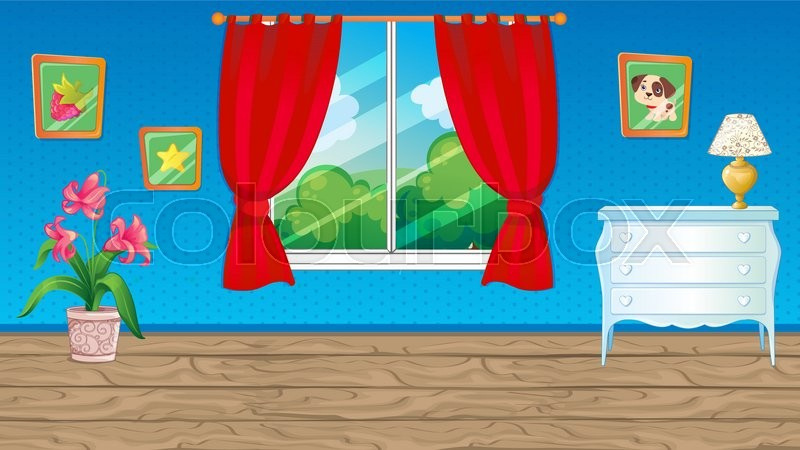 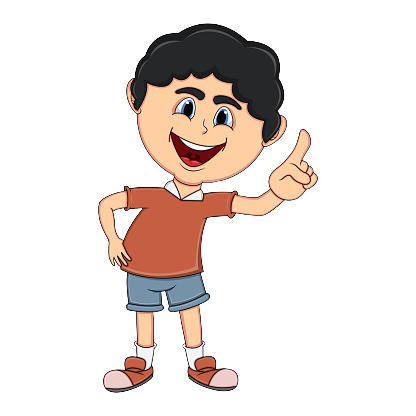 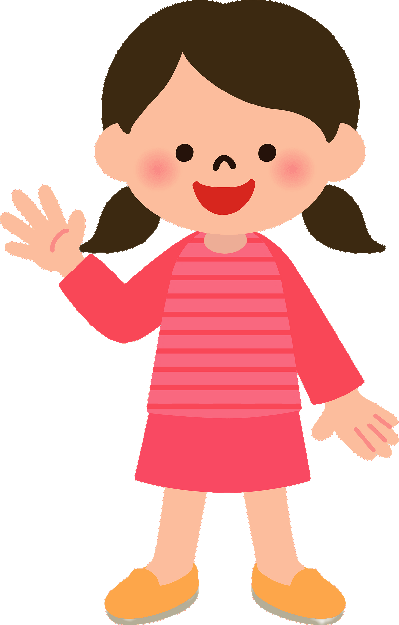 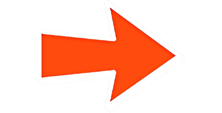 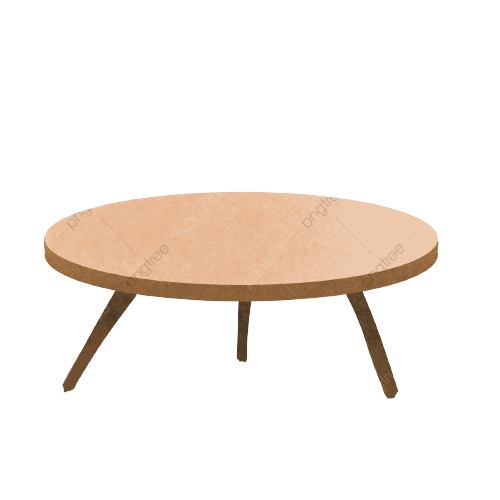 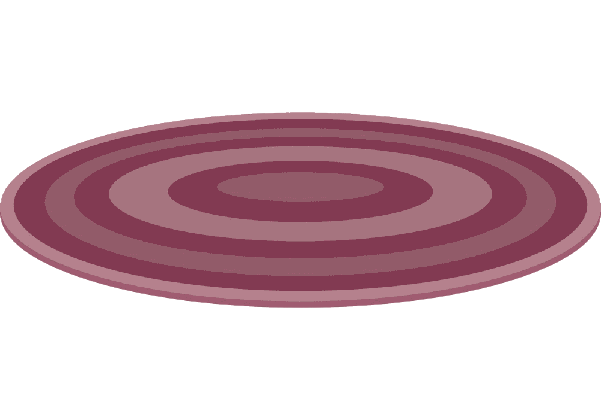 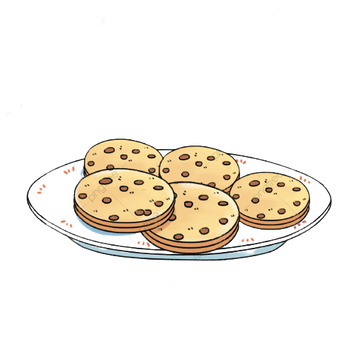 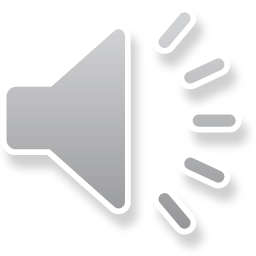 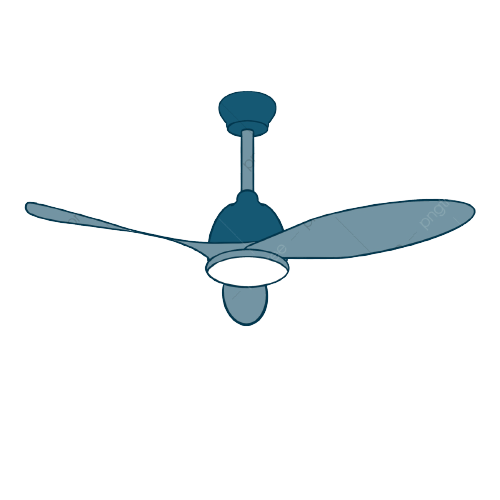 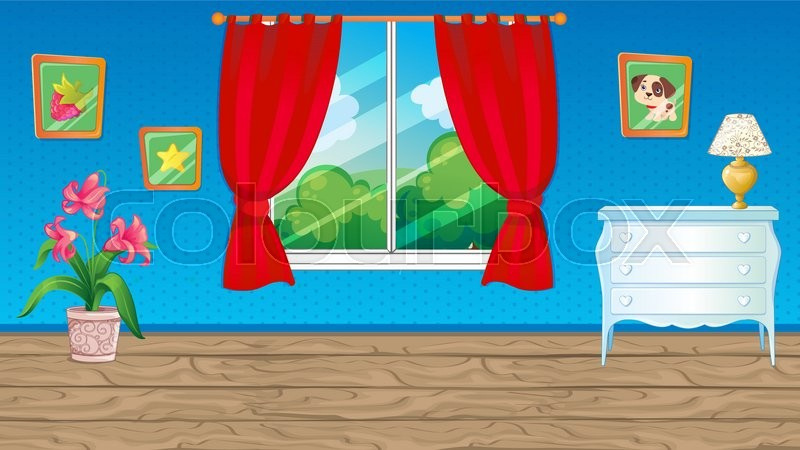 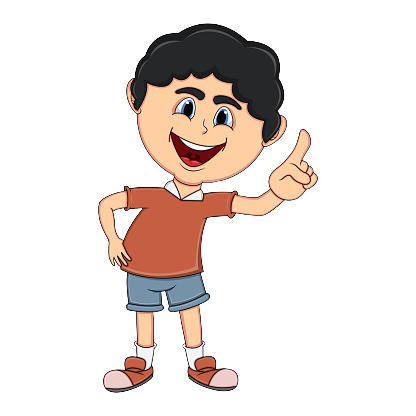 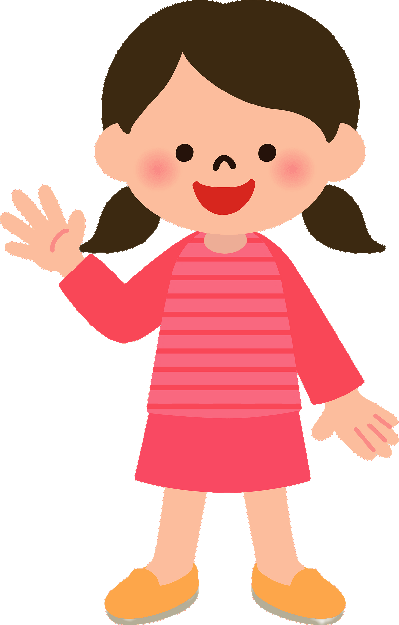 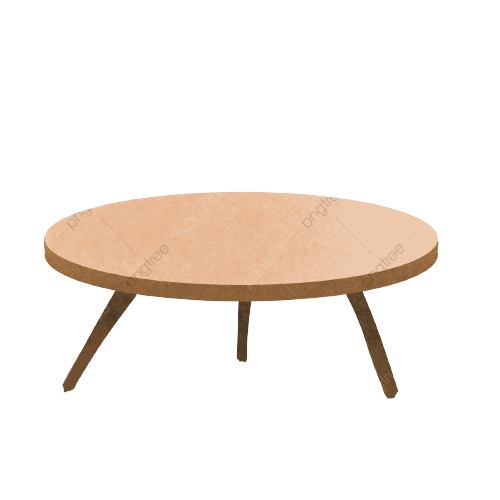 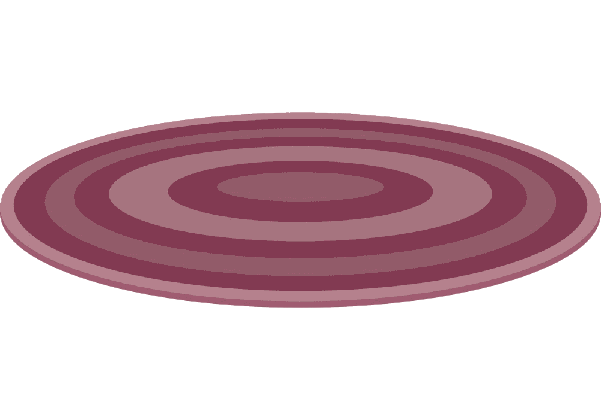 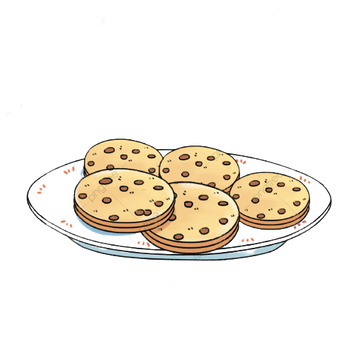 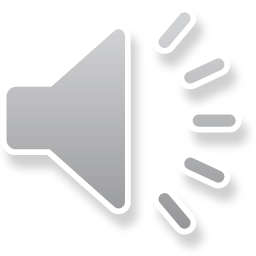 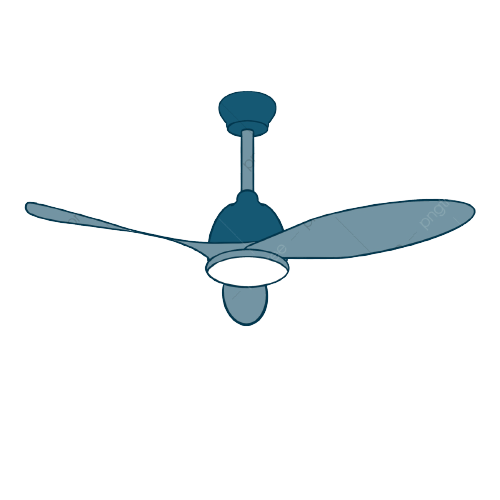 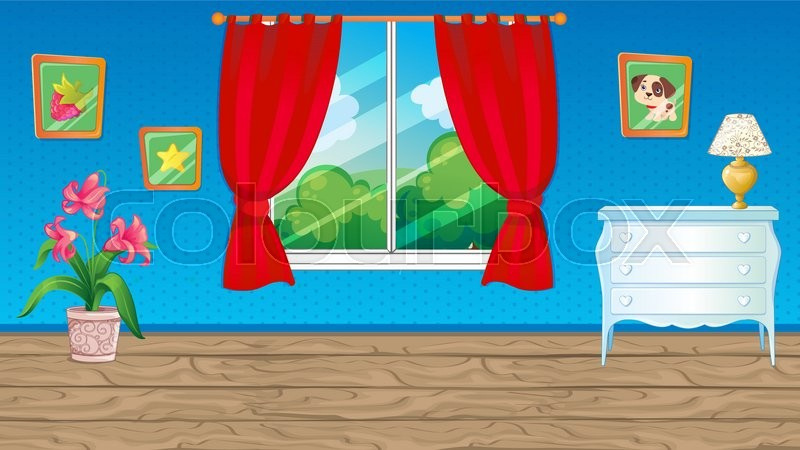 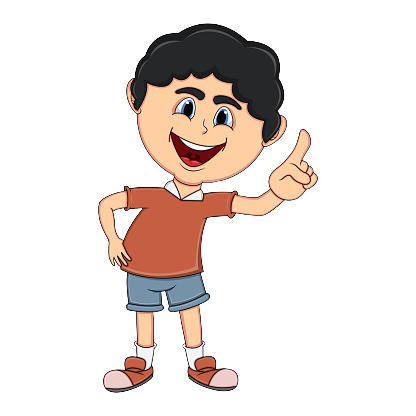 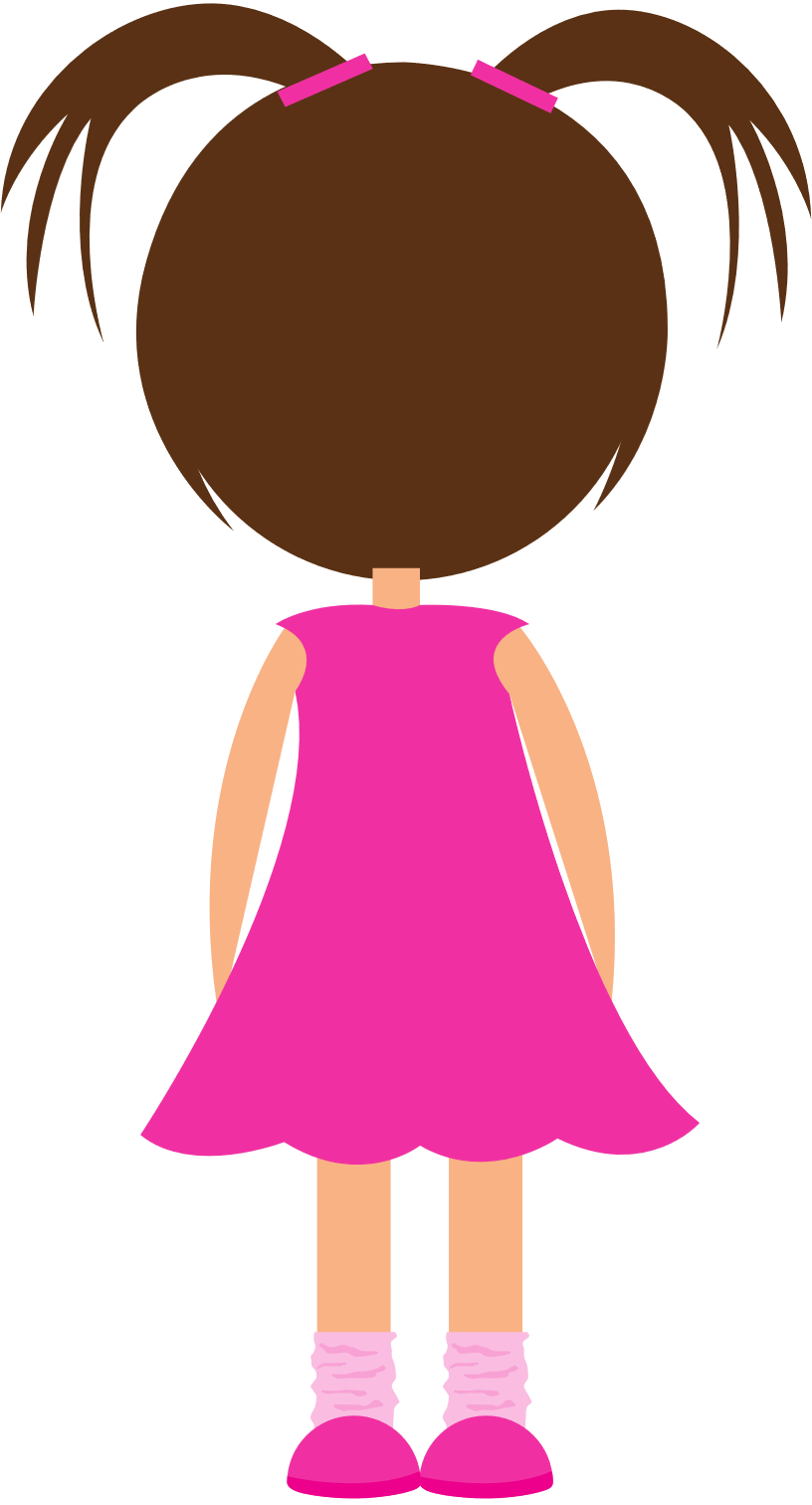 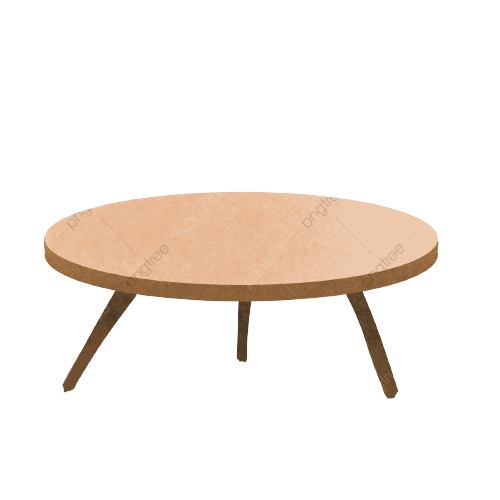 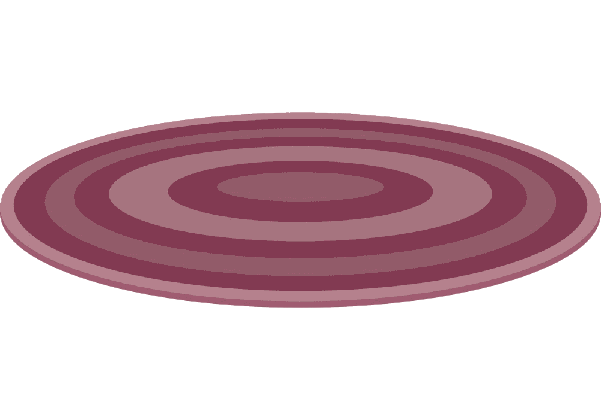 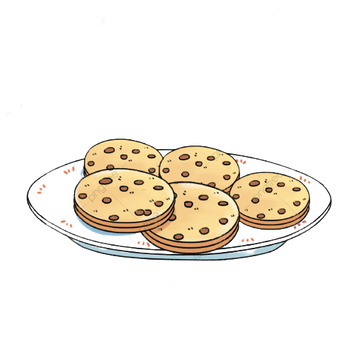 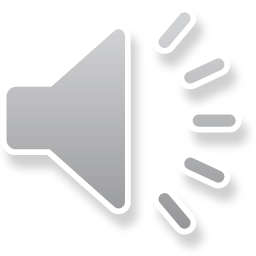 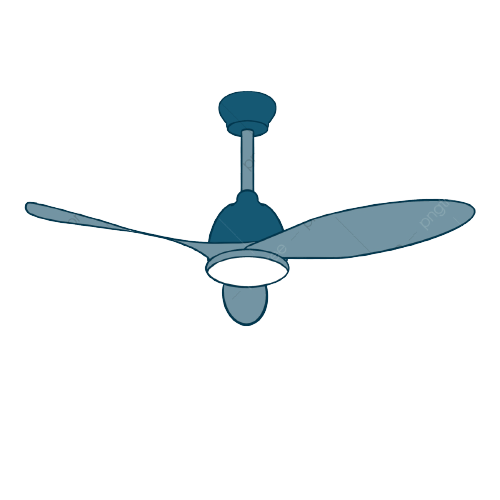 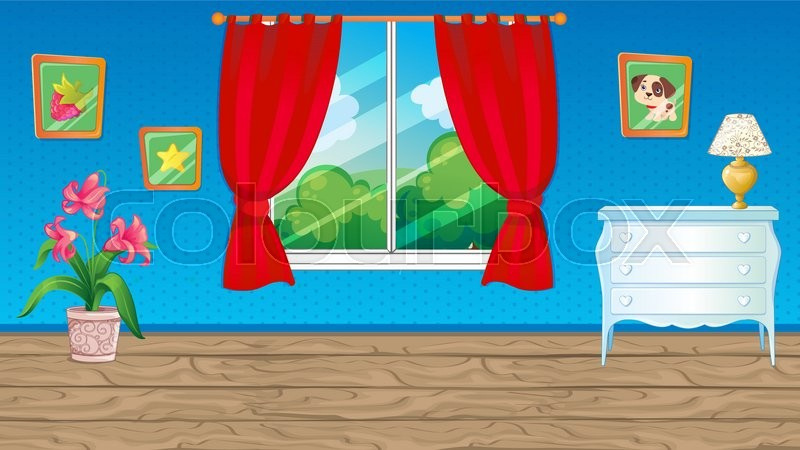 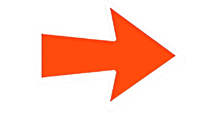 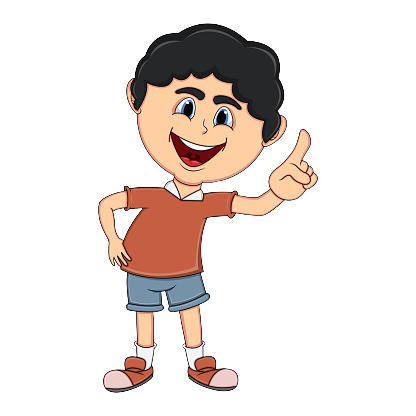 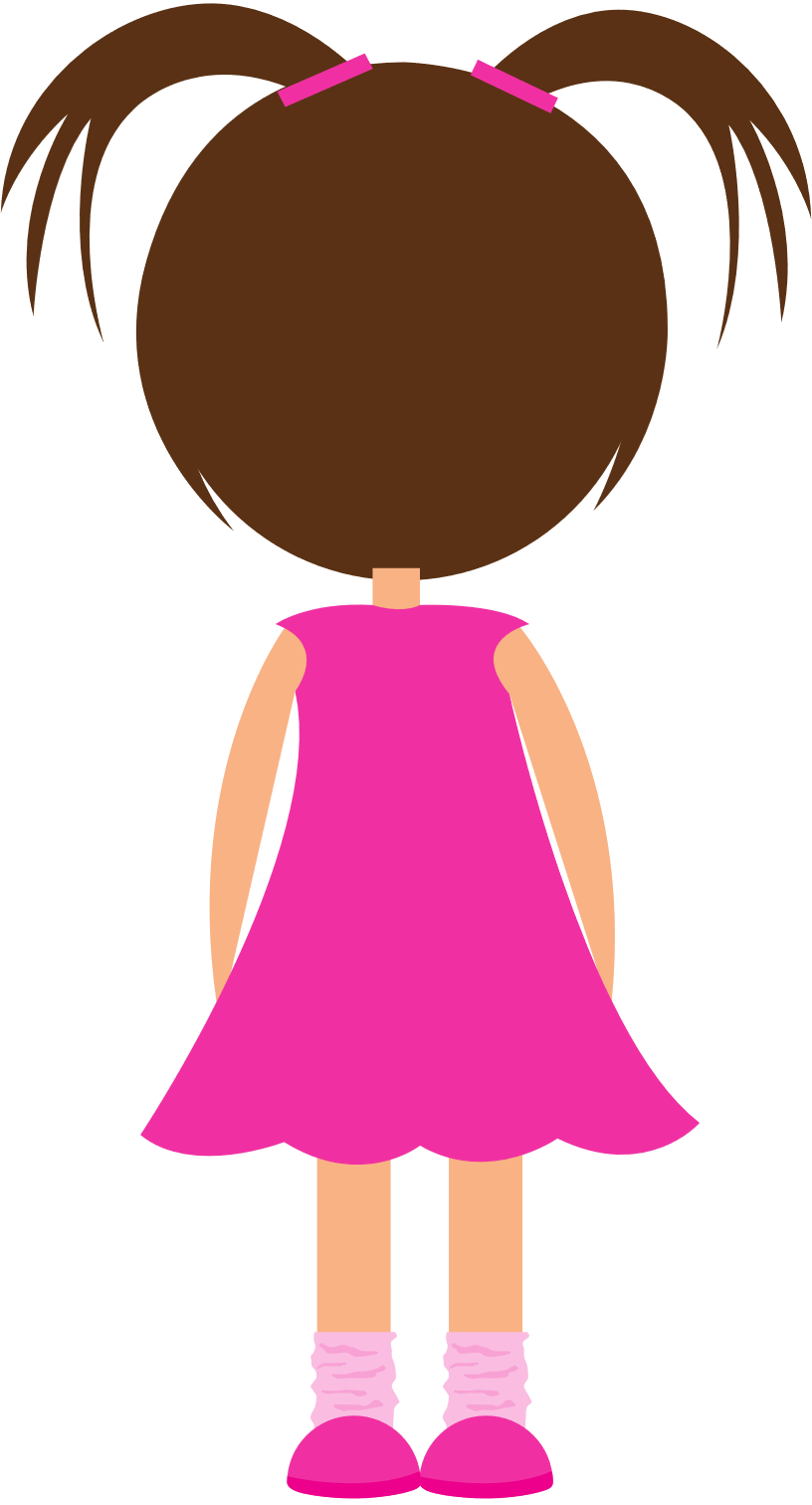 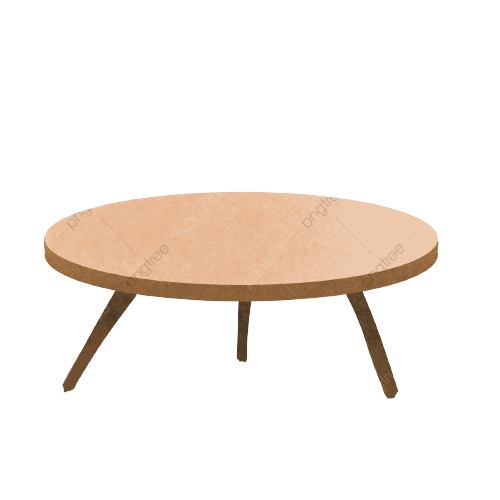 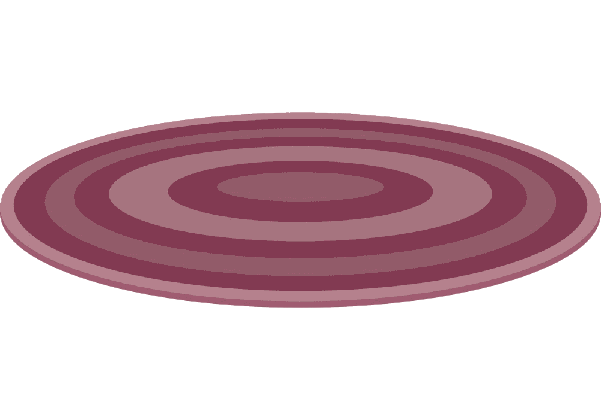 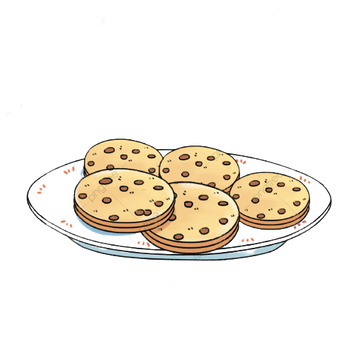 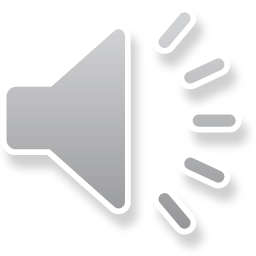 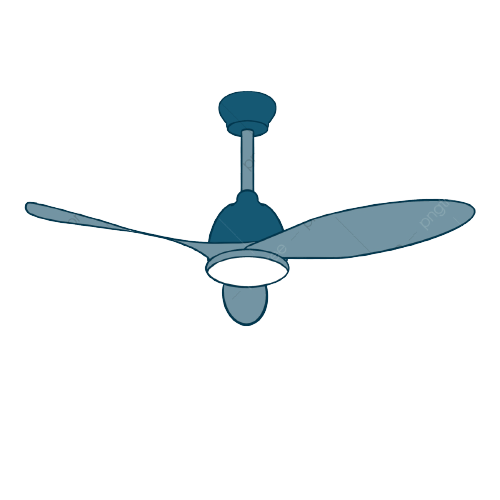 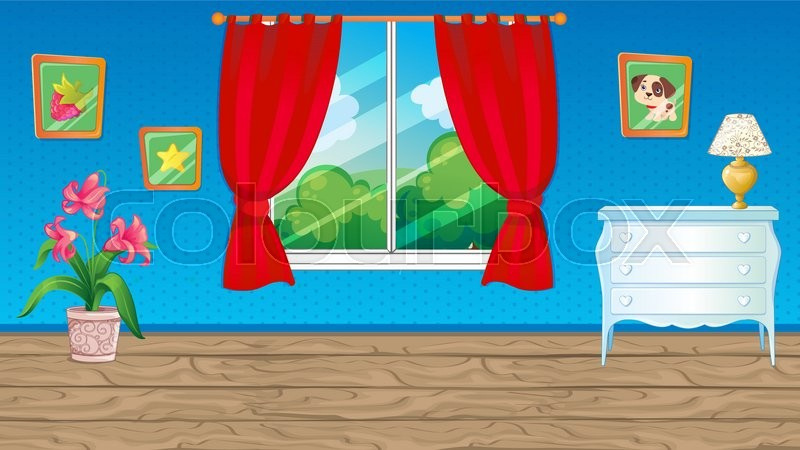 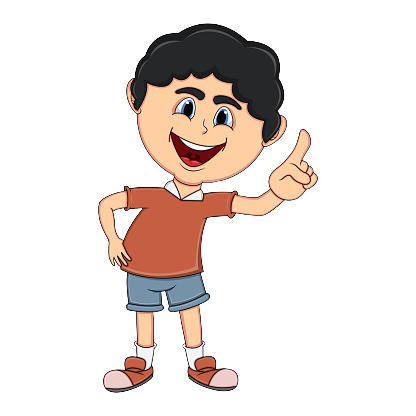 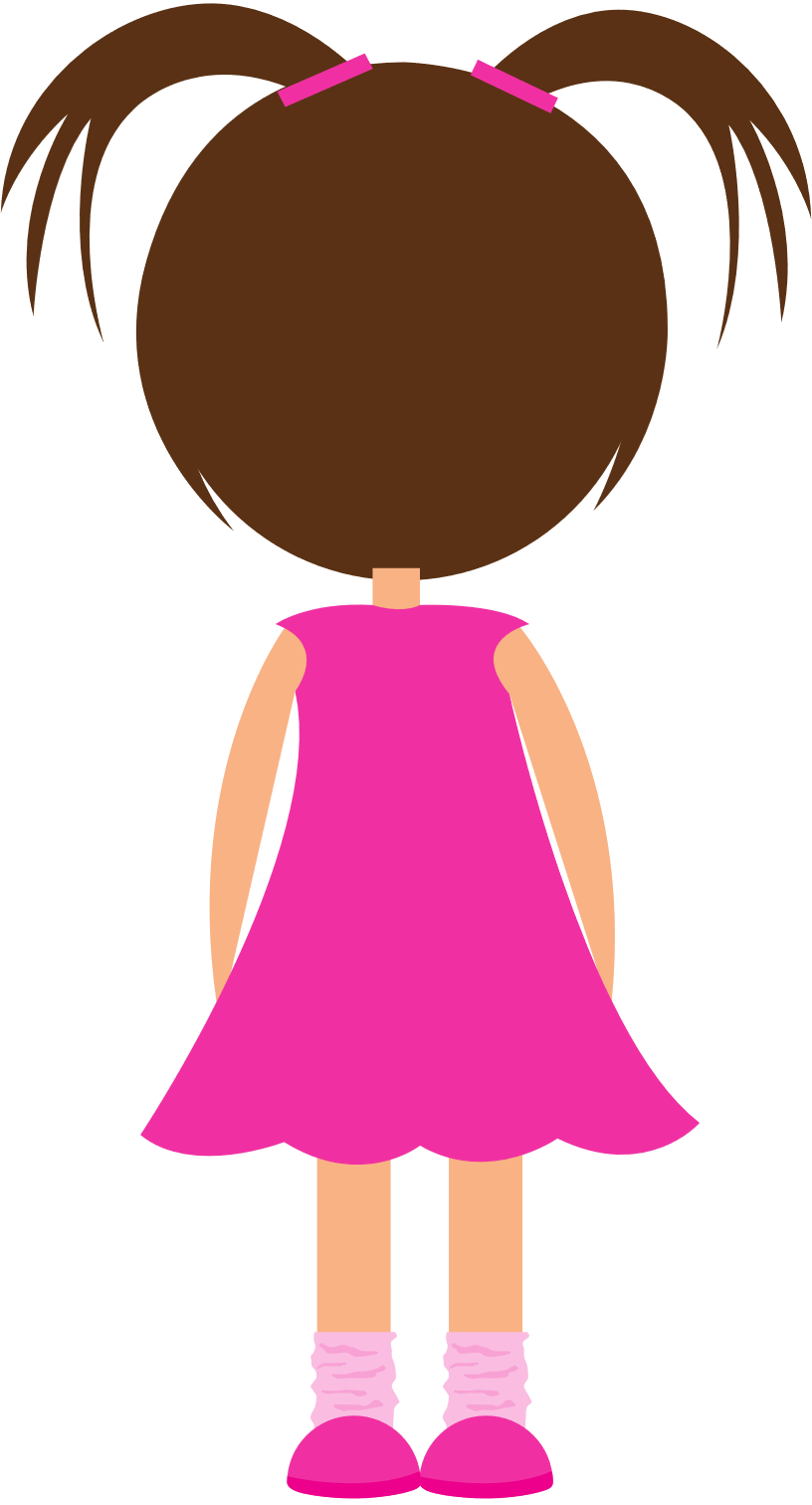 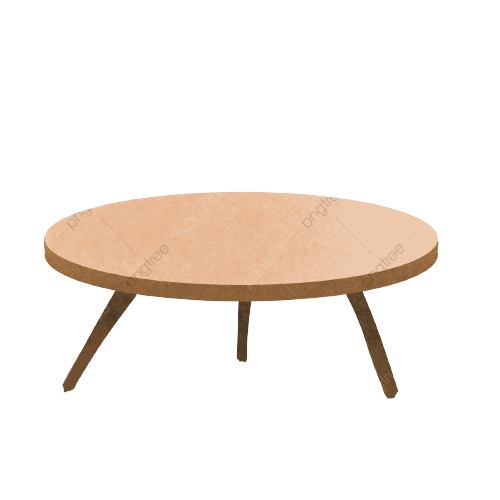 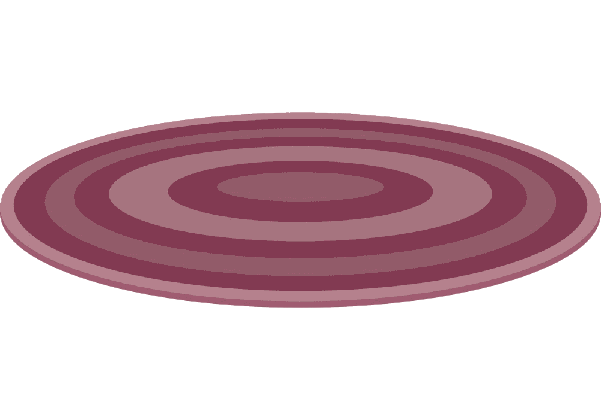 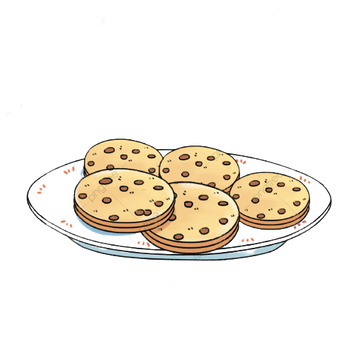 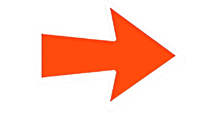 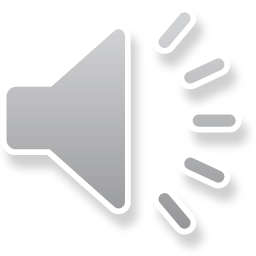 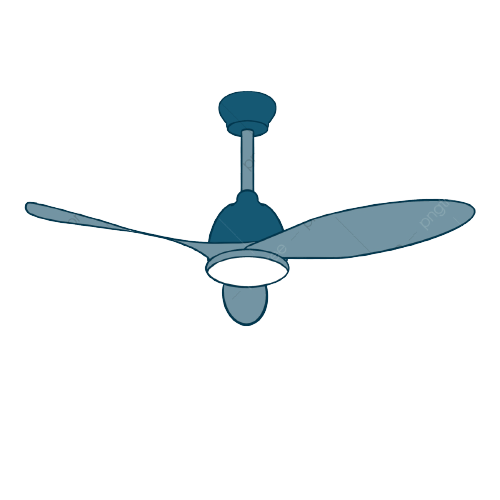 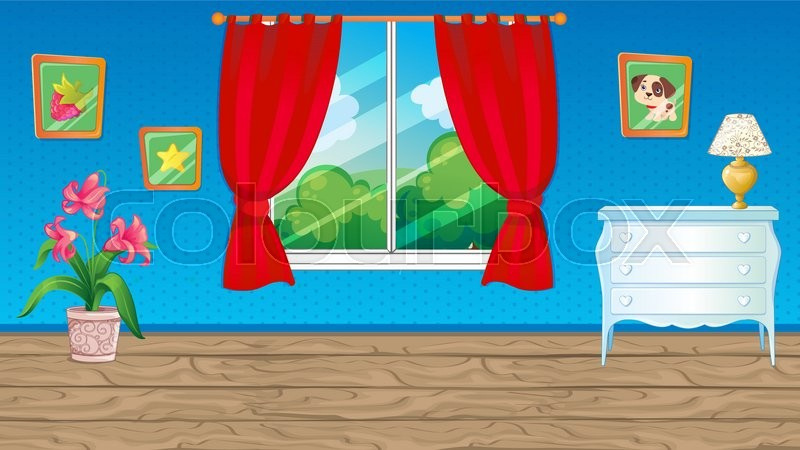 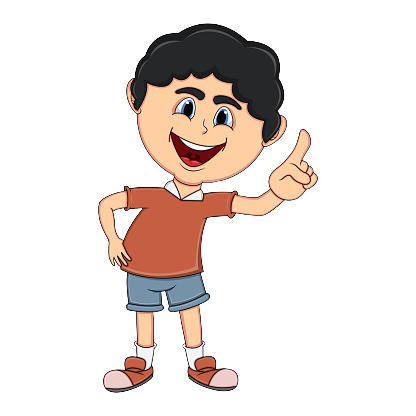 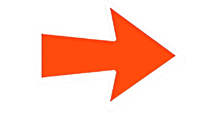 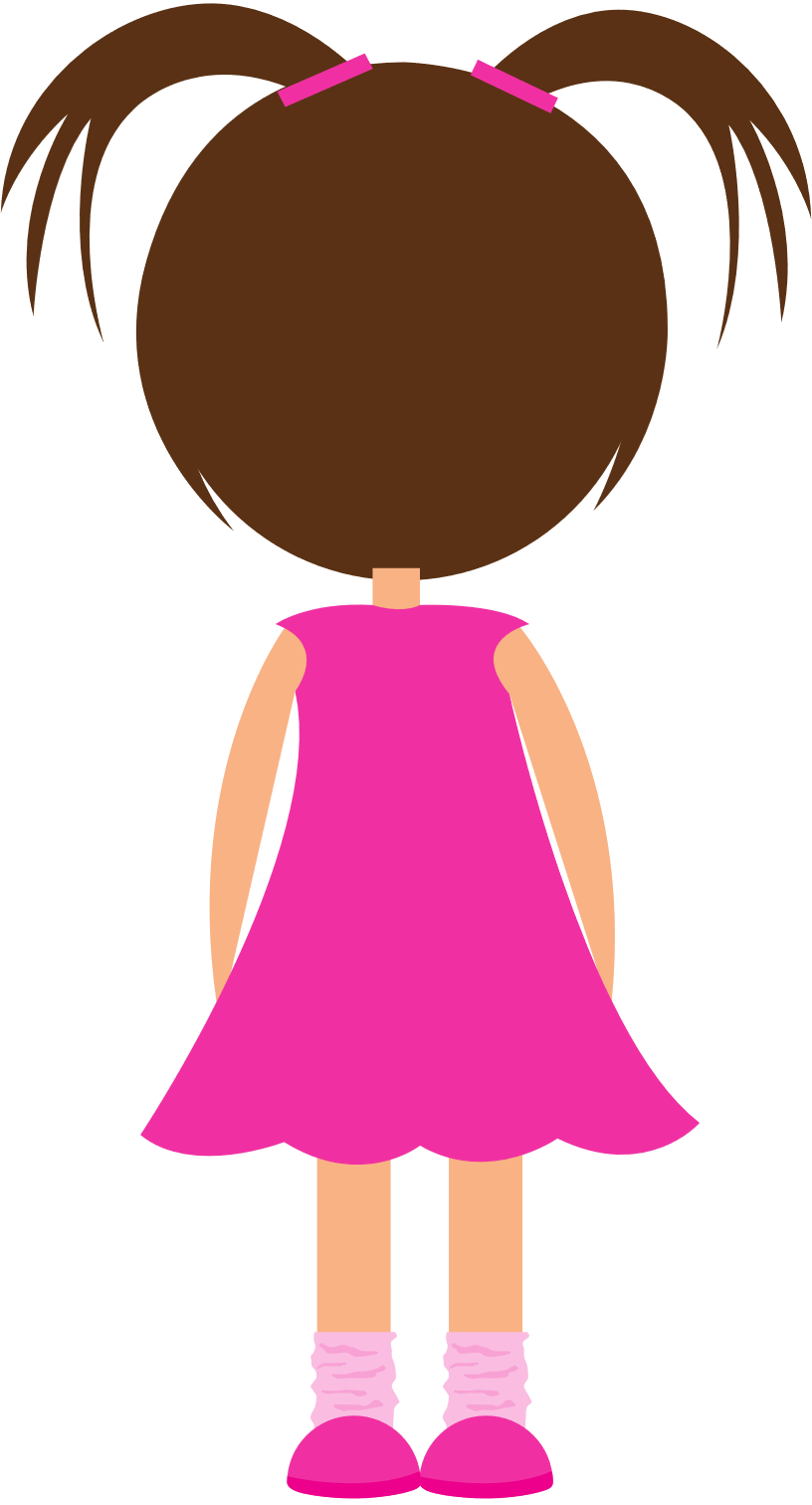 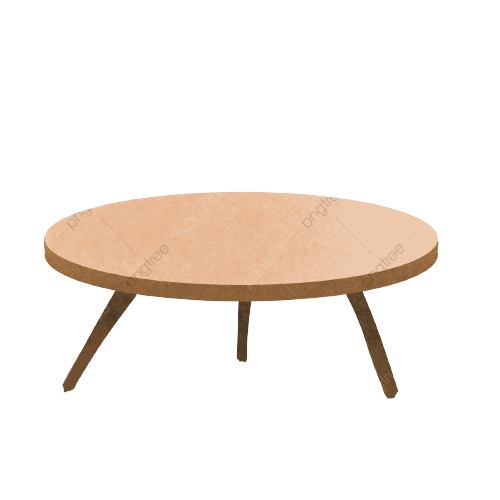 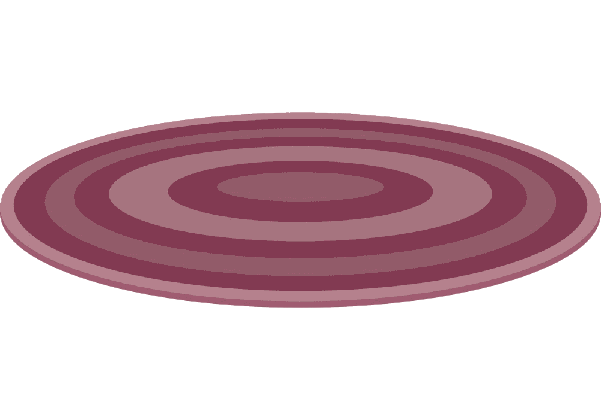 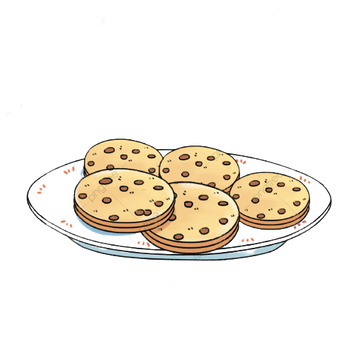 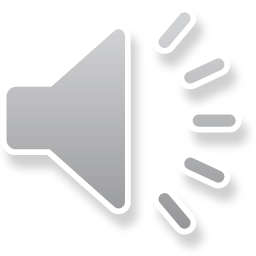 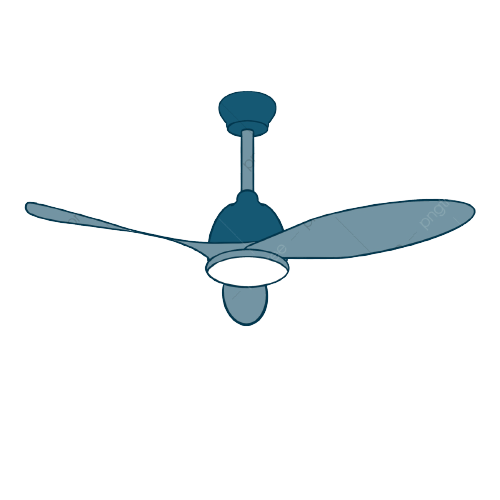 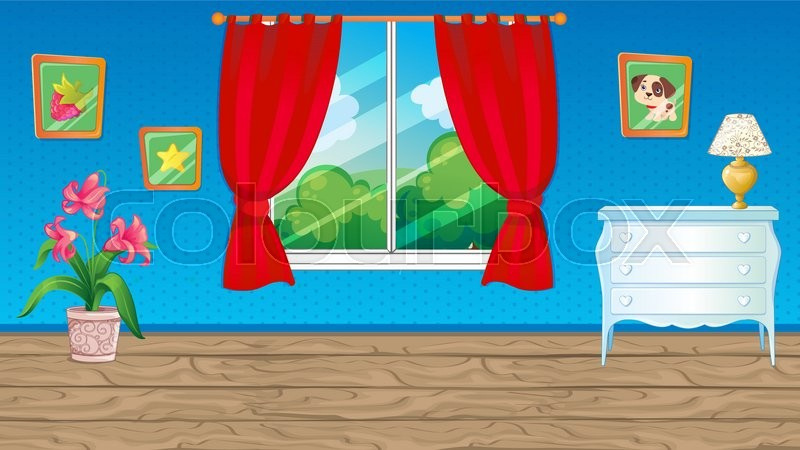 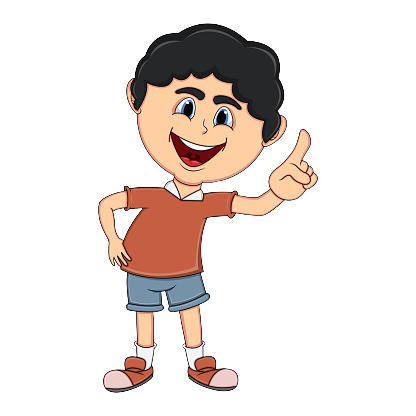 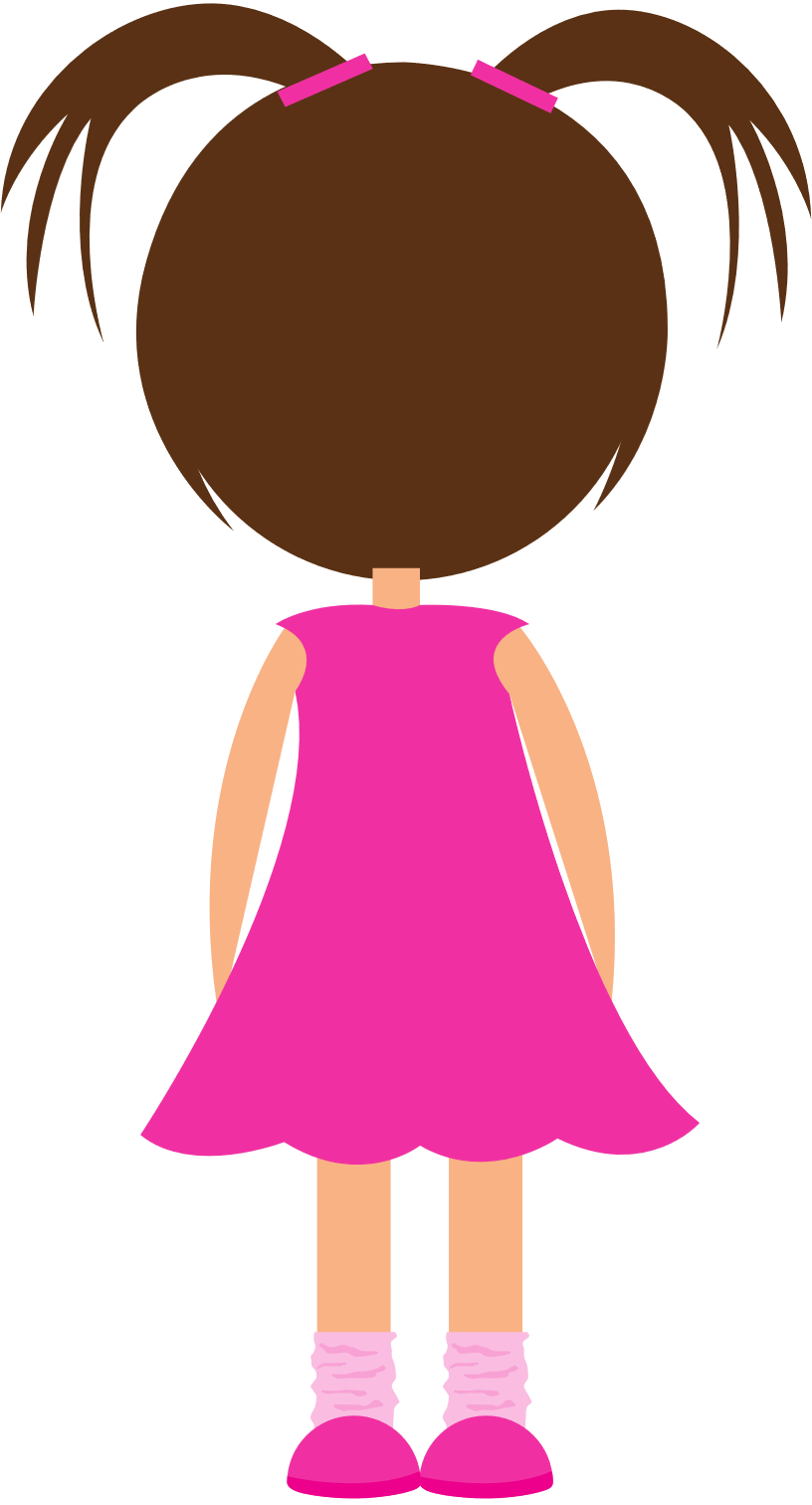 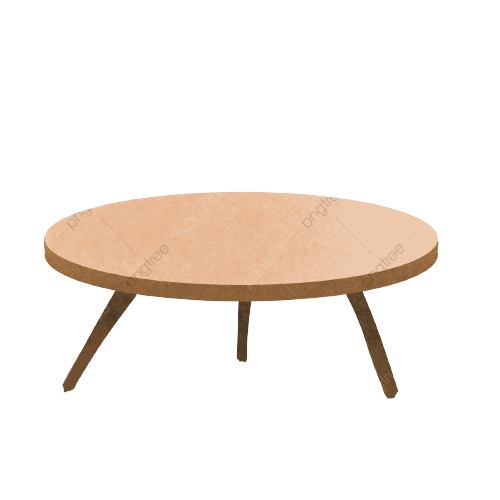 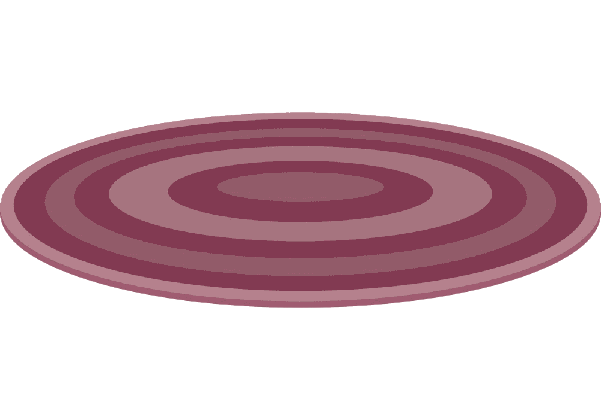 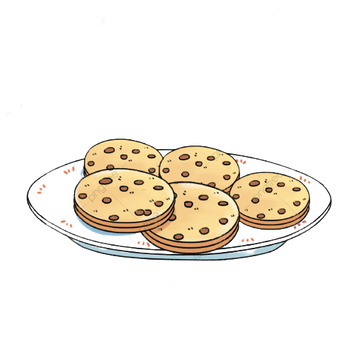 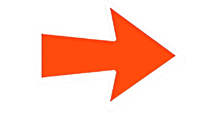 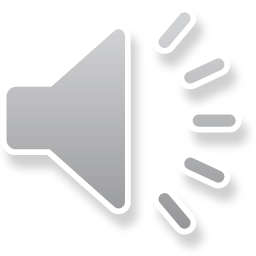 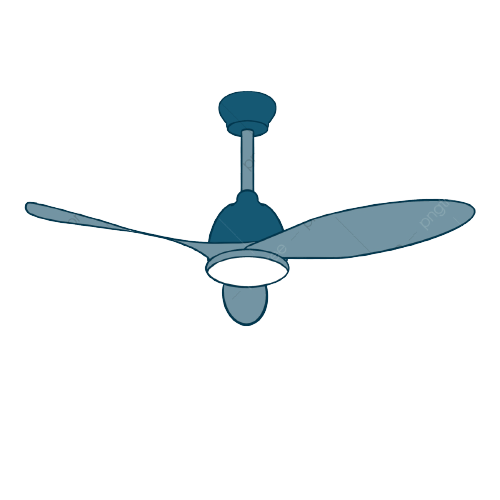 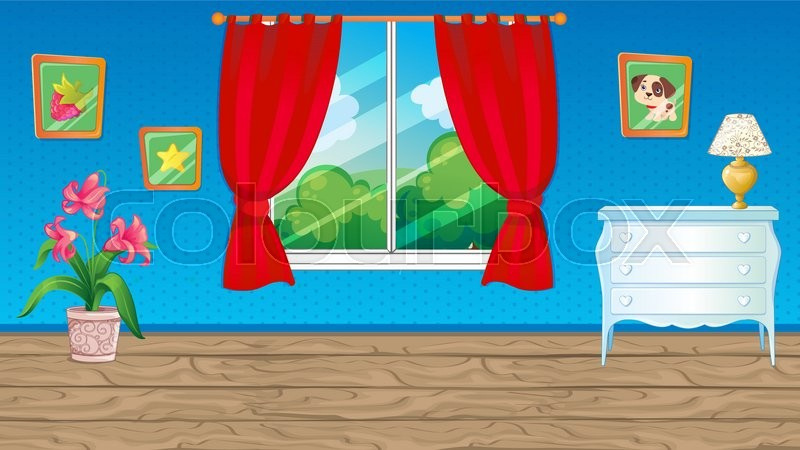 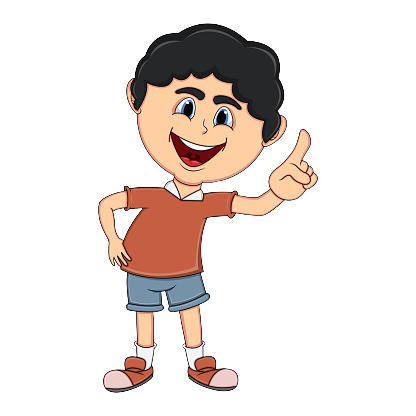 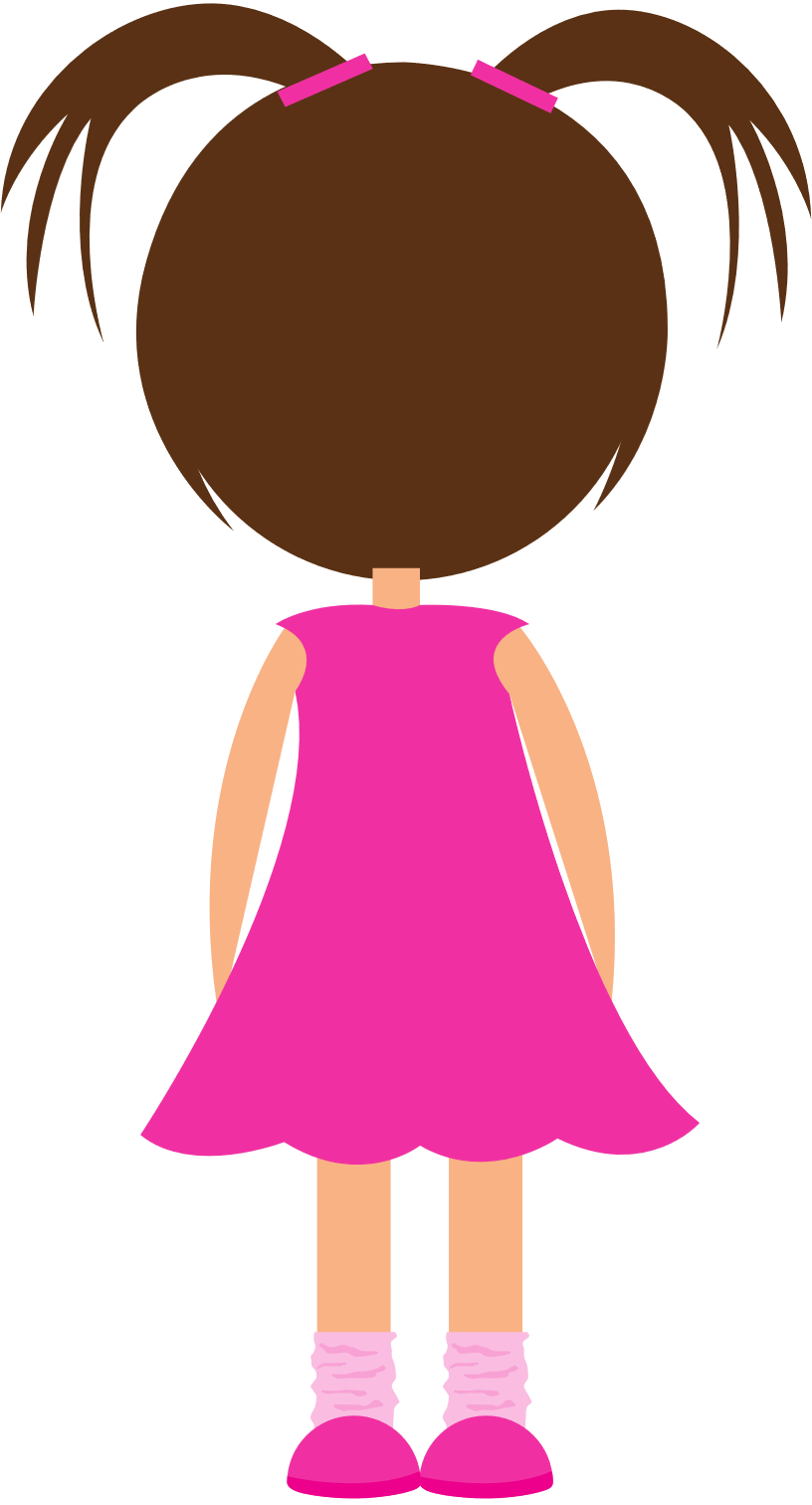 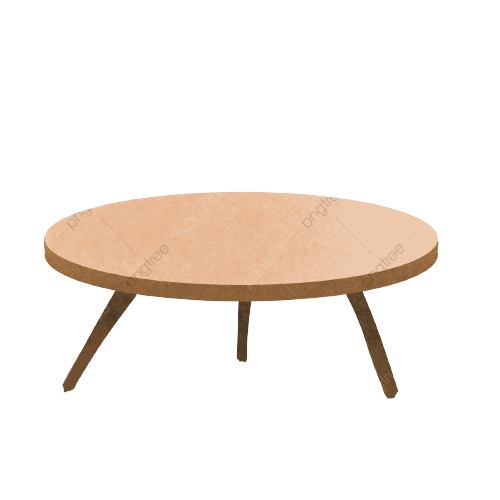 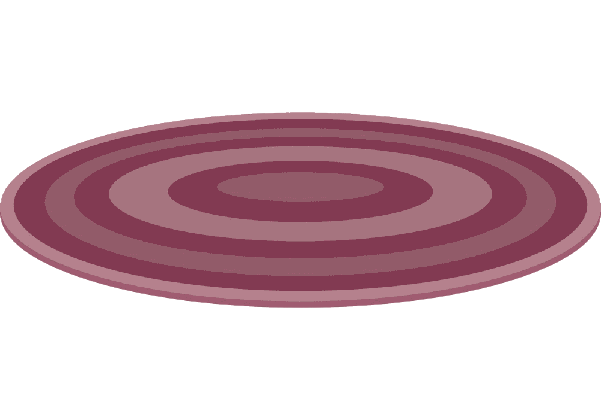 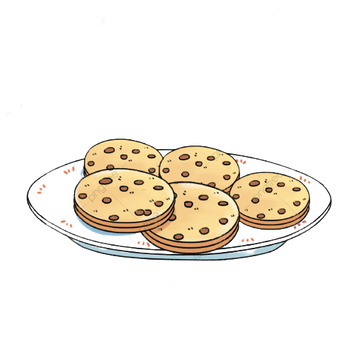 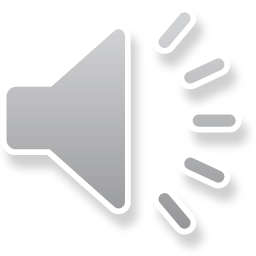 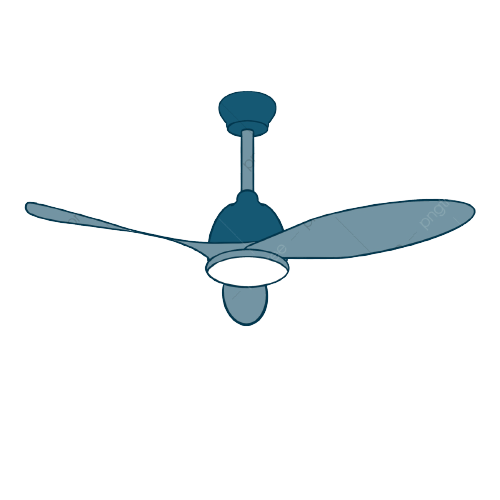 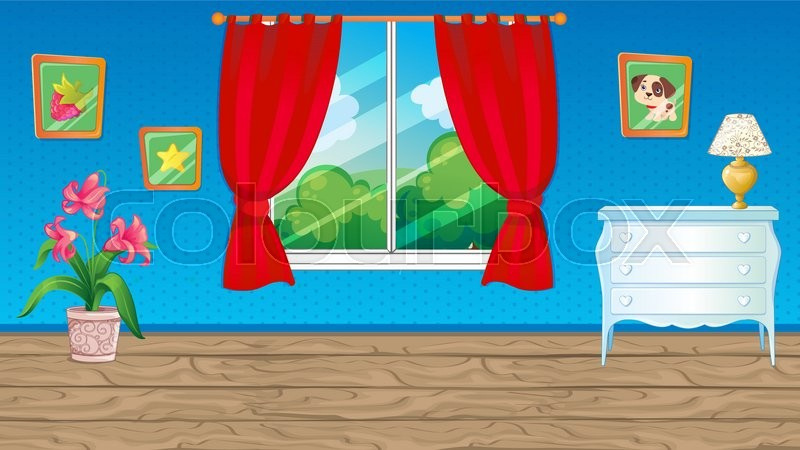 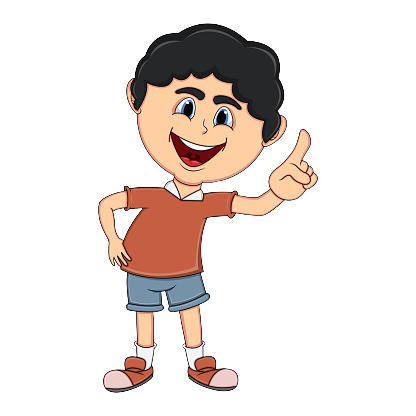 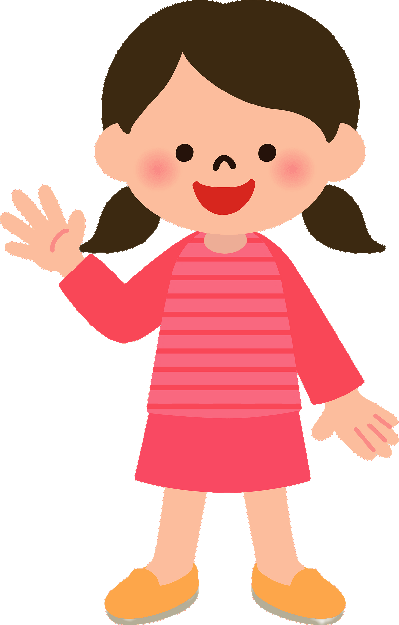 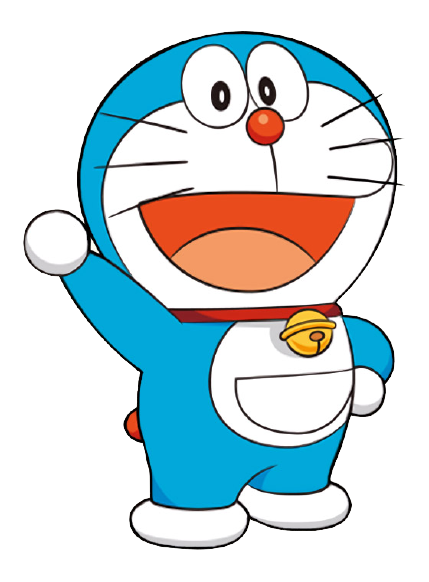 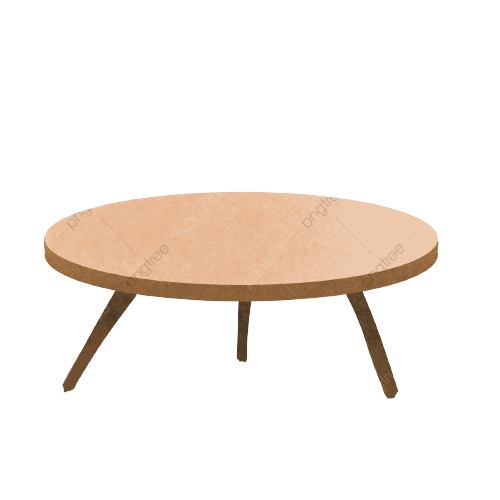 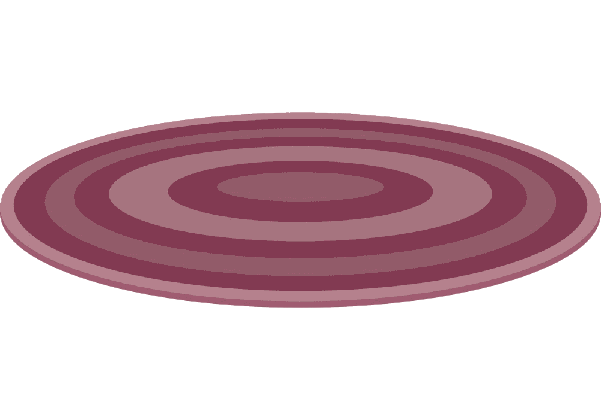 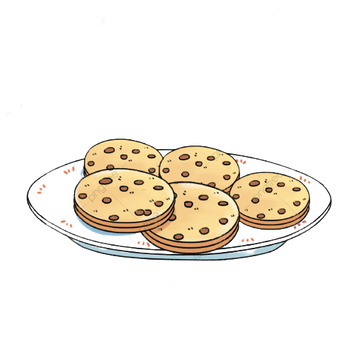 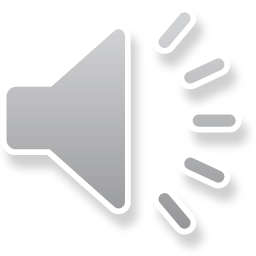 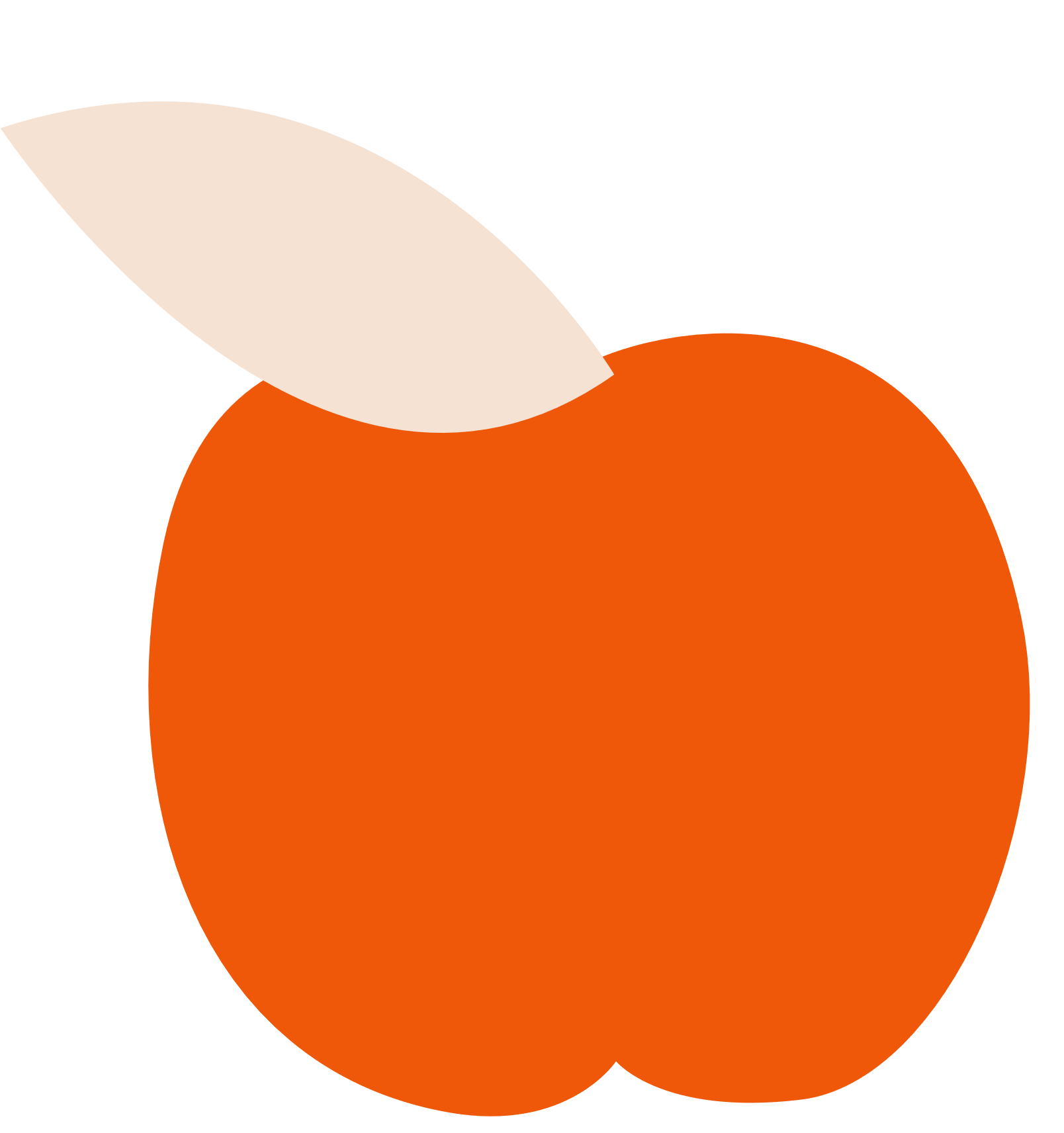 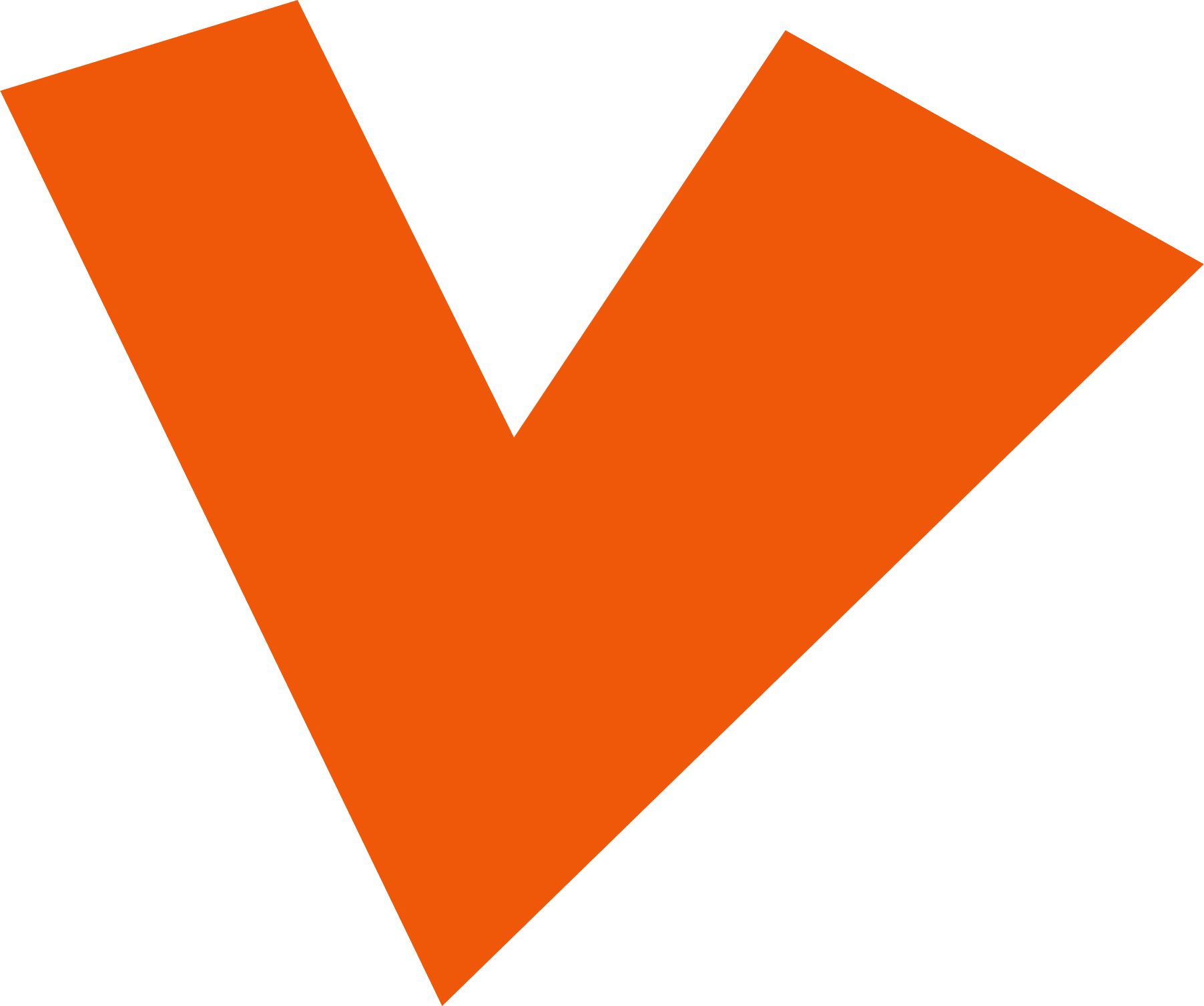 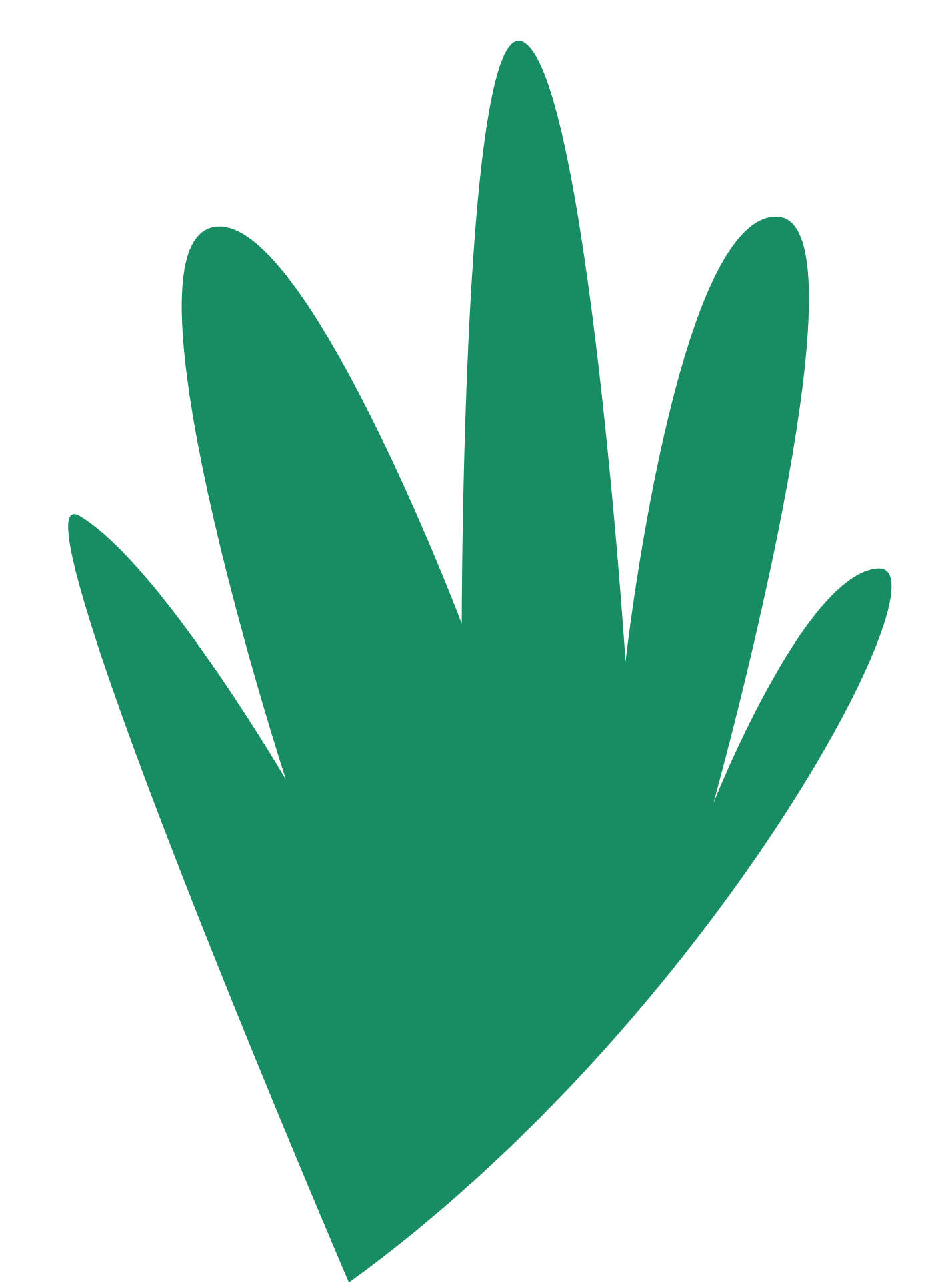 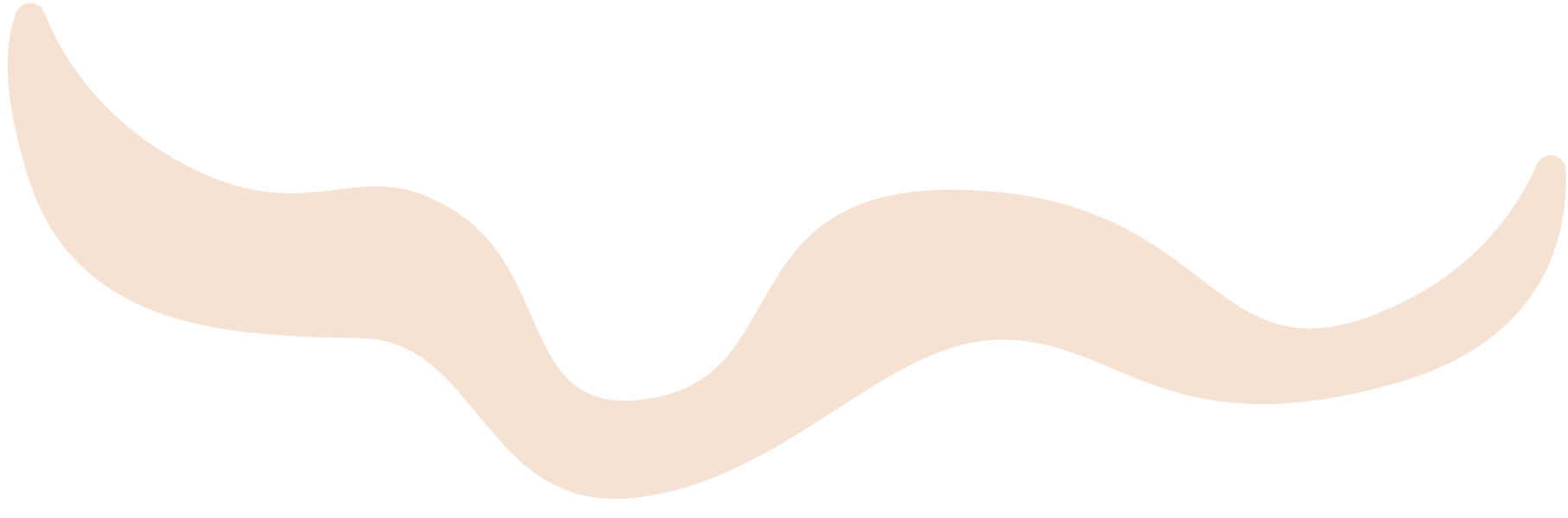 Trò chơi: 
Khám phá rừng xanh
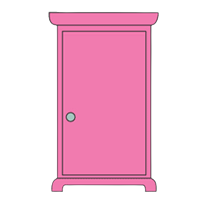 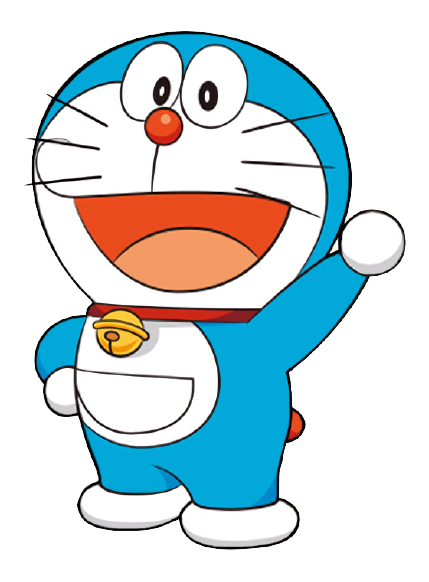 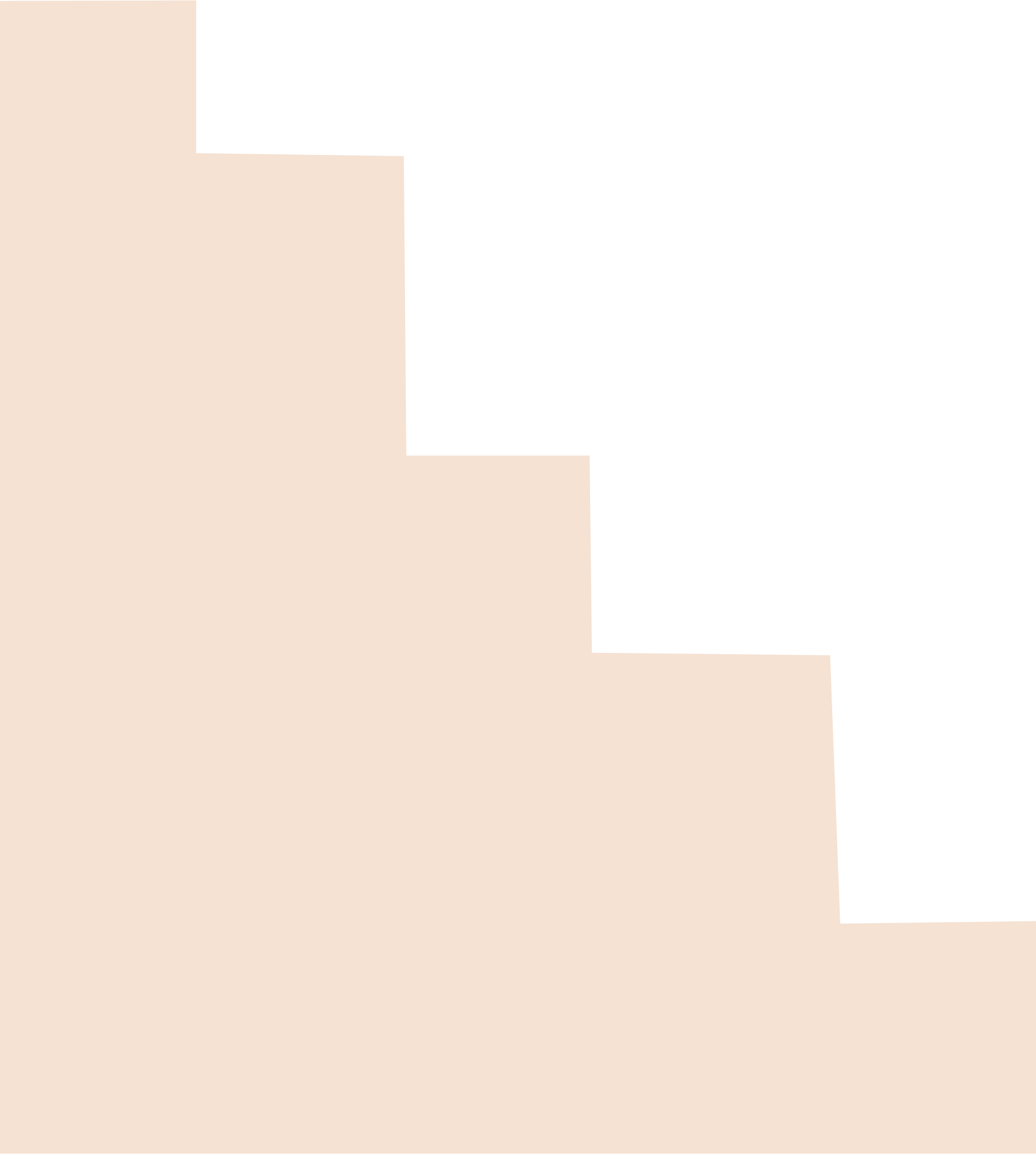 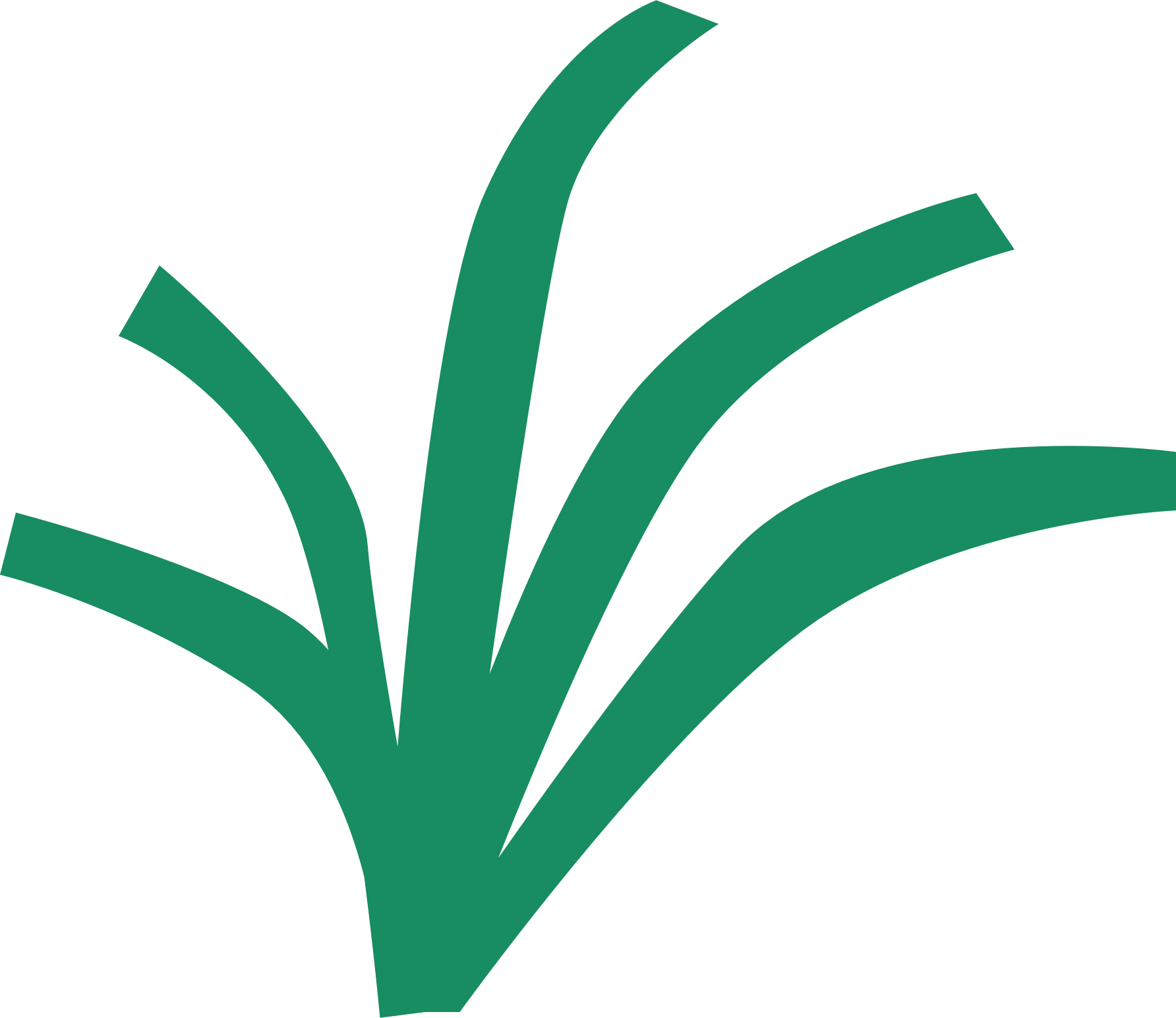 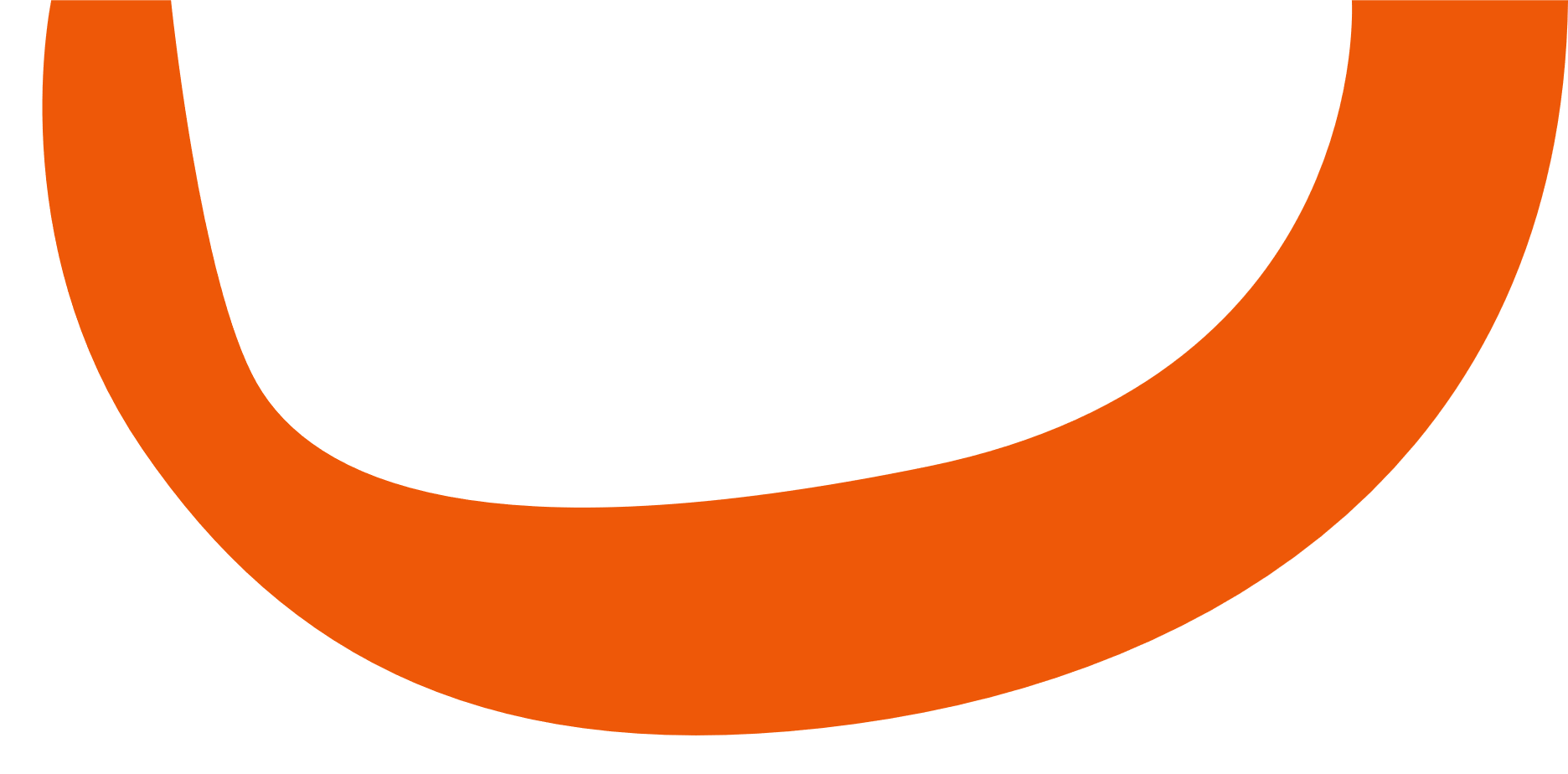 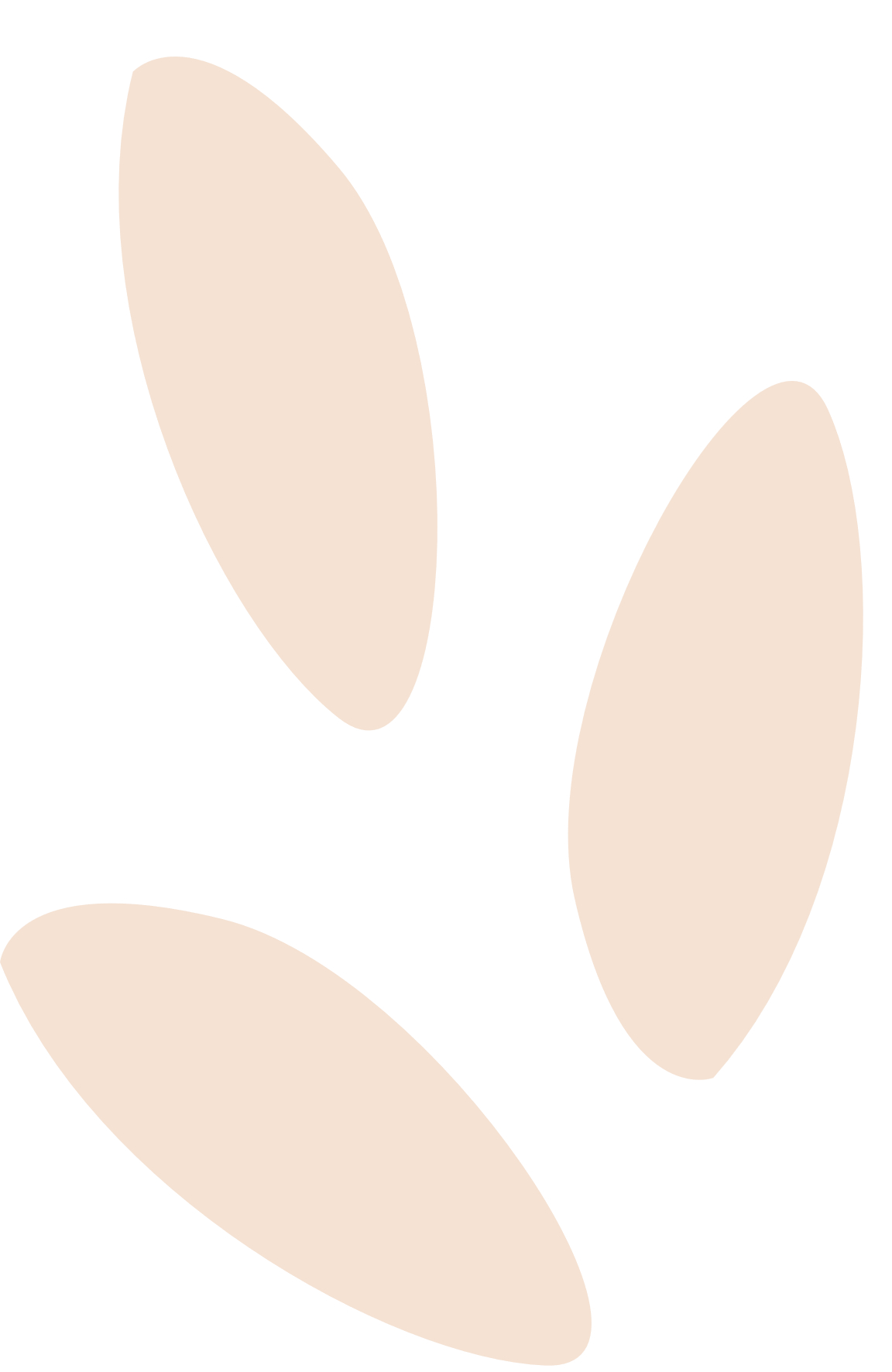 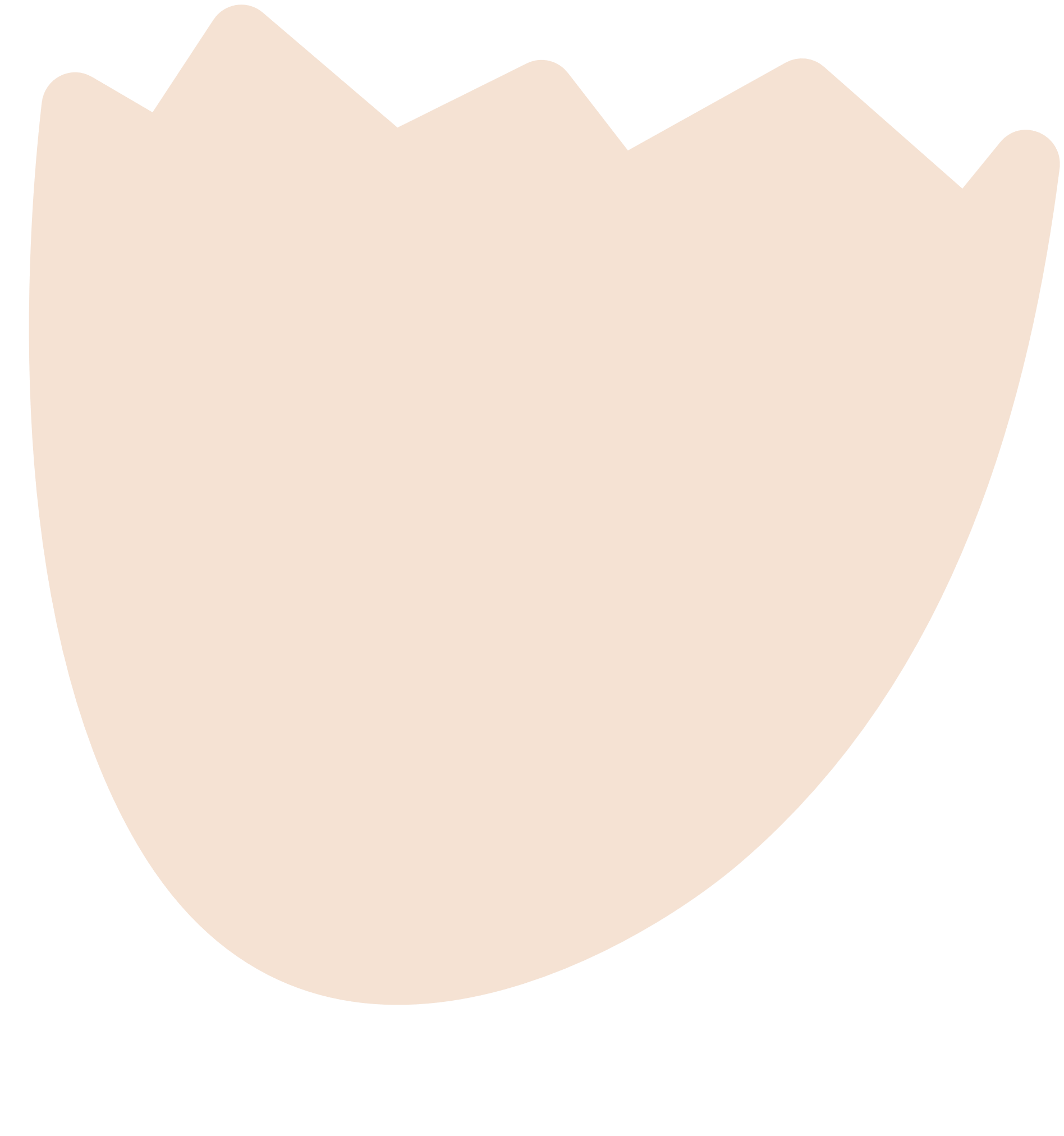 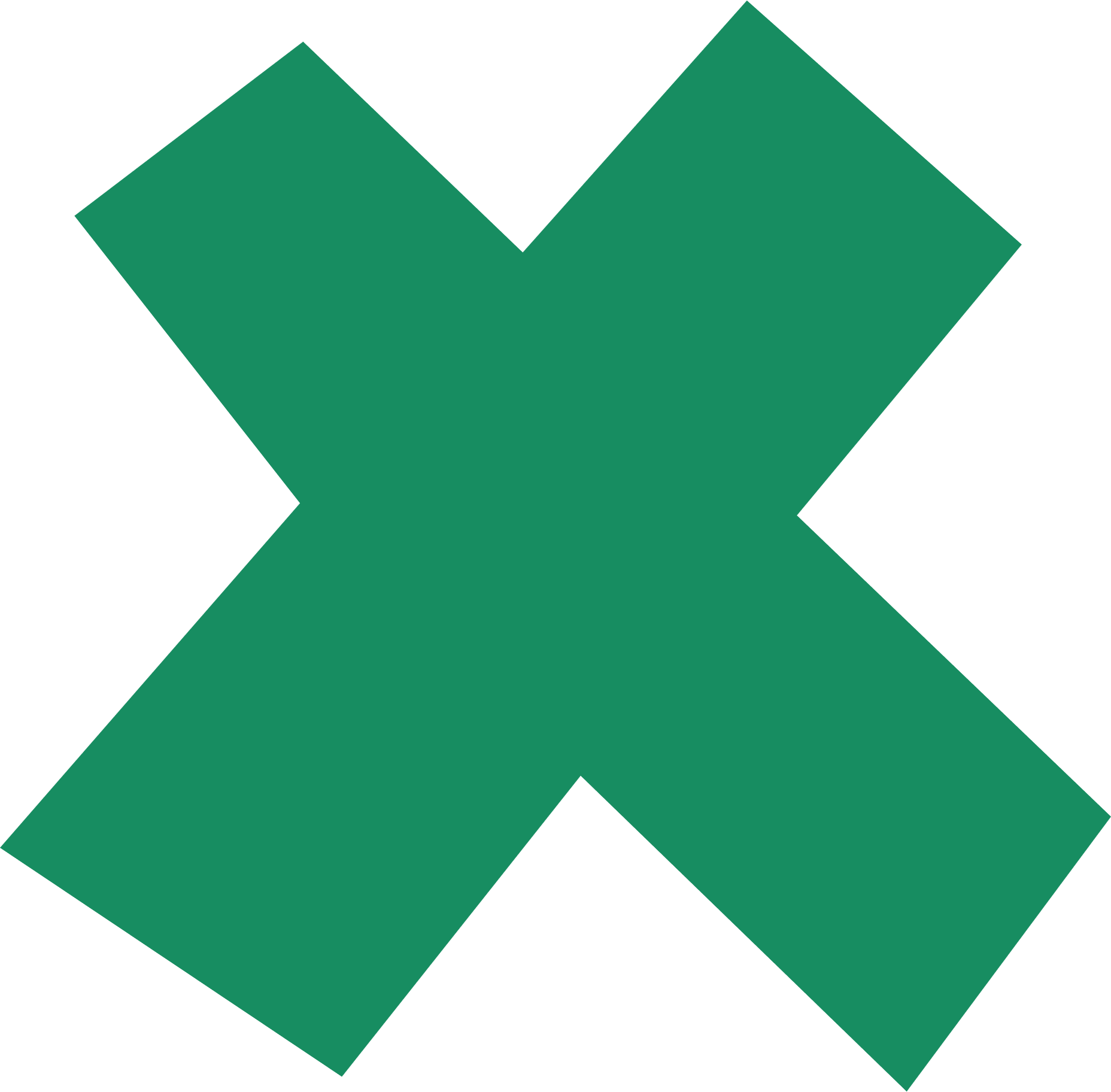 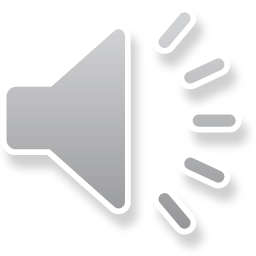 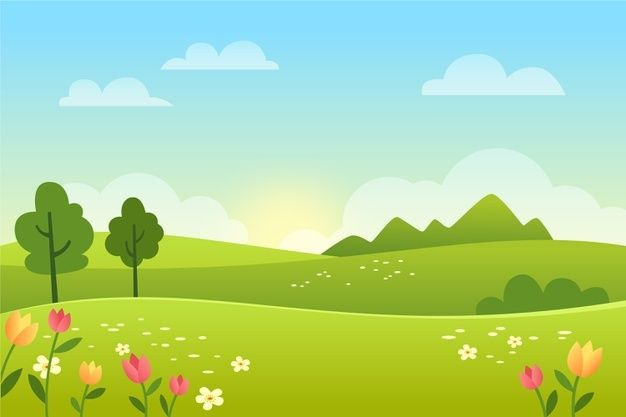 Chú bướm nào ở phía trên bạn Đoremon ?
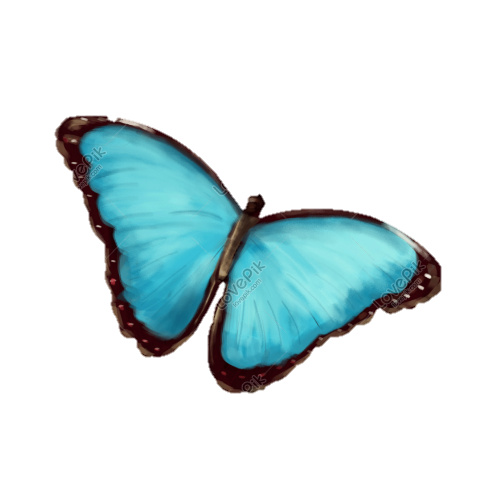 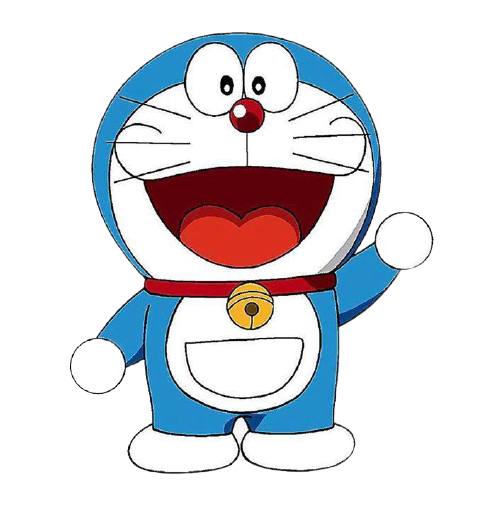 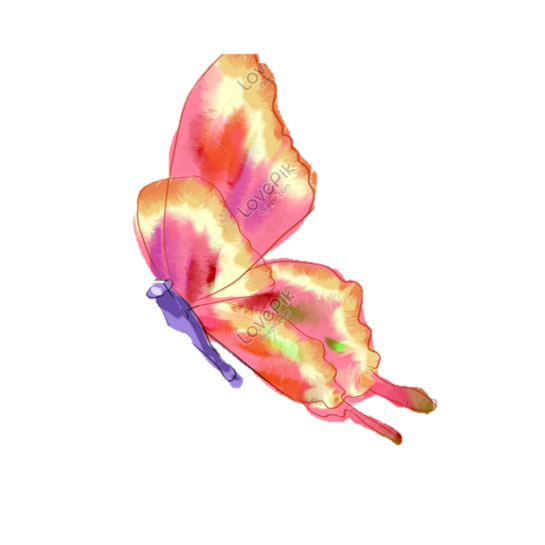 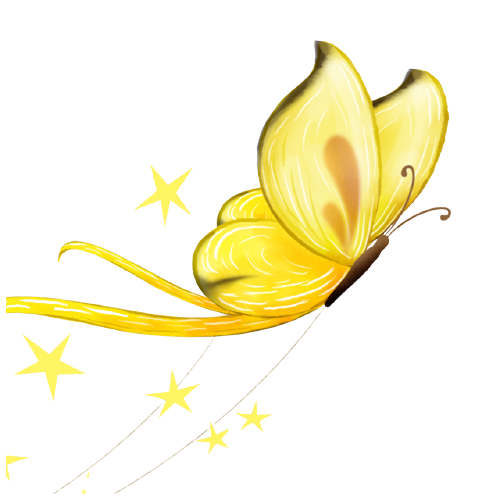 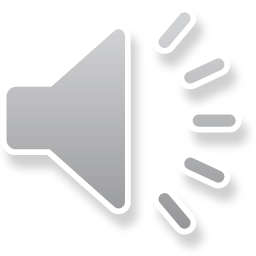 Con vật nào ở phía dưới Đôrêmon ?
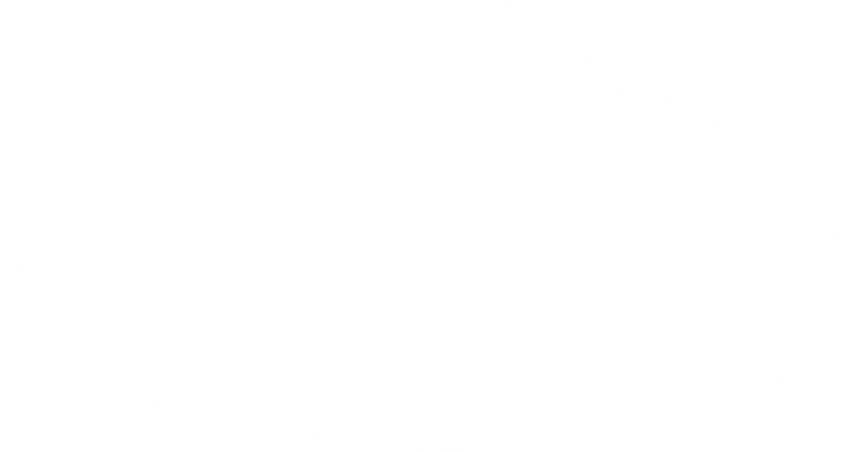 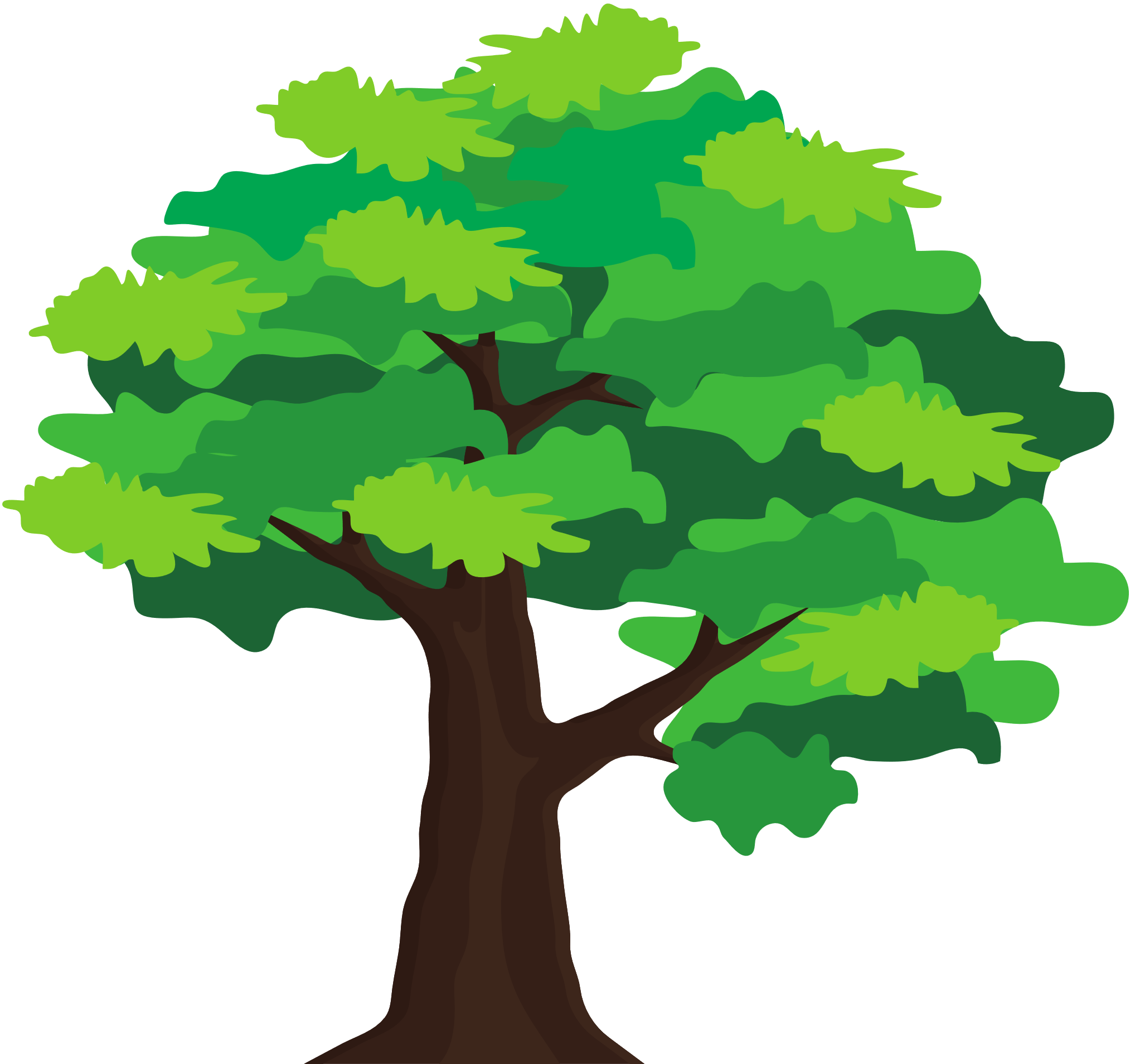 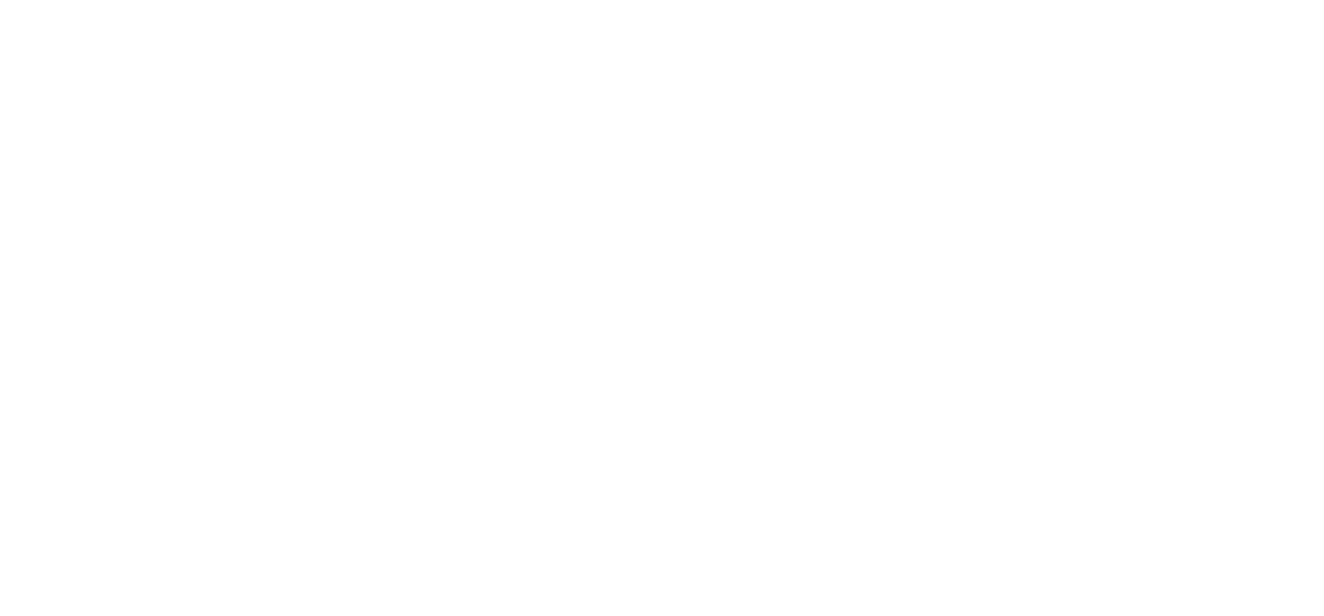 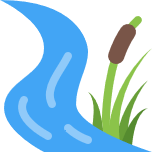 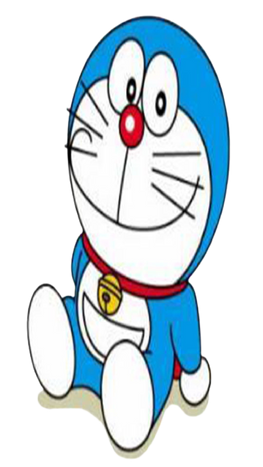 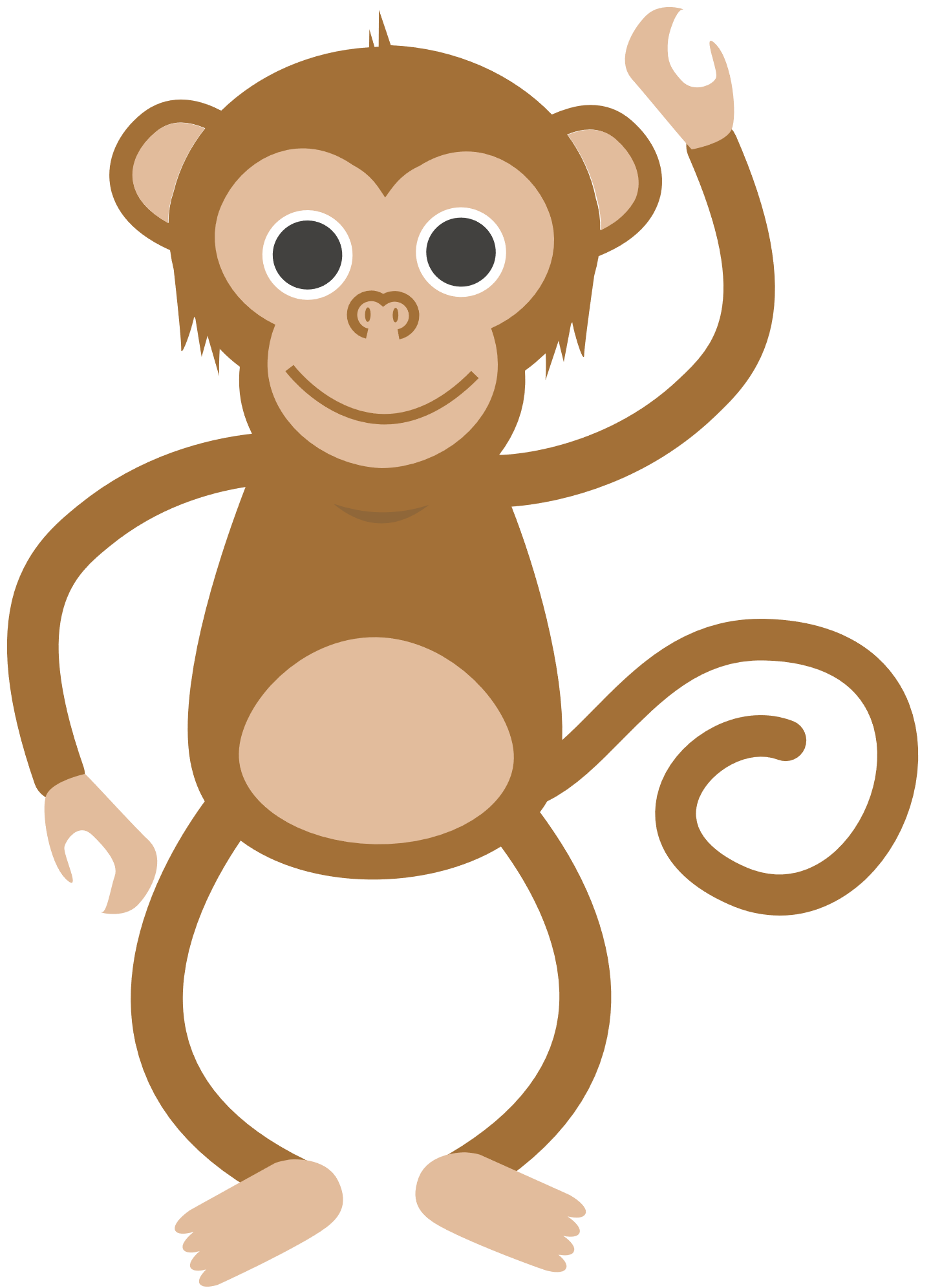 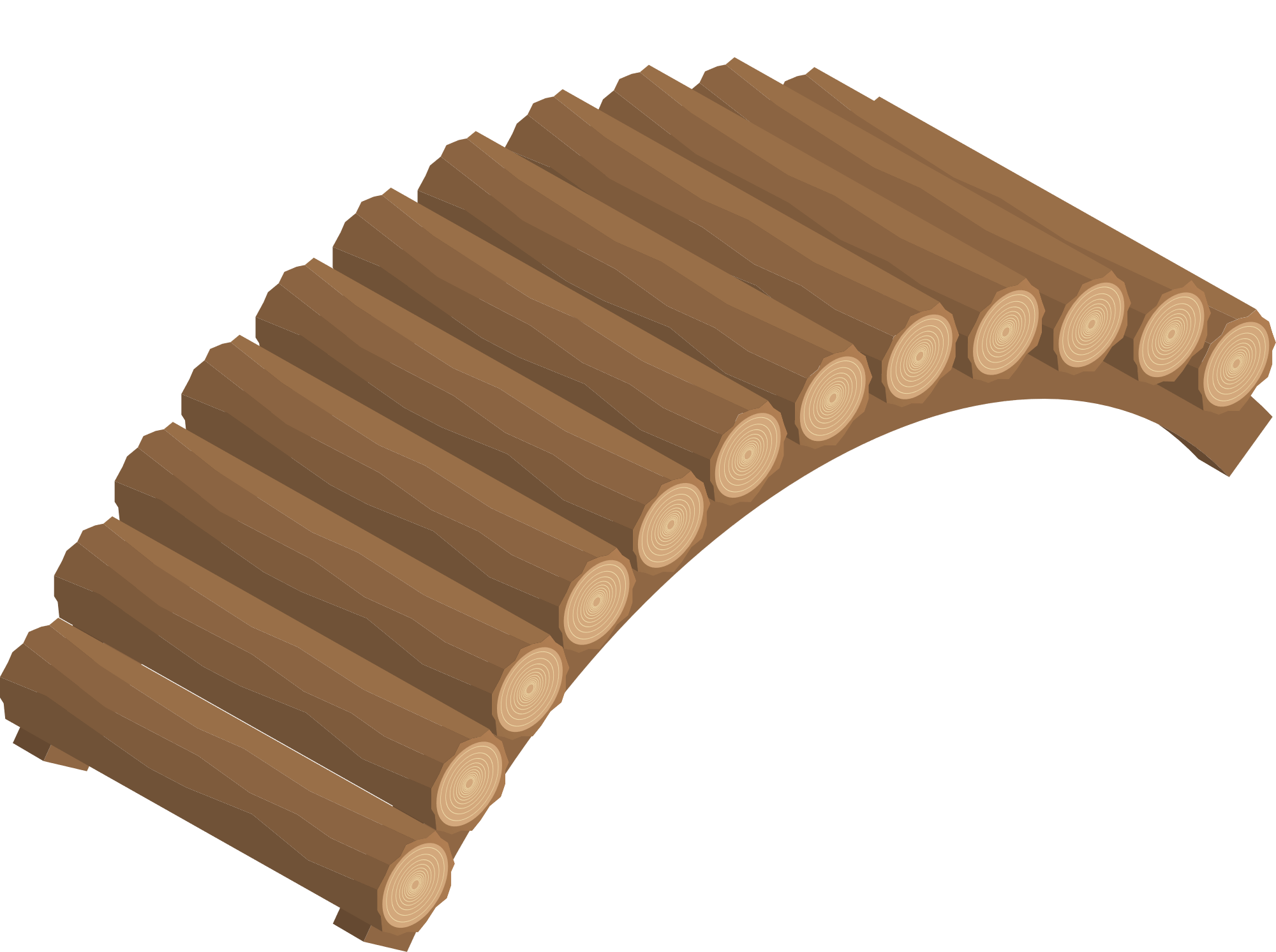 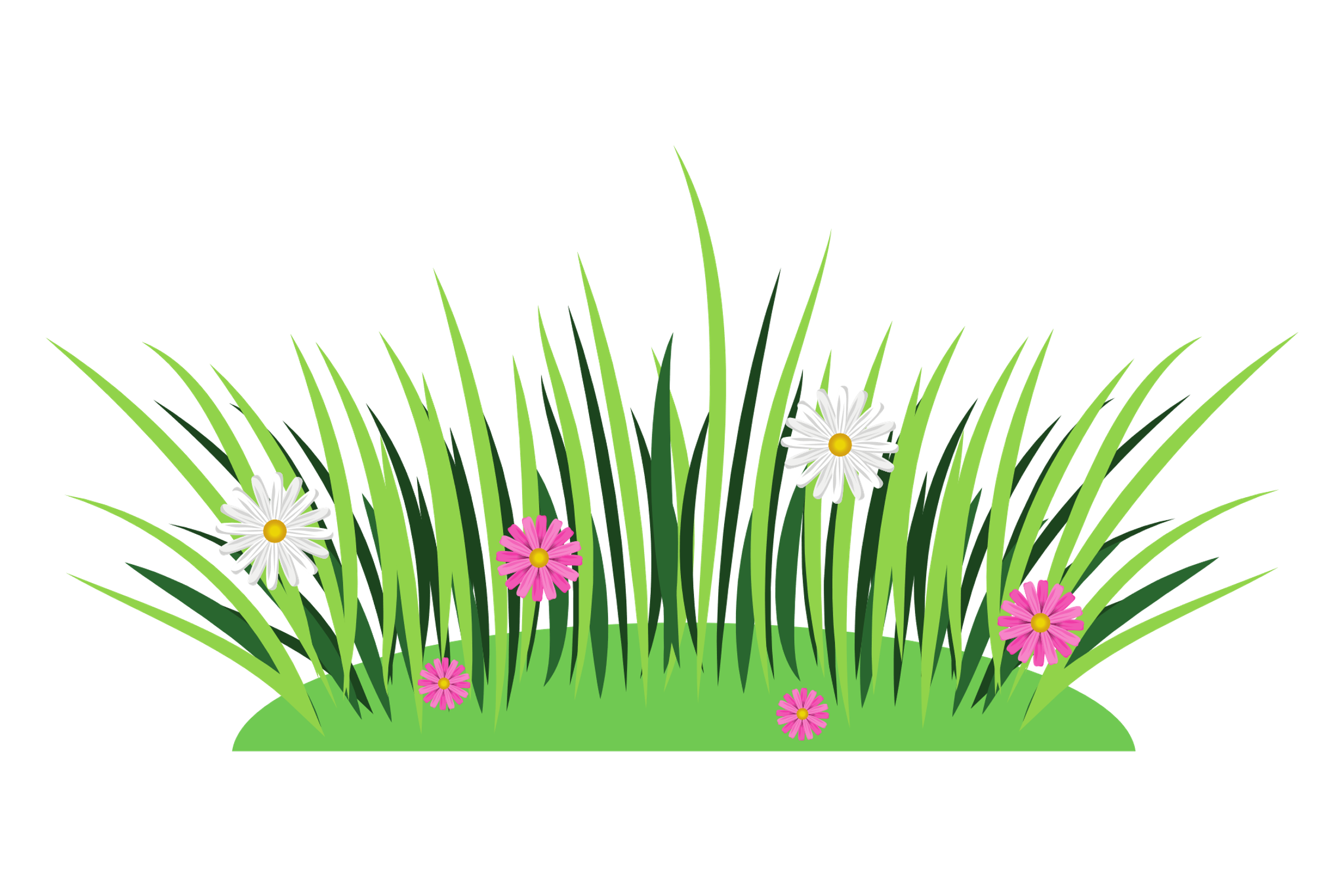 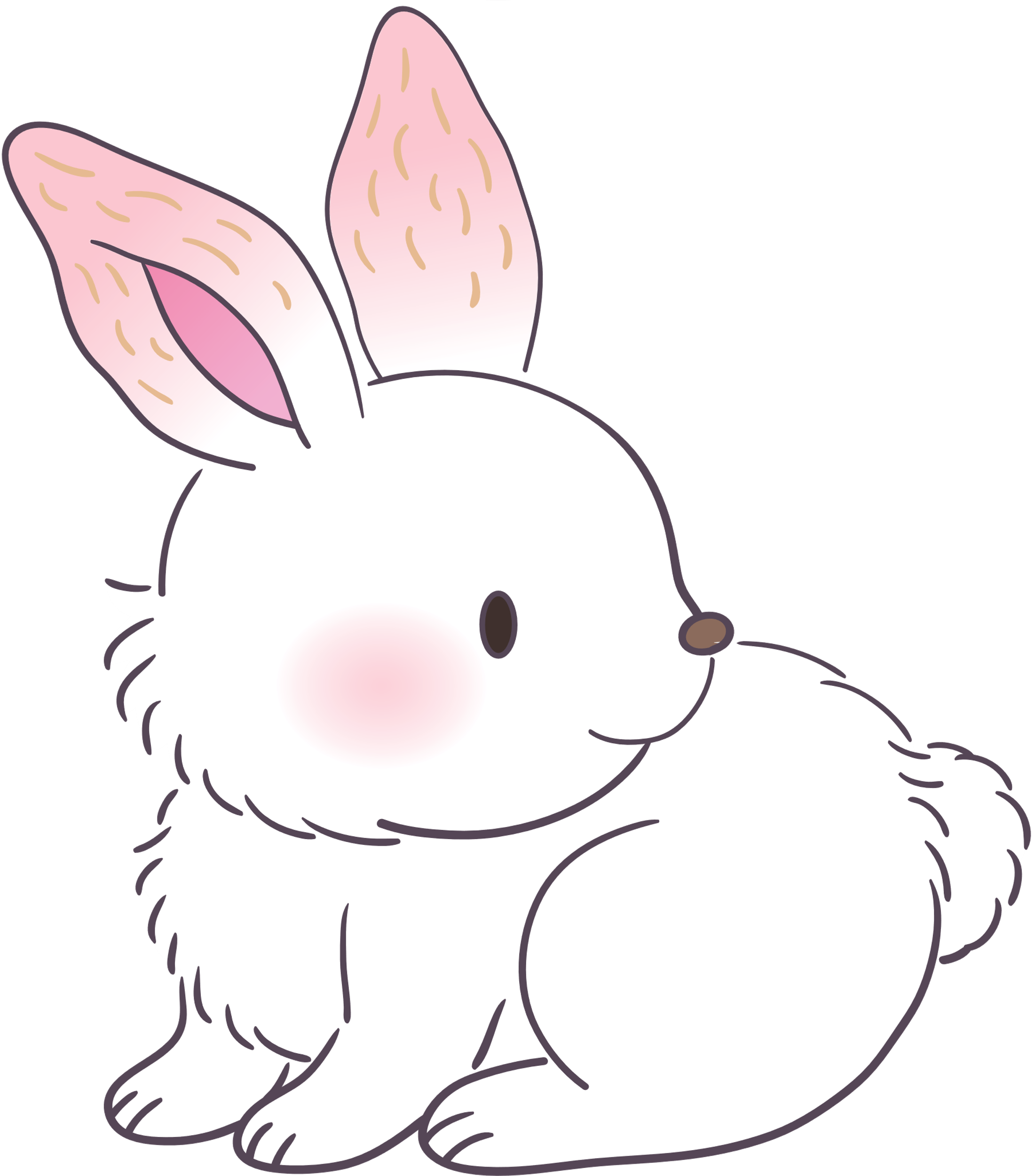 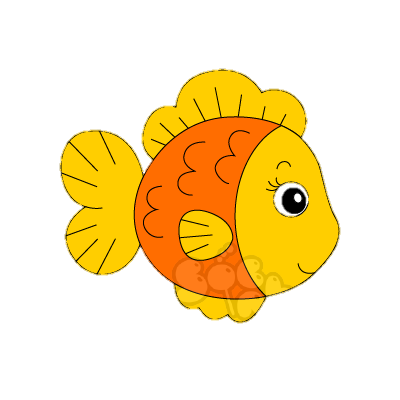 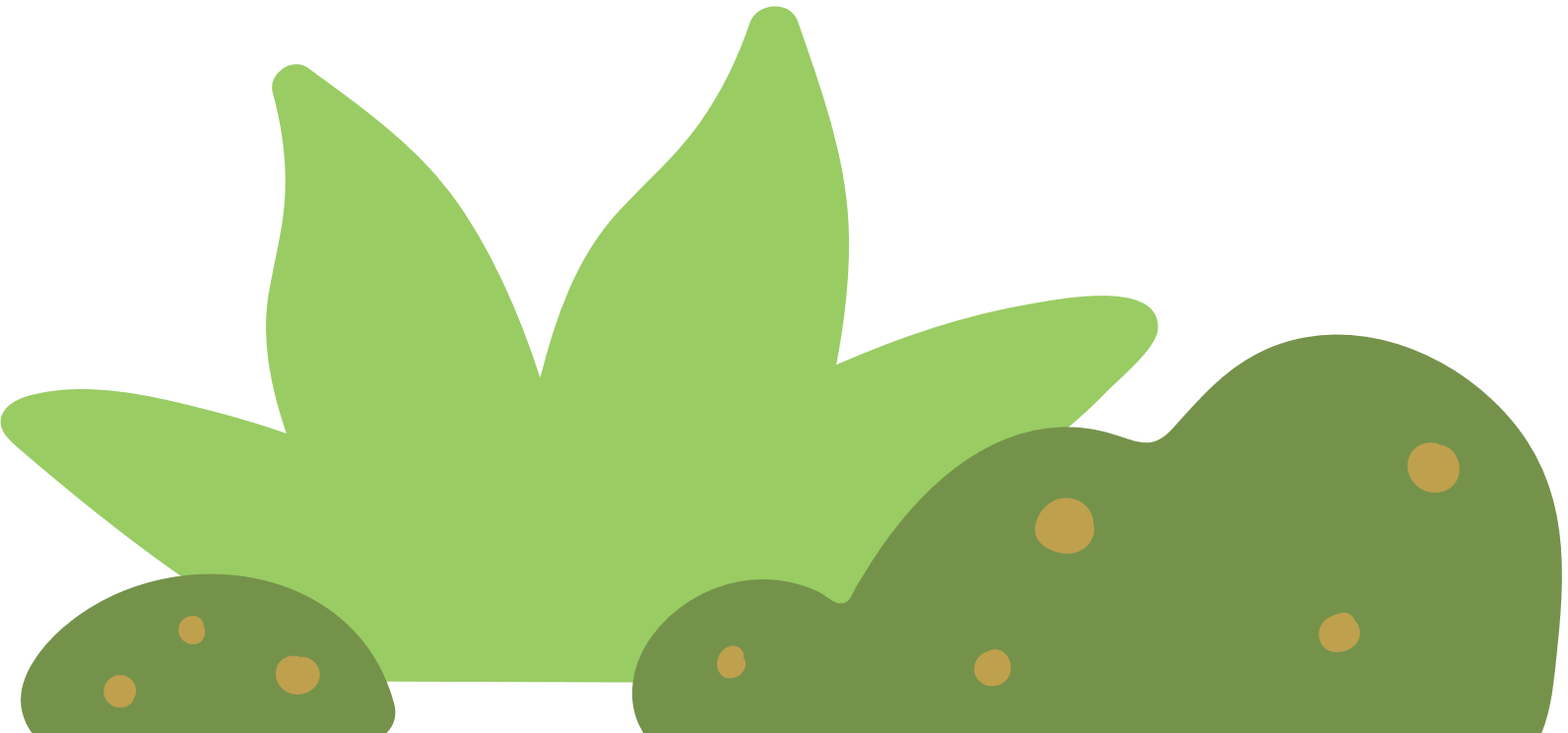 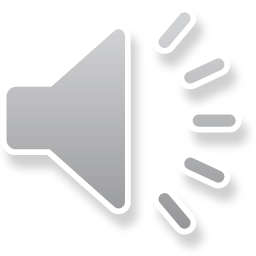 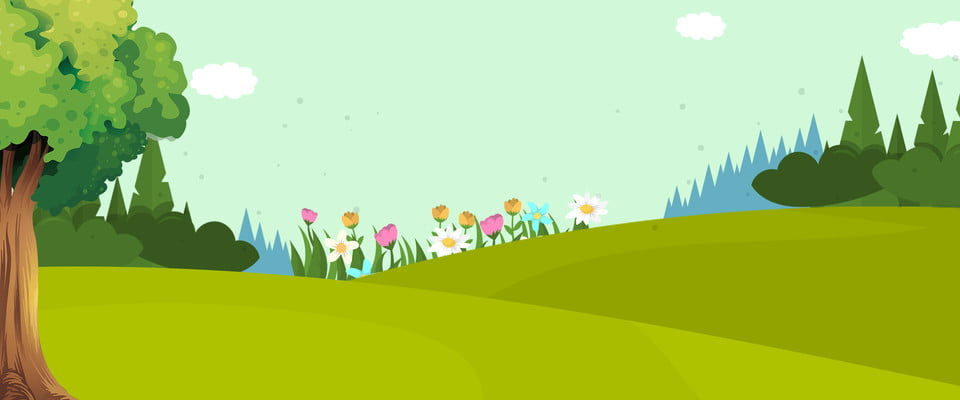 Phía trước bạn Đôrêmon có gì ?
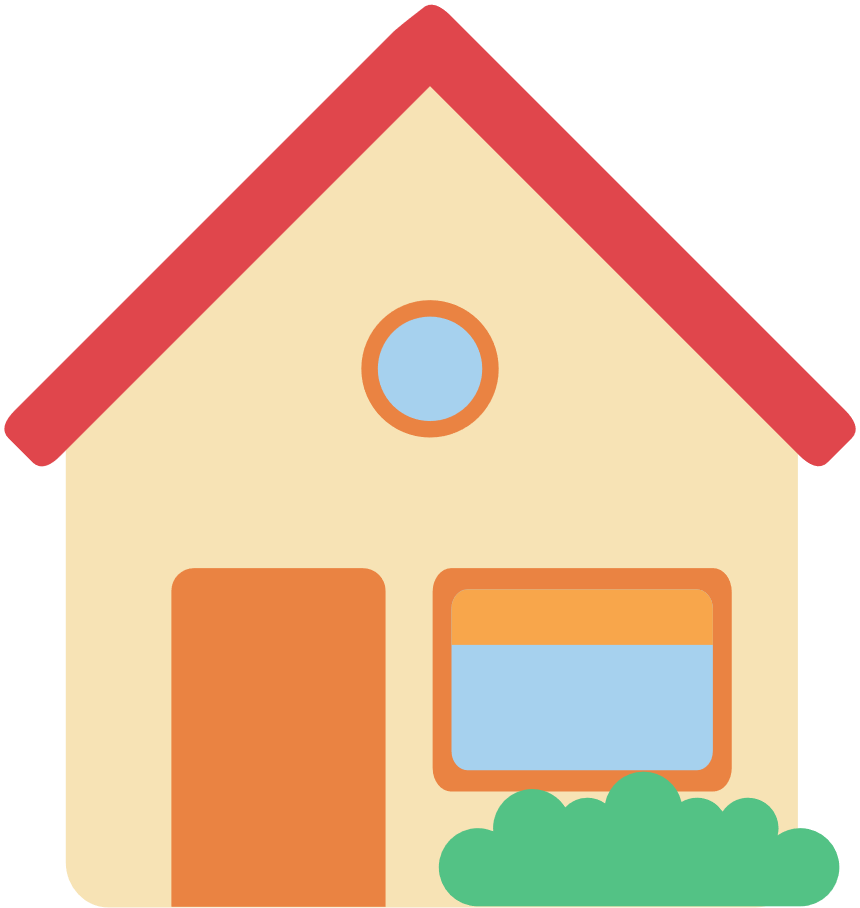 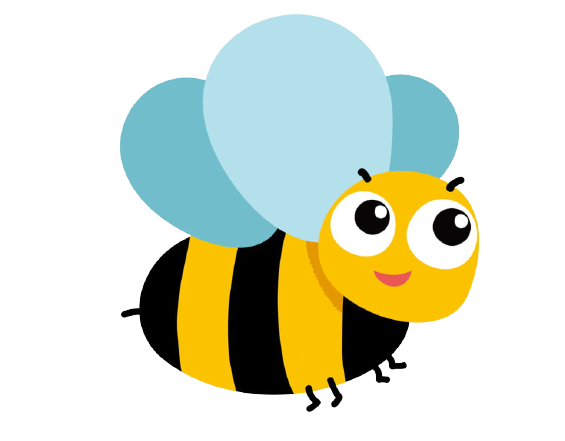 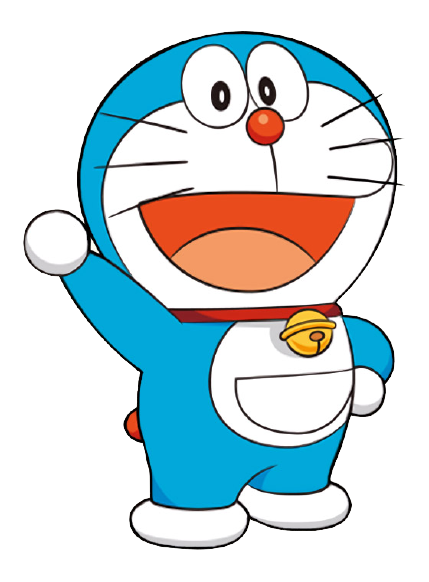 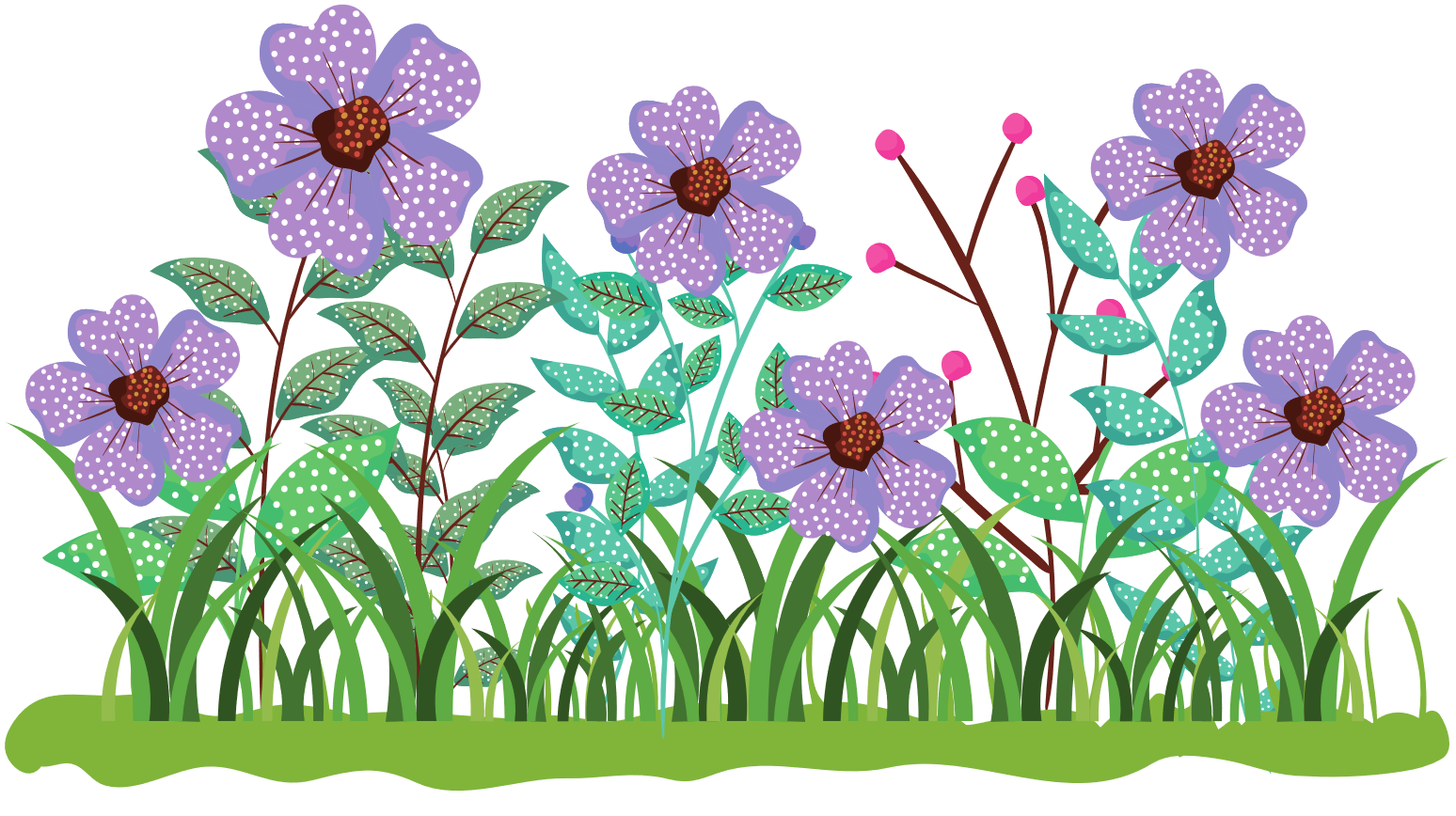 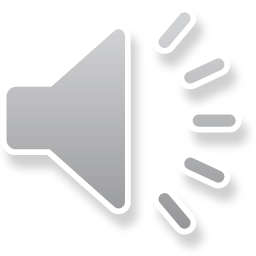 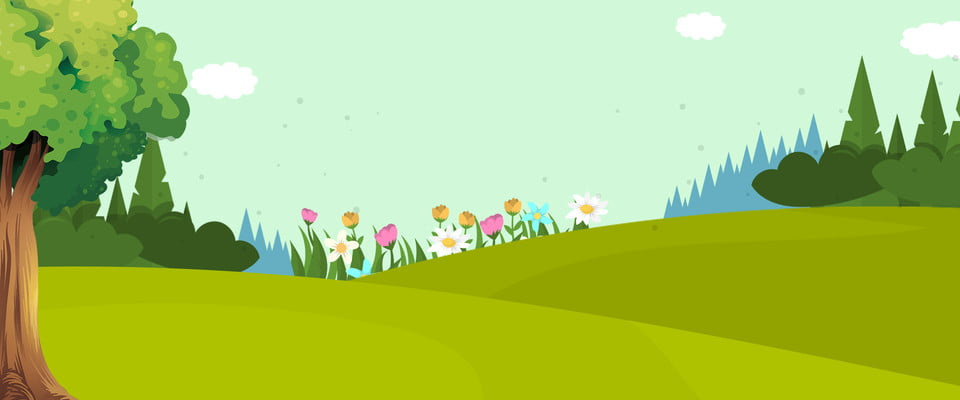 Phía sau bạn Đôrêmon có gì ?
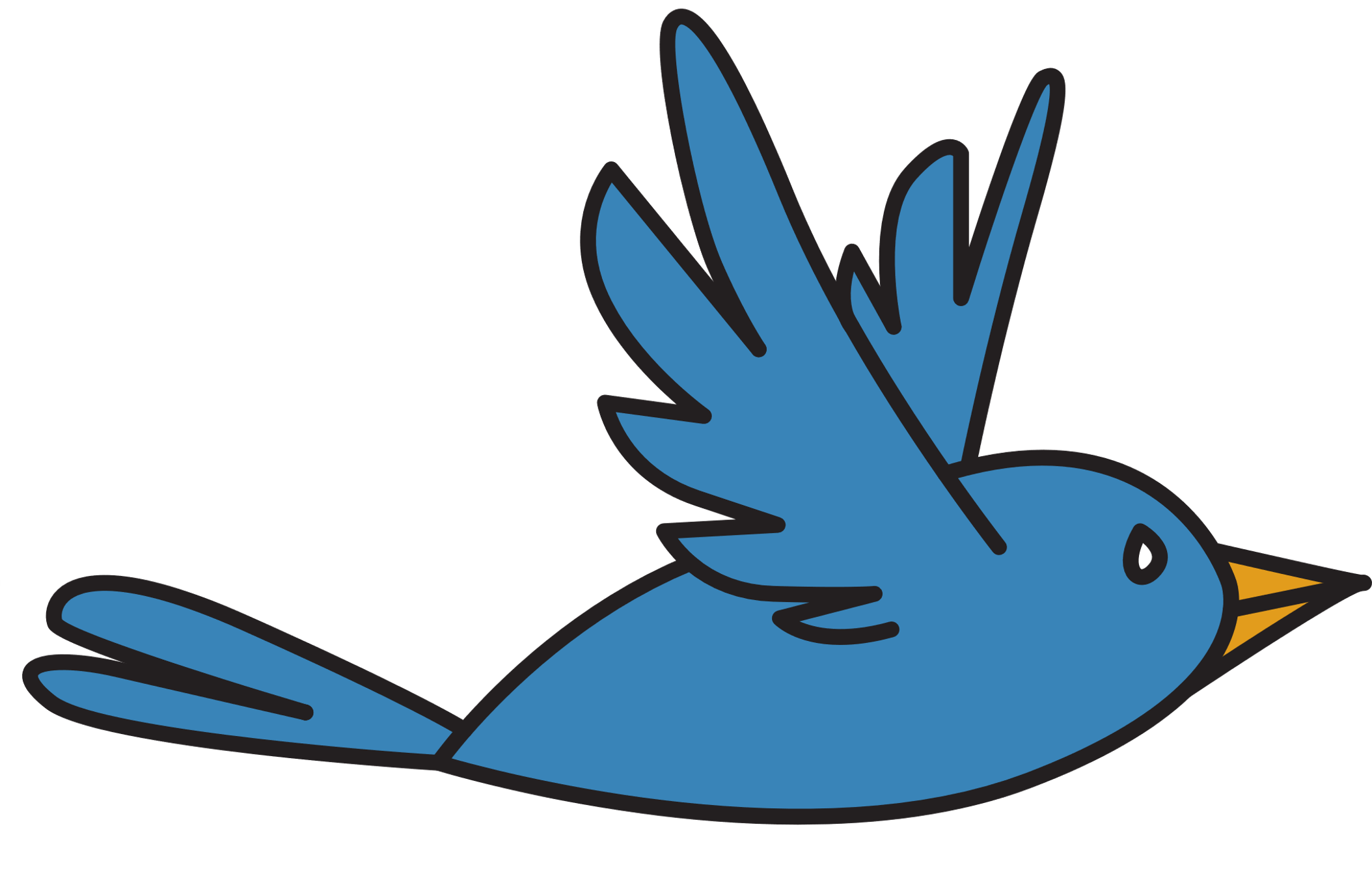 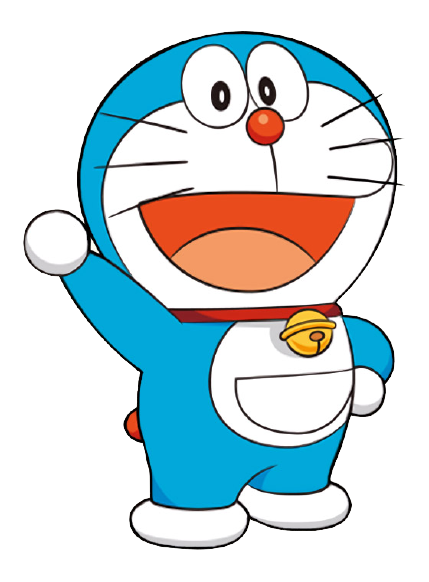 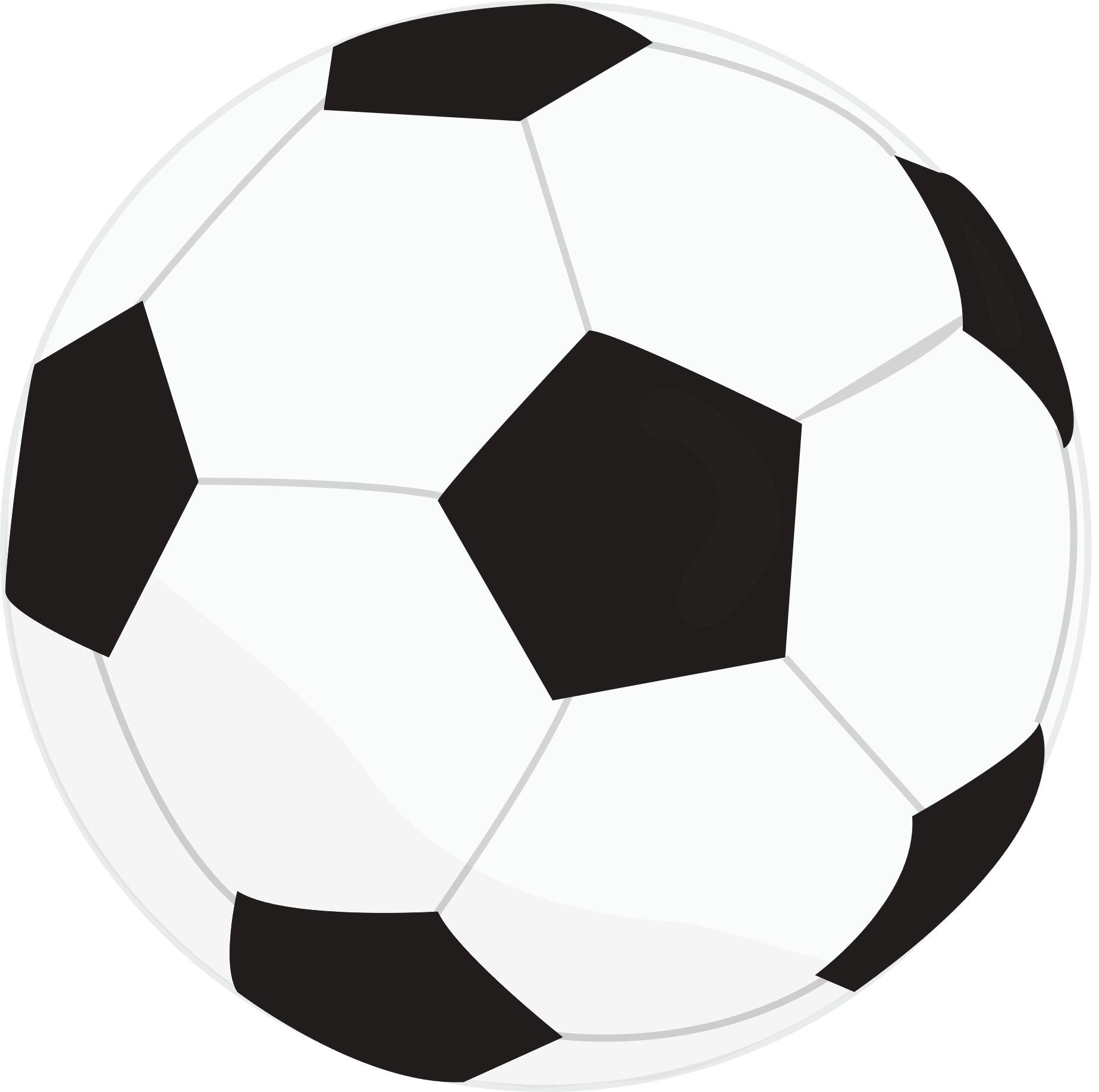 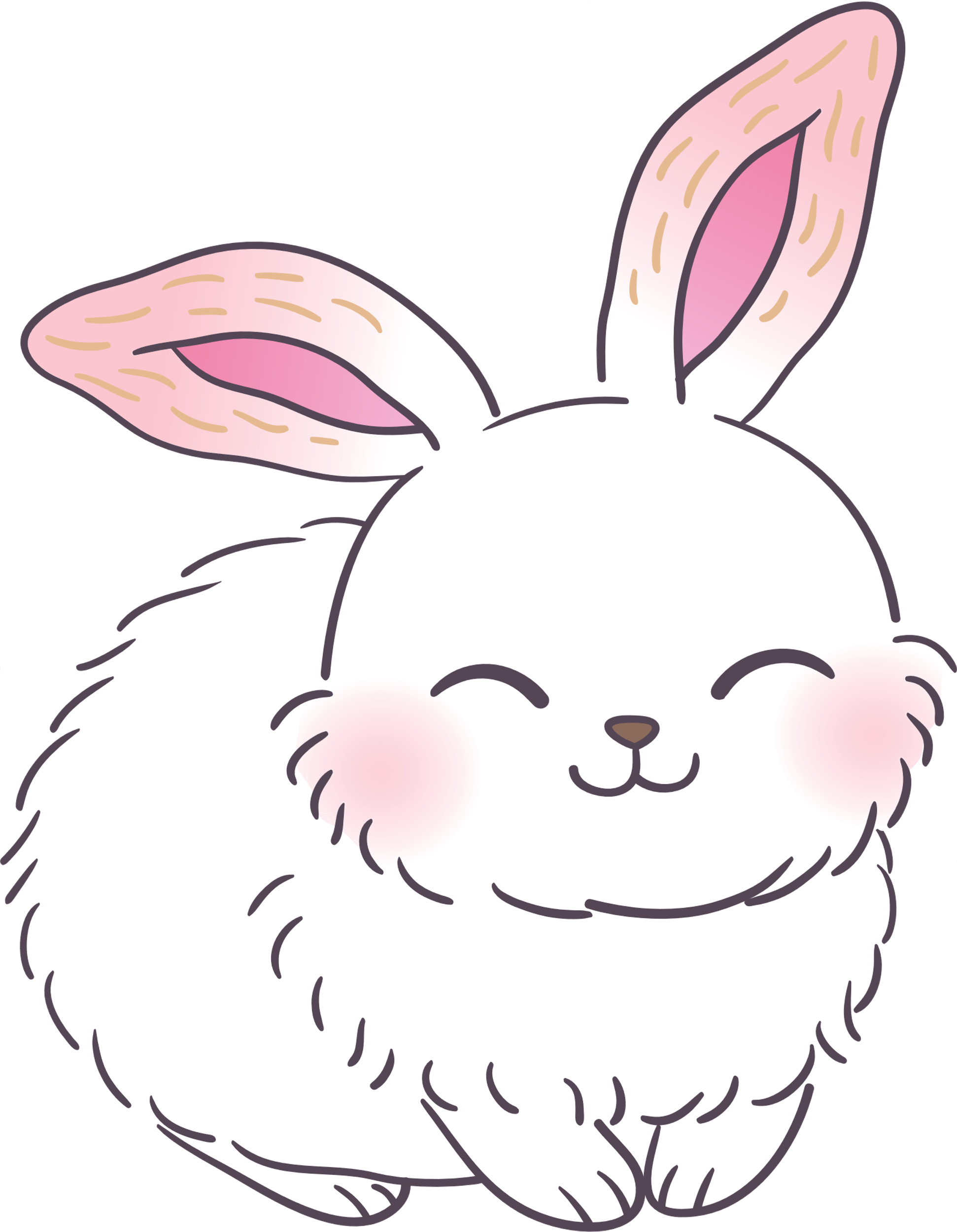 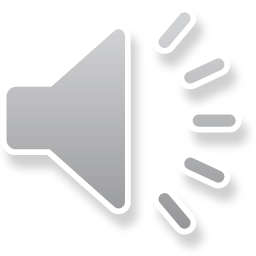 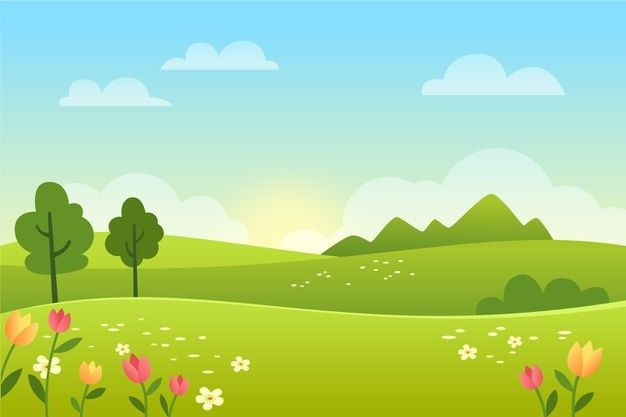 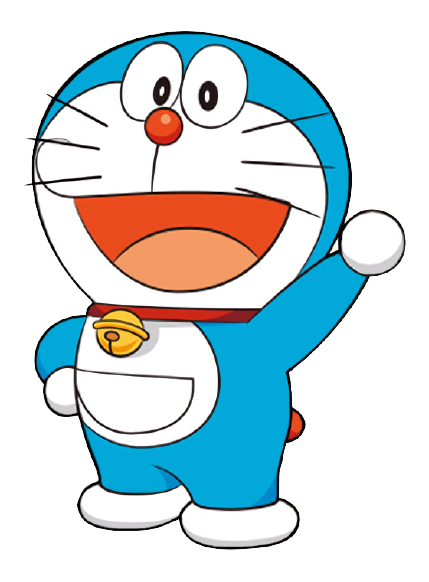 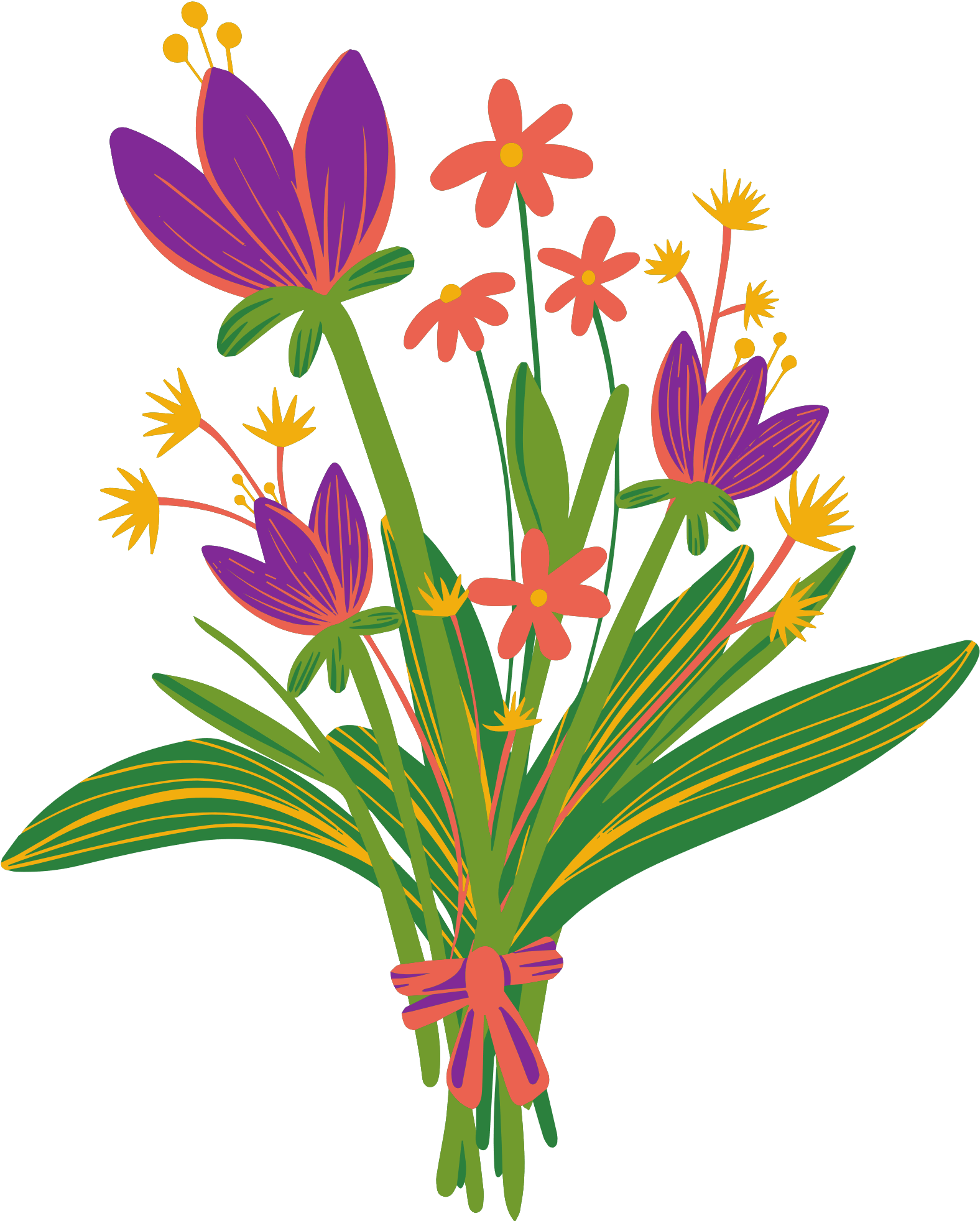 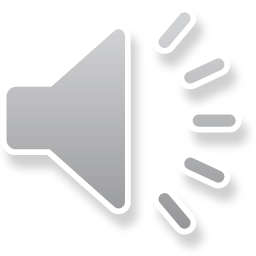 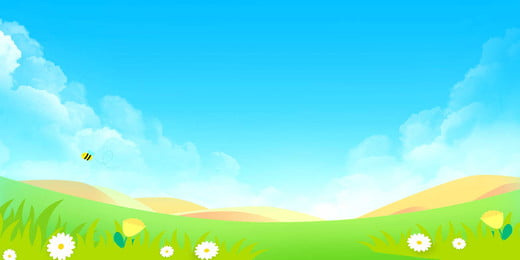 Xác định phía trên,phía dưới,phía trước phía sau của người khác
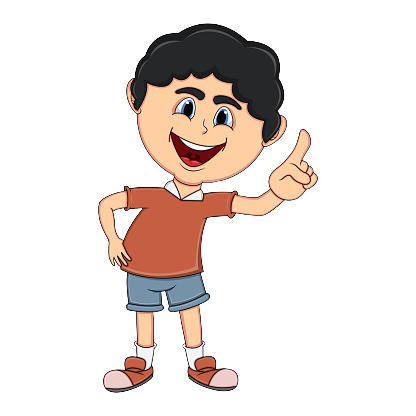 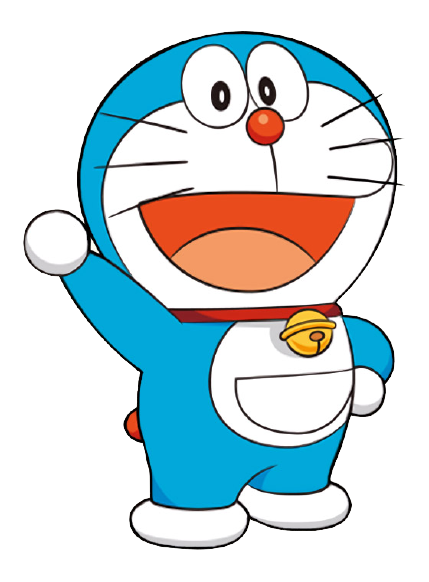 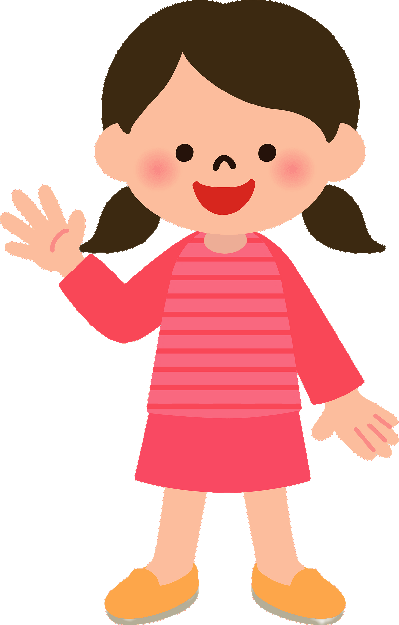 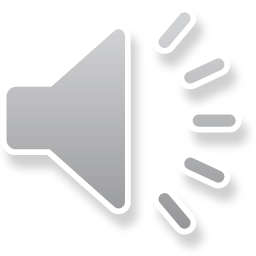 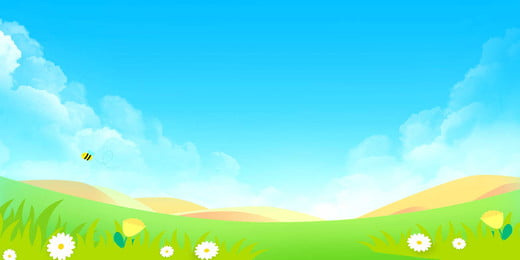 Hẹn gặp lại các bé
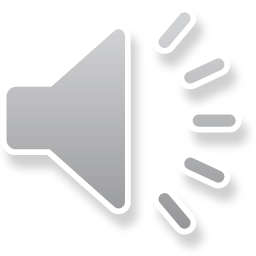